Future Directions in the Care of Patients with CLL
Lindsey Roeker, MD
Assistant Attending
Memorial Sloan Kettering Cancer Center
New York, NY
Doublets and Triplets
Ibrutinib plus venetoclax with MRD-directed duration of treatment is superior to FCR and is a new standard of care for previously untreated CLL: Report of the Phase III UK NCRI FLAIR study
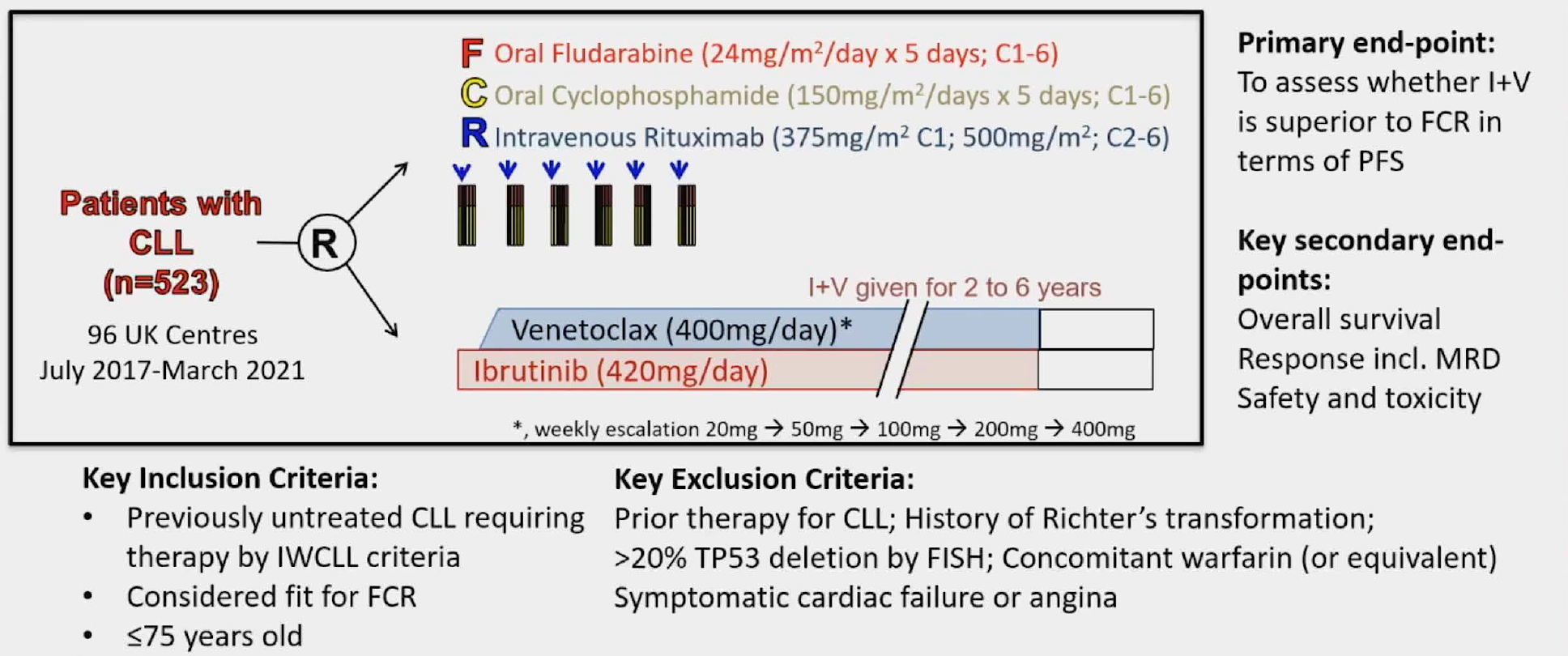 Hillmen, et al. ASH 2023; Abstract 631.
[Speaker Notes: FLAIR has an adaptive design with multiple parallel arms – FCR, I/R, I mono, I+V; this is an analysis of I+V vs. FCR
I+V: 2 month I lead in followed by V dose ramp, duration was MRD guided, 2-6 years]
Ibrutinib plus venetoclax with MRD-directed duration of treatment is superior to FCR and is a new standard of care for previously untreated CLL: Report of the Phase III UK NCRI FLAIR study
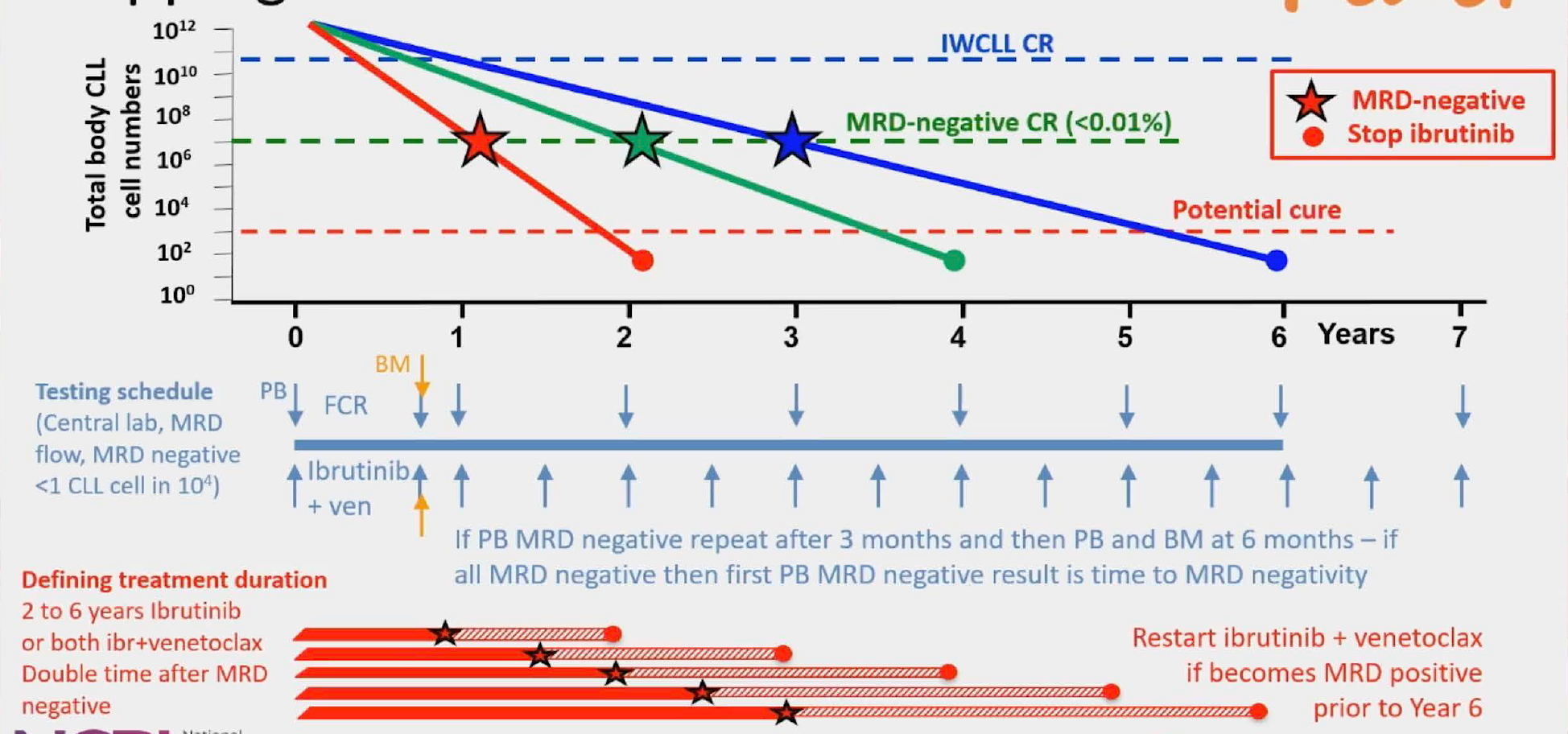 Hillmen, et al. ASH 2023; Abstract 631.
[Speaker Notes: FLAIR has an adaptive design with multiple parallel arms – FCR, I/R, I mono, I+V; this is an analysis of I+V vs. FCR
I+V: 2 month I lead in followed by V dose ramp, duration was MRD guided, 2-6 years]
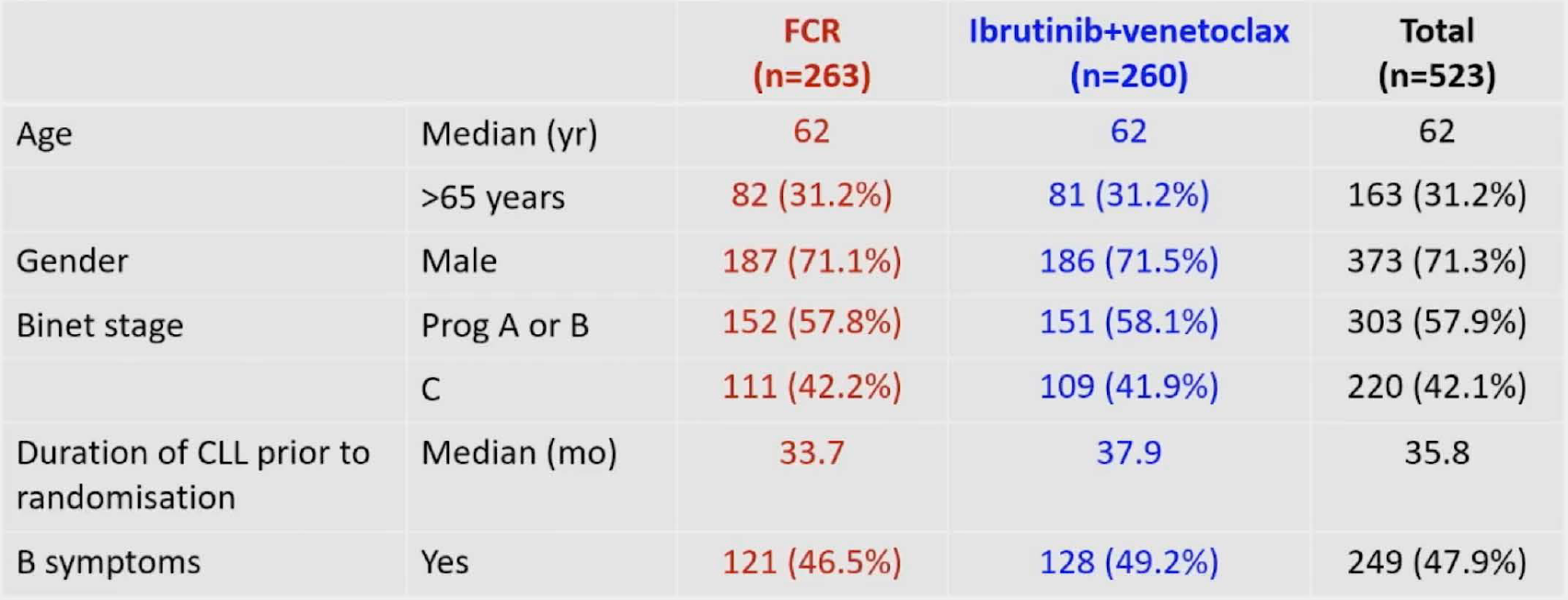 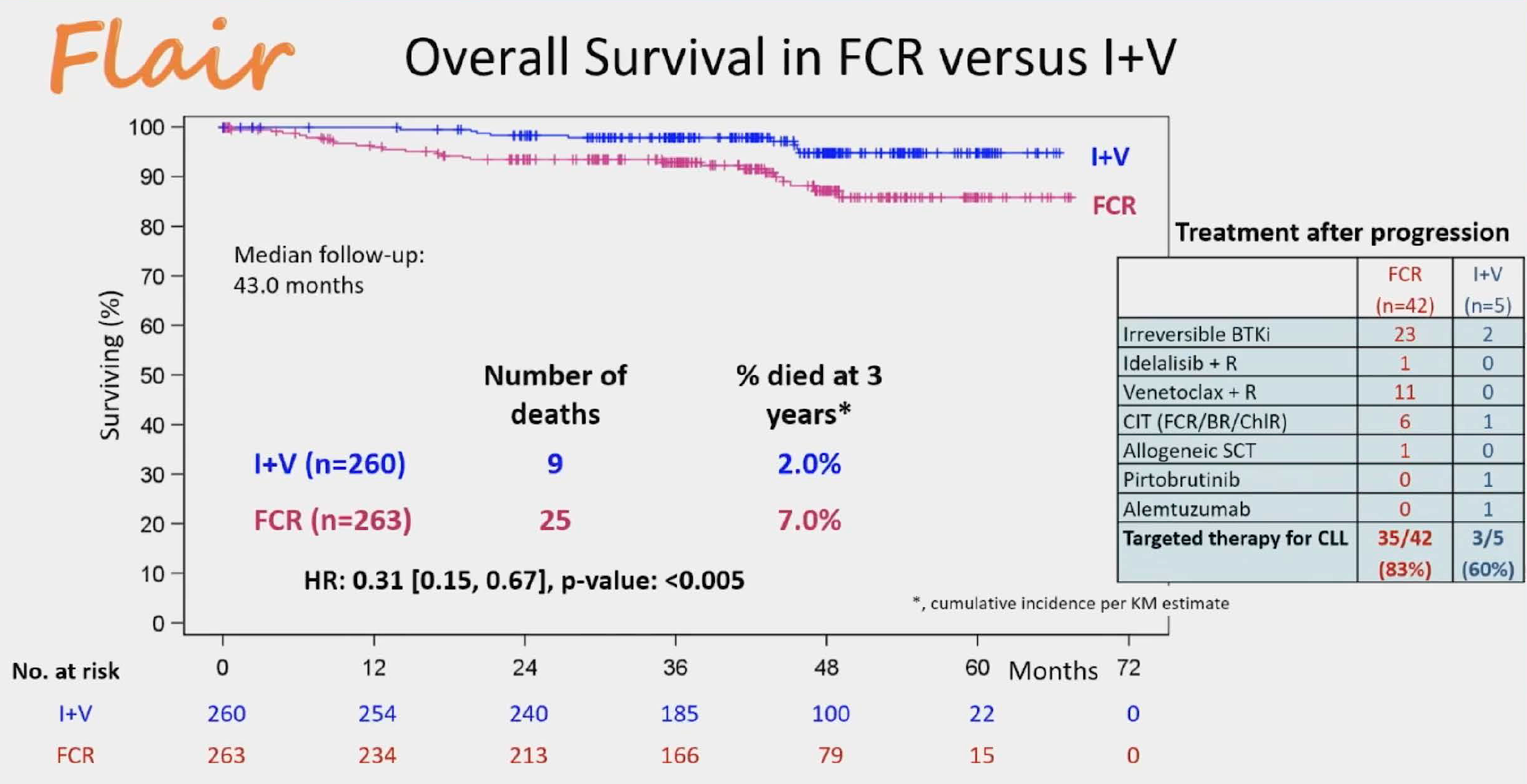 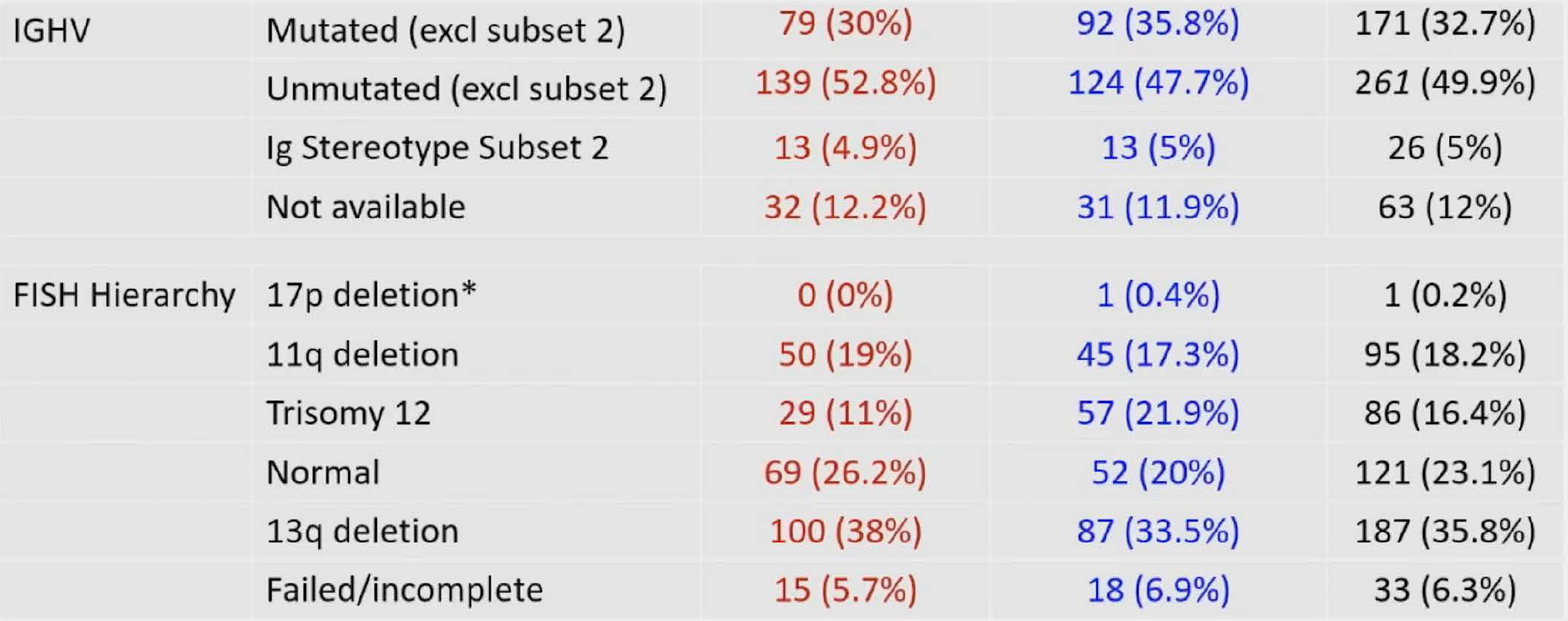 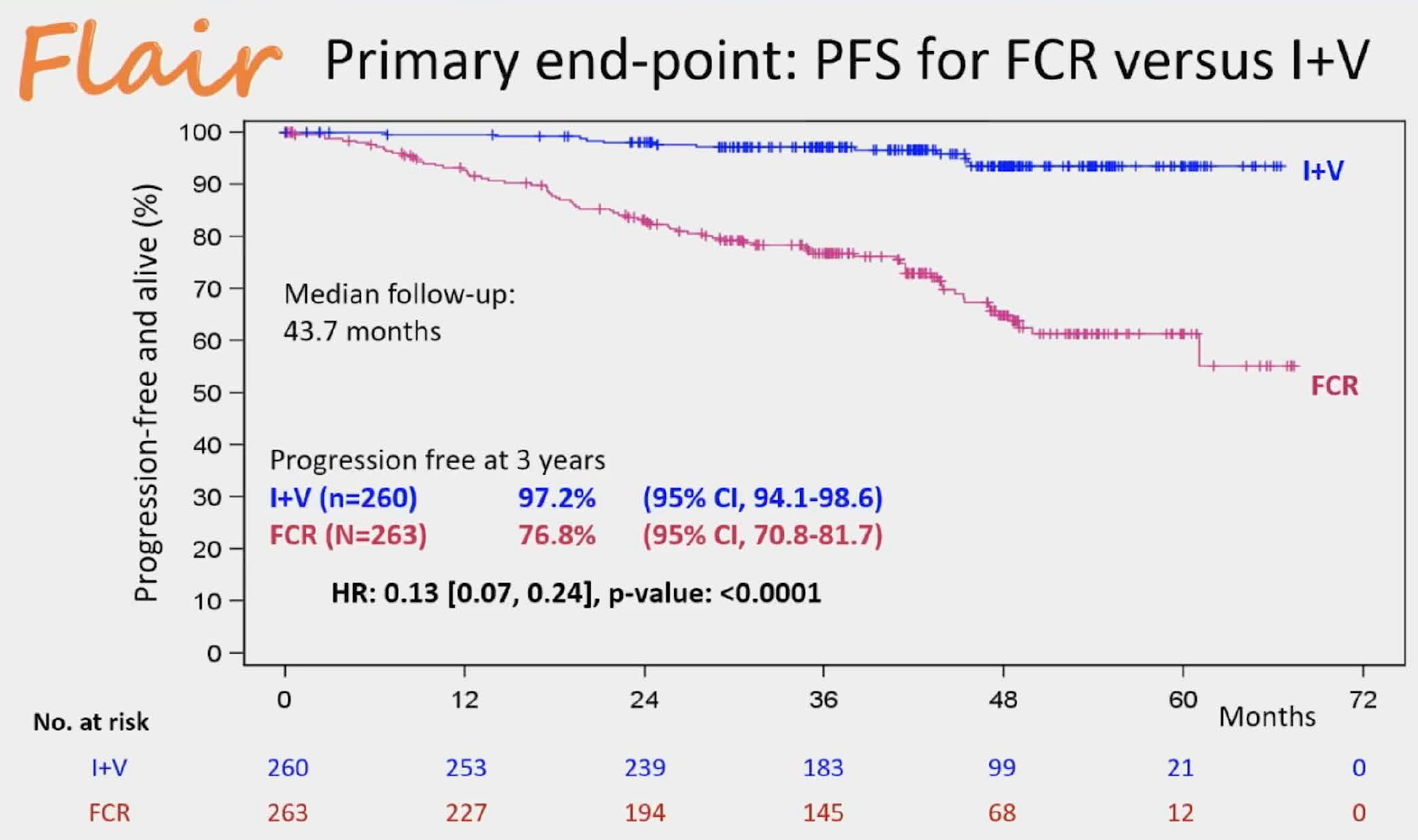 Significantly improved PFS (HR 0.07, p<0.001) and OS (HR 0.23, p=0022) for IGHV unmutated
No significant improvement in PFS (HR 0.54, p=0.199) or OS (HR 0.61, p=0.374) for IGHV mutated
Significantly improved PFS for del11q, tri12, and del13q
Hillmen, et al. ASH 2023; Abstract 631.
[Speaker Notes: FLAIR has an adaptive design with multiple arms – FCR, I/R, I mono, I+V; this is an analysis of I+V vs. FCR

Safety: Heme tox more common in FCR, cadiac tox more common in I+V
Second malignanices observed more commonly in FCR (incidence per 100 person-years was 5.4 vs. 2.6)
31 deaths: 23 in FCR and 8 in I+V]
Ibrutinib plus venetoclax with MRD-directed duration of treatment is superior to FCR and is a new standard of care for previously untreated CLL: Report of the Phase III UK NCRI FLAIR study
I+V improves progression free and overall survival compared to FCR      (a real control arm!), especially in uIGHV and regardless of cytogenetics
Hillmen, et al. ASH 2023; Abstract 631.
[Speaker Notes: FLAIR has an adaptive design with multiple parallel arms – FCR, I/R, I mono, I+V; this is an analysis of I+V vs. FCR
I+V: 2 month I lead in followed by V dose ramp, duration was MRD guided, 2-6 years]
Relapse after first-line fixed duration ibrutinib + venetoclax: High response rates to ibrutinib retreatment and absence of BTK mutations in patients with chronic lymphocytic leukemia (CLL)/small lymphocytic lymphoma (SLL) with up to 5 years of follow-up in the Phase 2 CAPTIVATE study
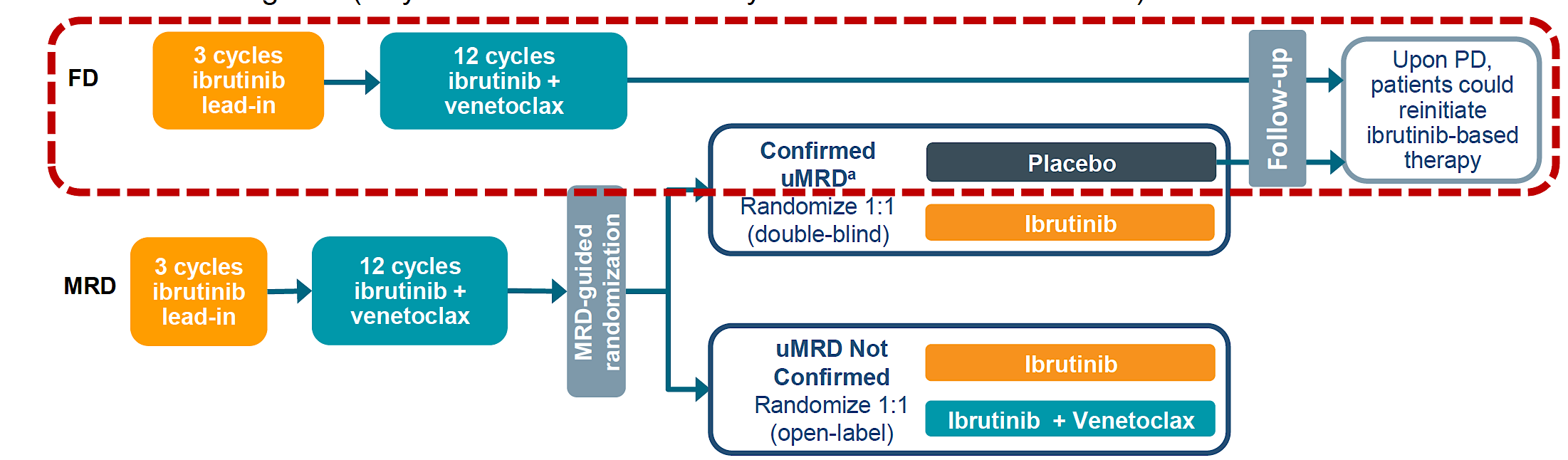 Of the 202 patients who received fixed duration ibrutinib / venetoclax, 
53 have had PD (49 with CLL PD, 4 with Richter’s transformation)
Ghia, et al. ASH 2023; Abstract 633.
[Speaker Notes: 1L CLL]
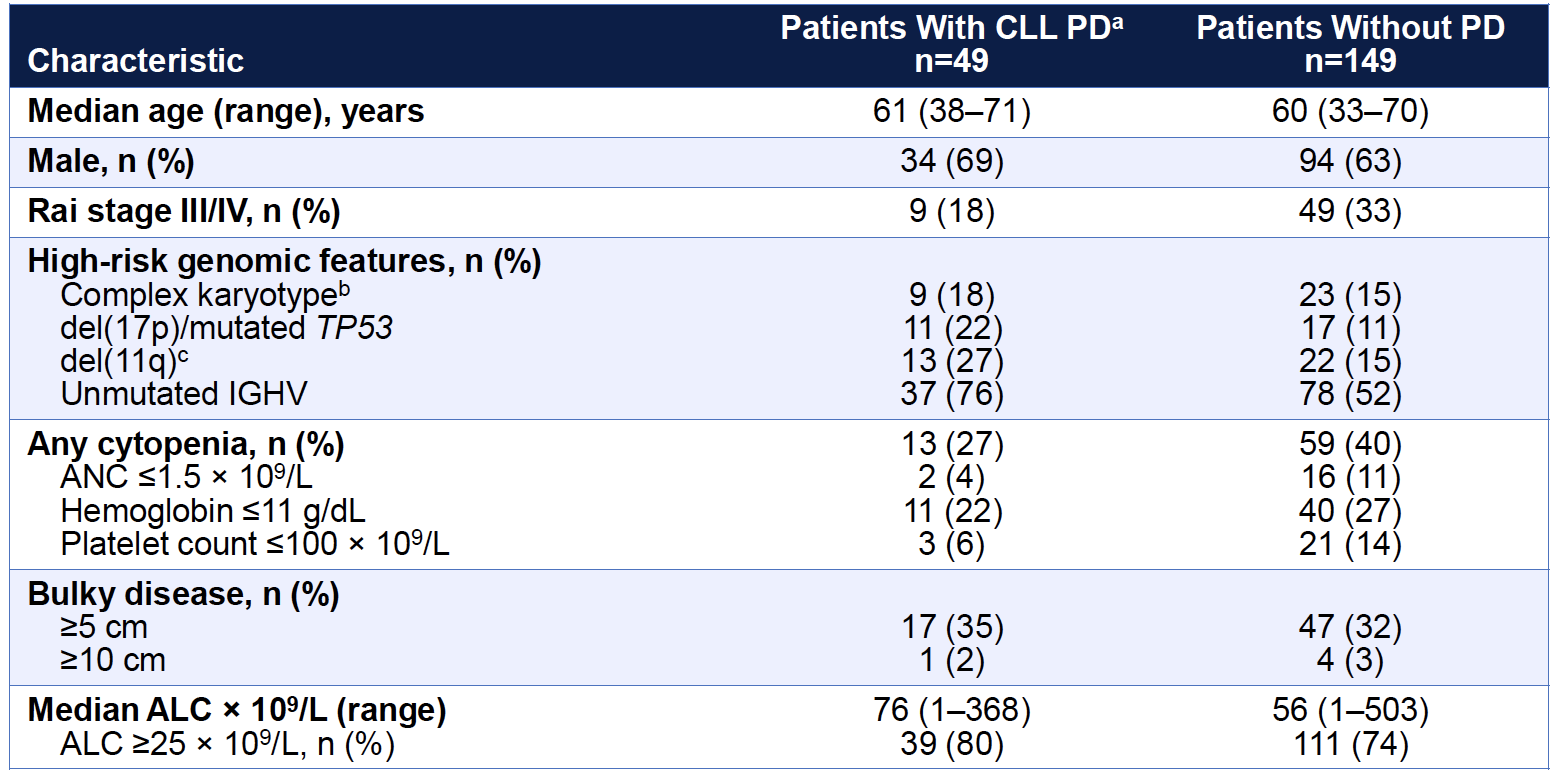 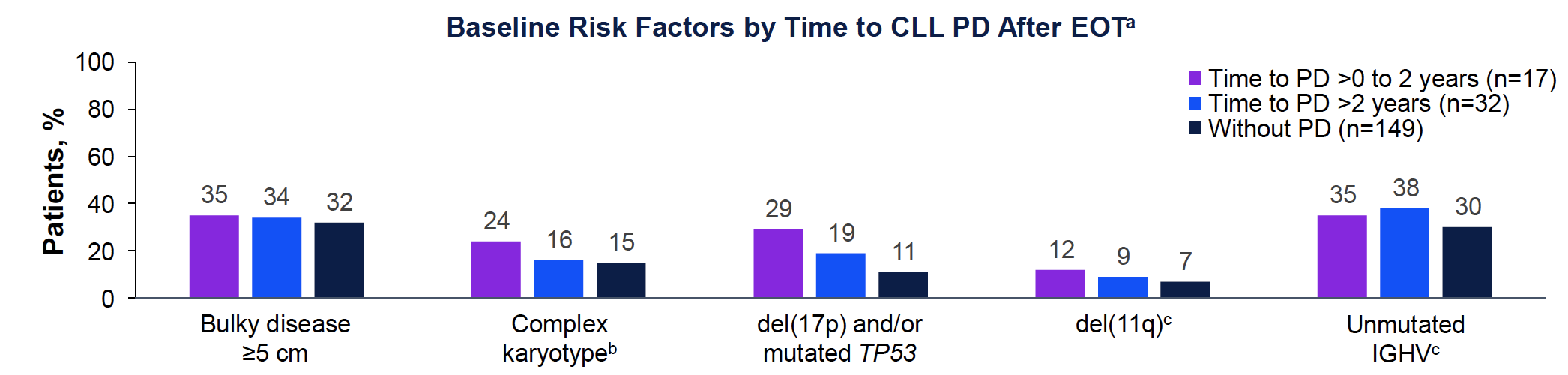 40 patient samples were collected at time of PD, no BTK or PCLG2 mutations; 1 BCL-2 A113G subclonal mutation
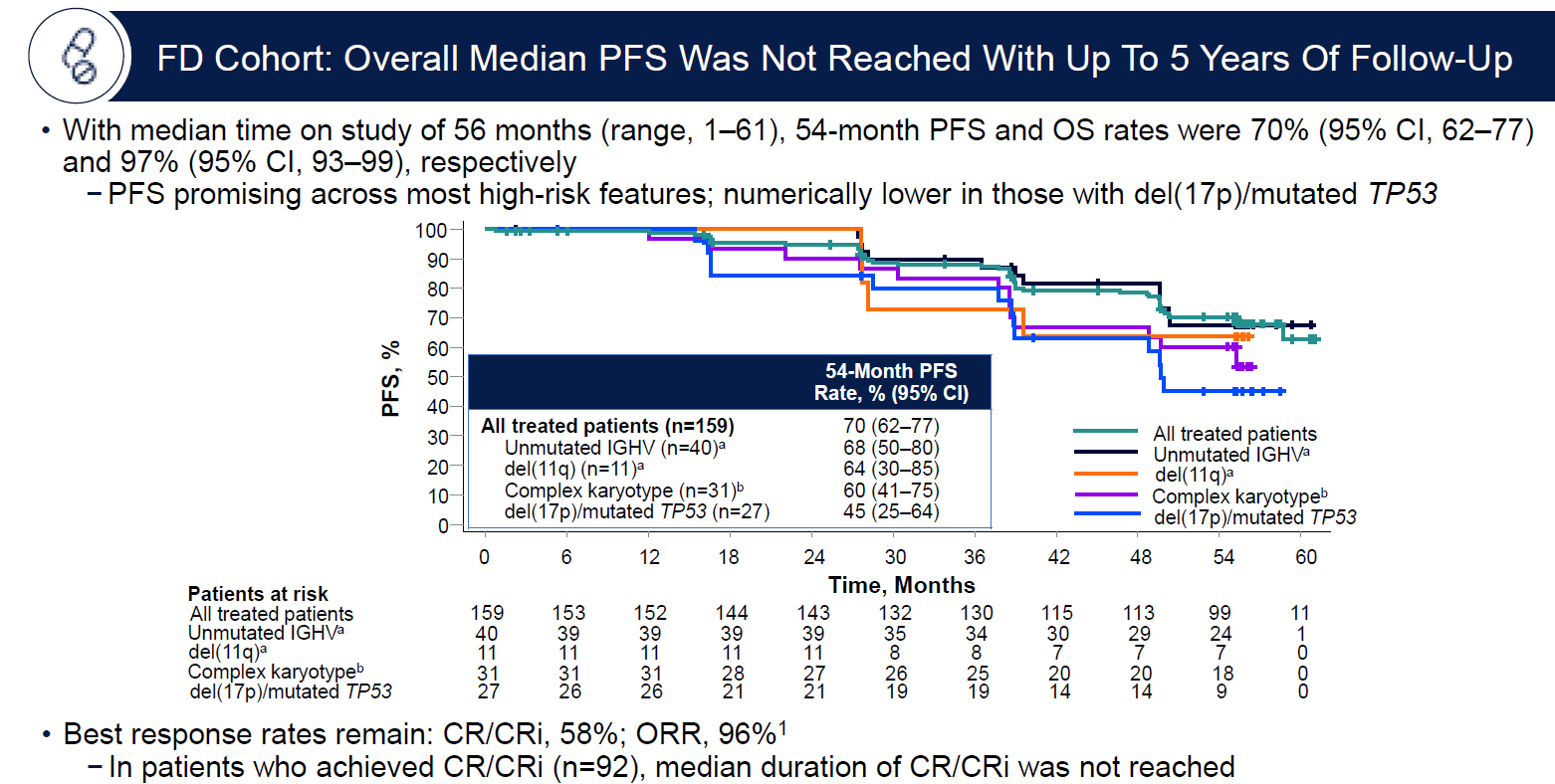 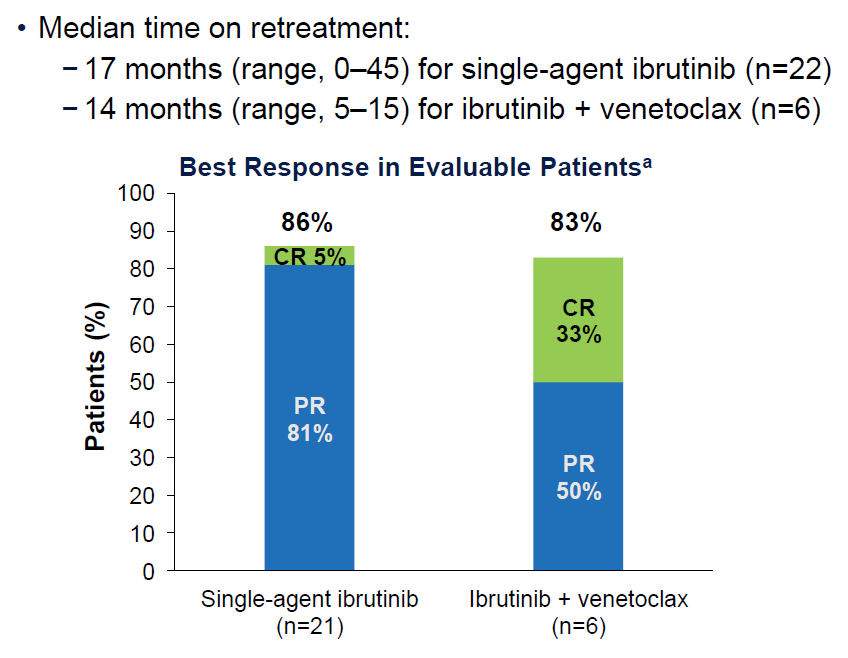 Ghia, et al. ASH 2023; Abstract 633.
[Speaker Notes: First-line fixed-duration treatment with ibrutinib + venetoclax may mitigate development
of resistance mechanisms associated with continuous single-agent targeted therapies; to date, only one
mutation of uncertain clinical significance has been detected in BCL-2, and none in BTK or PLCG2]
Relapse after first-line fixed duration ibrutinib + venetoclax: High response rates to ibrutinib retreatment and absence of BTK mutations in patients with chronic lymphocytic leukemia (CLL)/small lymphocytic lymphoma (SLL) with up to 5 years of follow-up in the Phase 2 CAPTIVATE study
Fixed duration I+V may mitigate risk of developing resistance mutations
Patients can successfully be retreated with ibrutinib-based therapy
Ghia, et al. ASH 2023; Abstract 633.
[Speaker Notes: 1L CLL]
First-line fixed-duration ibrutinib plus venetoclax (Ibr+Ven) versus chlorambucil plus obinutuzumab (Clb+O): 55-month follow-up from the GLOW study
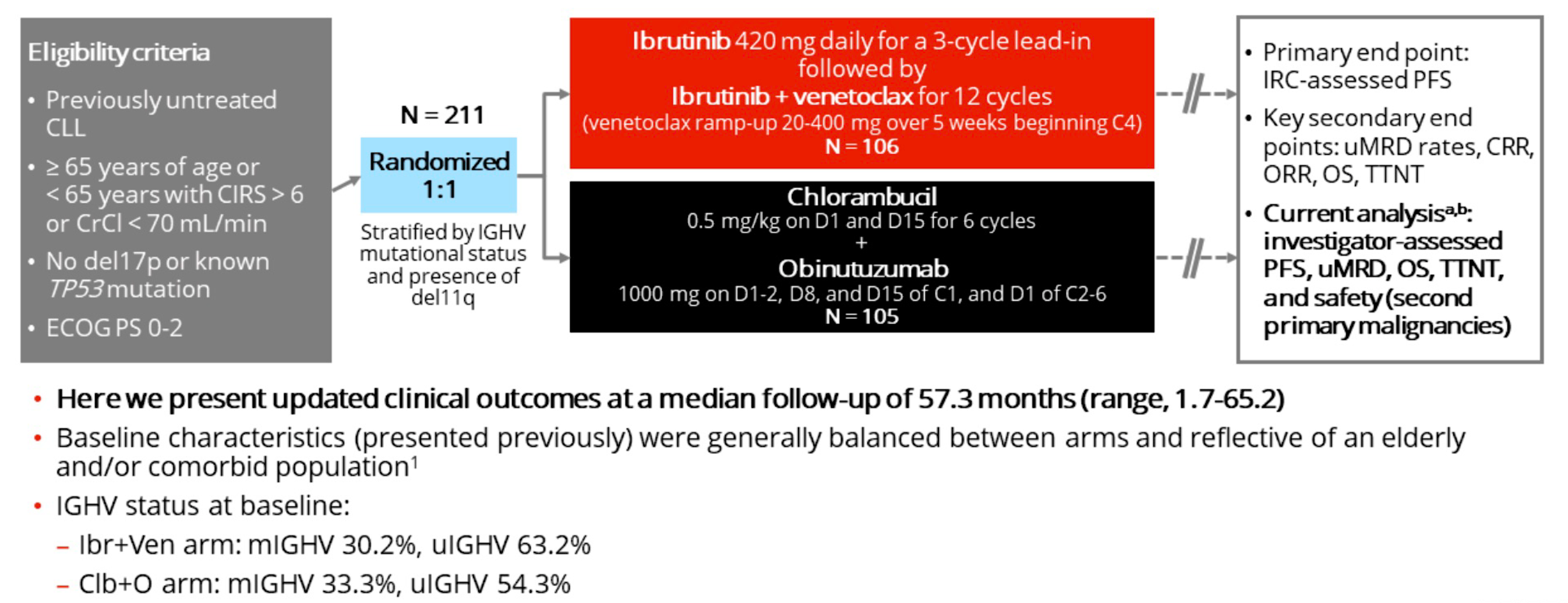 Follows, et al. ASH 2023; Abstract 634.
[Speaker Notes: Update on data with longer follow up, now 55 months
And subgroup analyses by IGHV and MRD status]
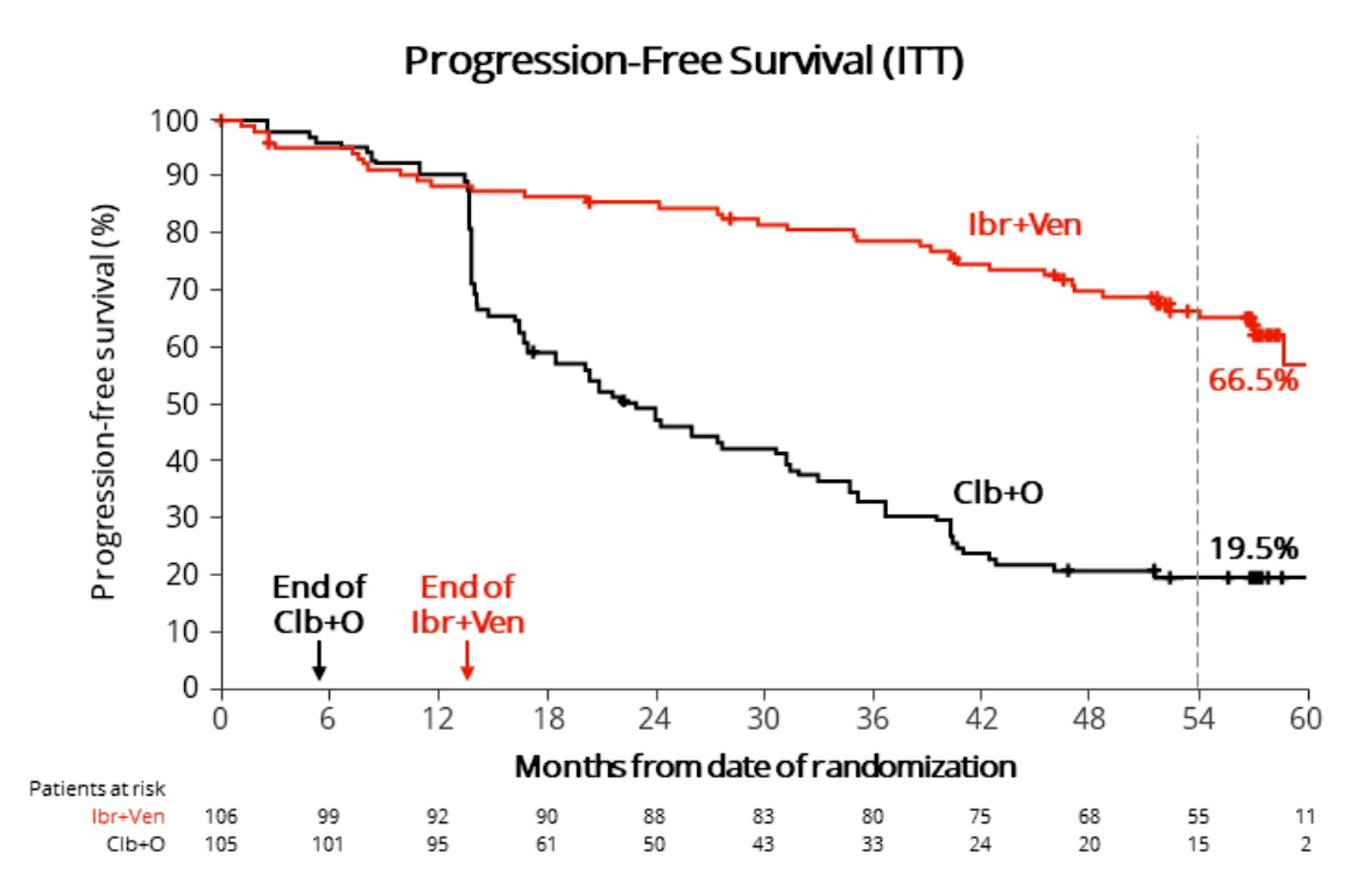 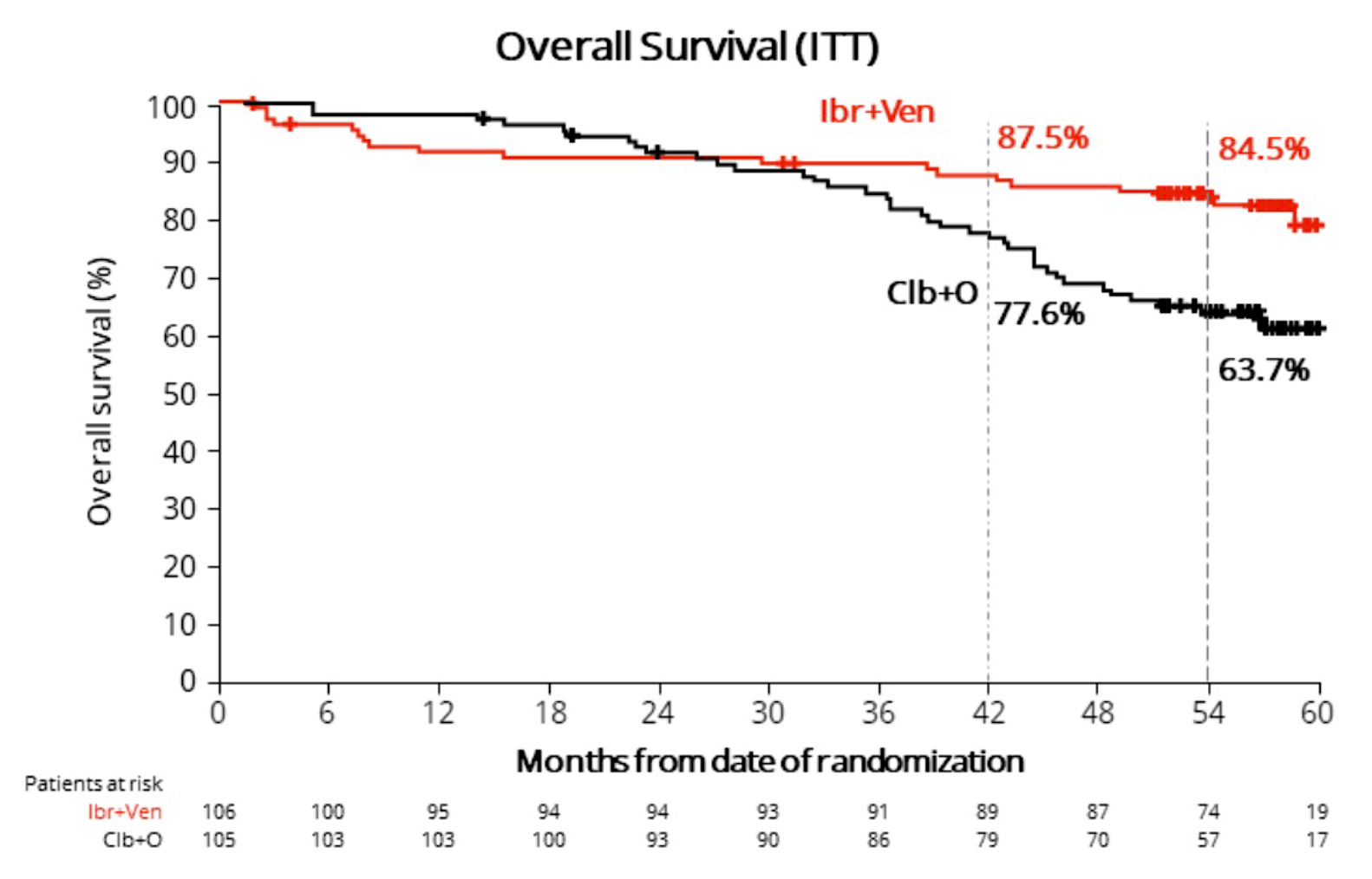 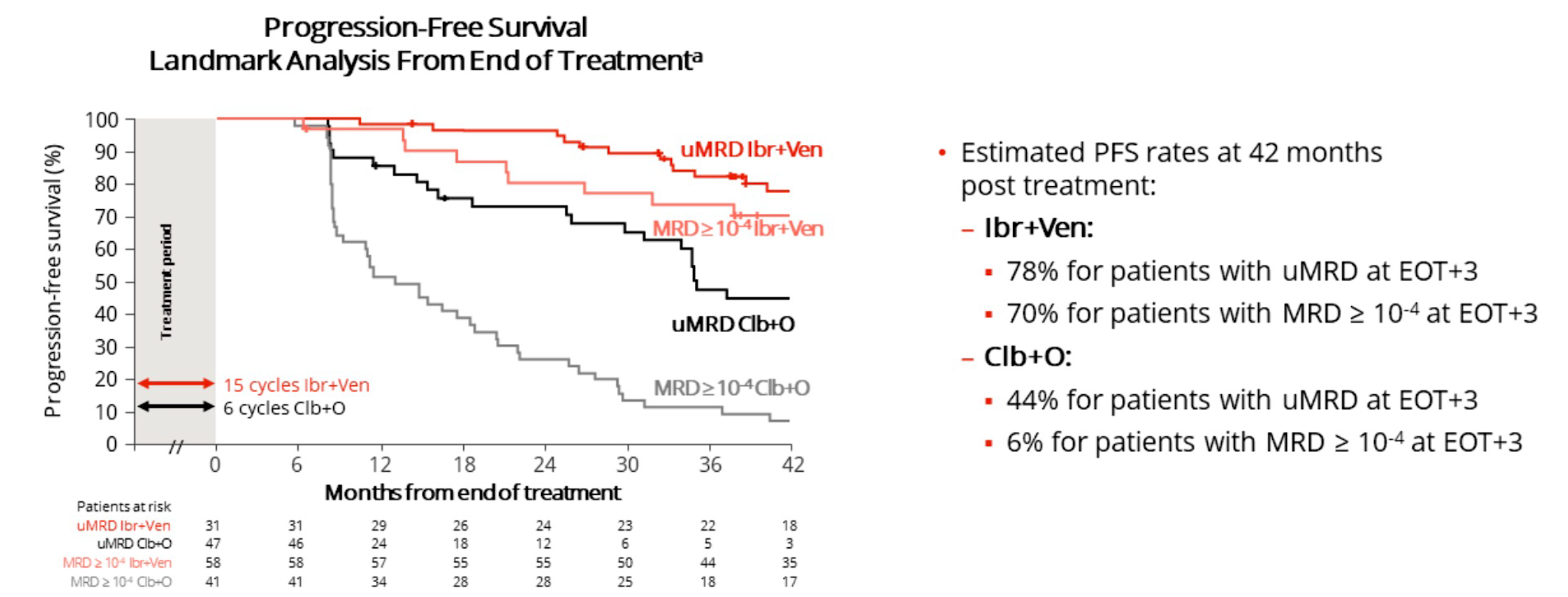 Follows, et al. ASH 2023; Abstract 634.
[Speaker Notes: 54 month updates of PFS and OS
Landmark analyses looking at effect of MRD status at end of tx on MRD – IV improved PFS regardless of MRD status]
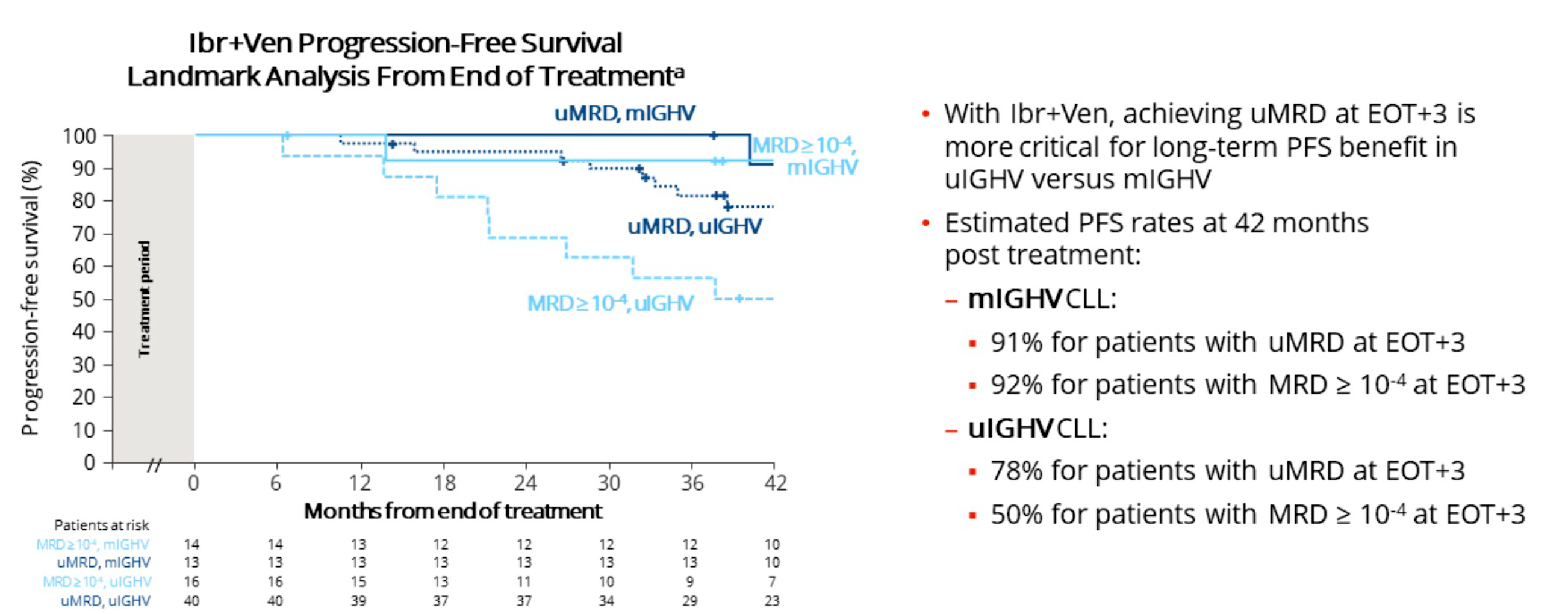 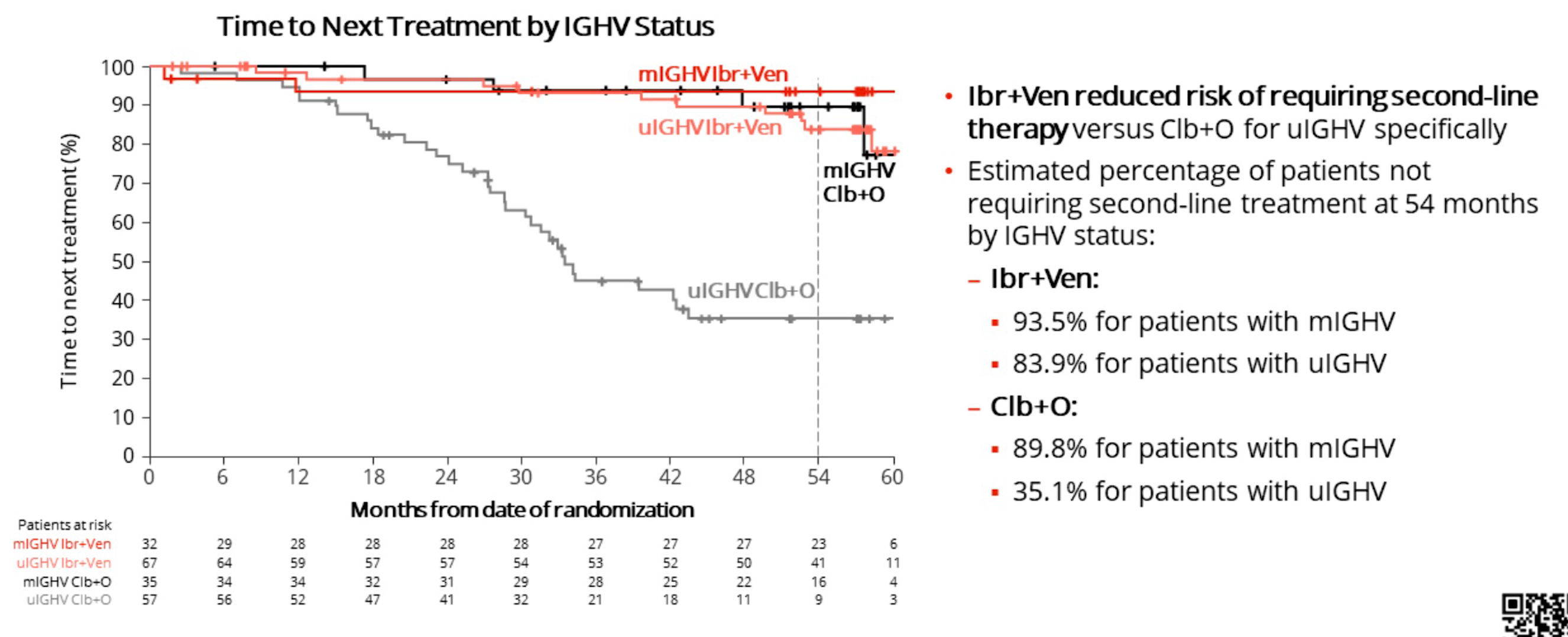 Follows, et al. ASH 2023; Abstract 634.
[Speaker Notes: 54 month updates of PFS and OS
Landmark analyses looking at effect of MRD status at end of tx on MRD]
First-line fixed-duration ibrutinib plus venetoclax (Ibr+Ven) versus chlorambucil plus obinutuzumab (Clb+O): 55-month follow-up from the GLOW study
MRD status at end of treatment predicts PFS, especially for uIGHV (less significant for mIGHV)
I+V improves TTNT for uIGHV vs. Chlorambucil/Obin
Follows, et al. ASH 2023; Abstract 634.
[Speaker Notes: Update on data with longer follow up, now 55 months
And subgroup analyses by IGHV and MRD status]
Time-limited venetoclax and ibrutinib for patients with relapsed/refractory CLL who have undetectable MRD – 4-year follow up from the randomized Phase II VISION/HO141 trial
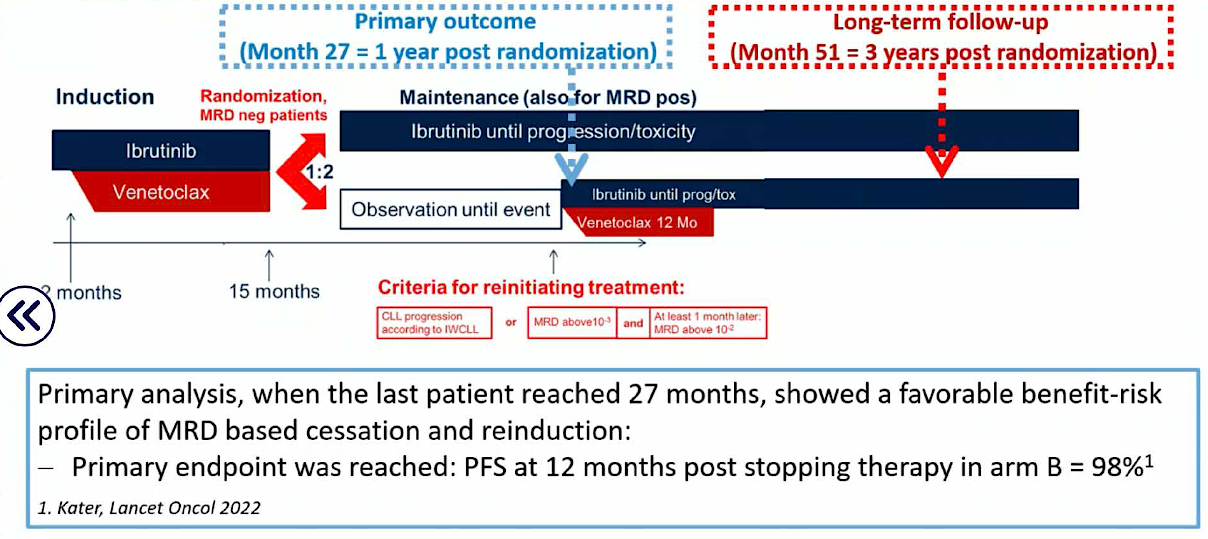 2 months
Kater, et al. EHA 2023; Abstract S148.
[Speaker Notes: R/R study – update with 4 years of f/u

Patients received I for 2 (28-day) cycles followed by V+I combination. Patients reaching at least partial remission
(PR) and flow-based undetectable (u)MRD (<10-4) in blood (PB) and bone marrow (BM), at cycle 15 (C15) were
randomized 1:2 between I maintenance (arm A) or treatment cessation (arm B). Patients in arm B becoming MRD
positive (>10-2) reinitiated V+I. MRD positive patients at C15 remained on I.]
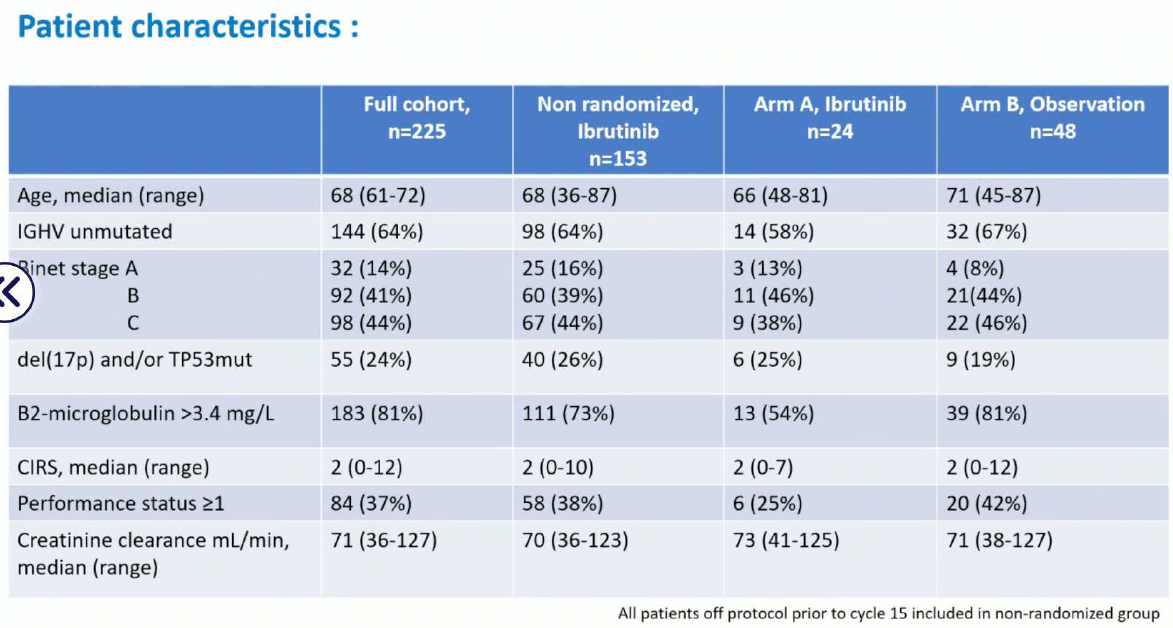 Binet stage A
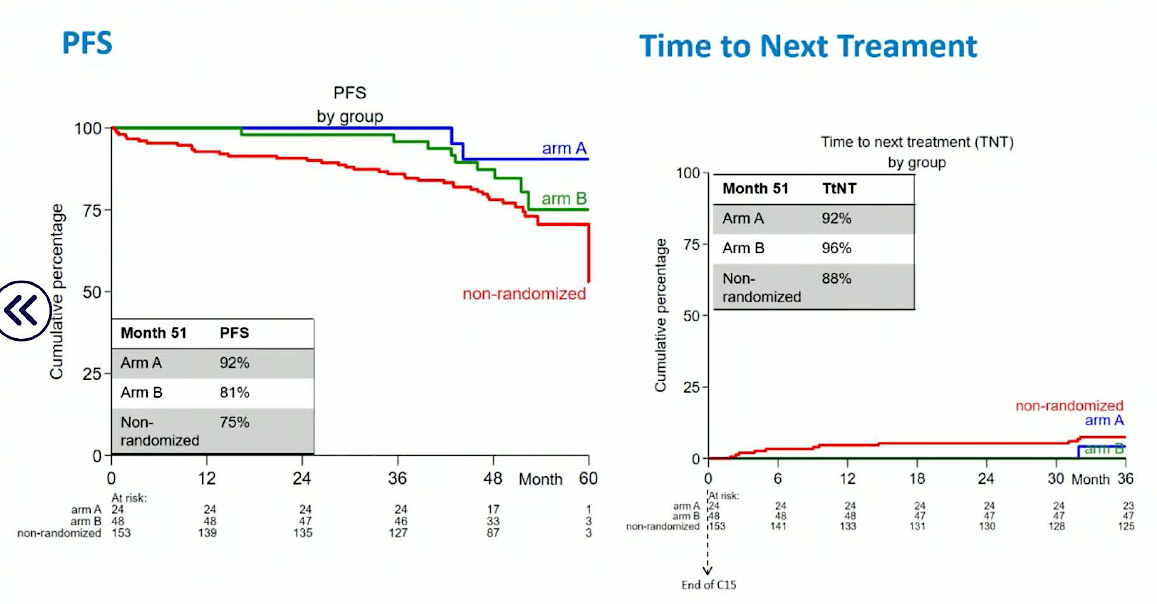 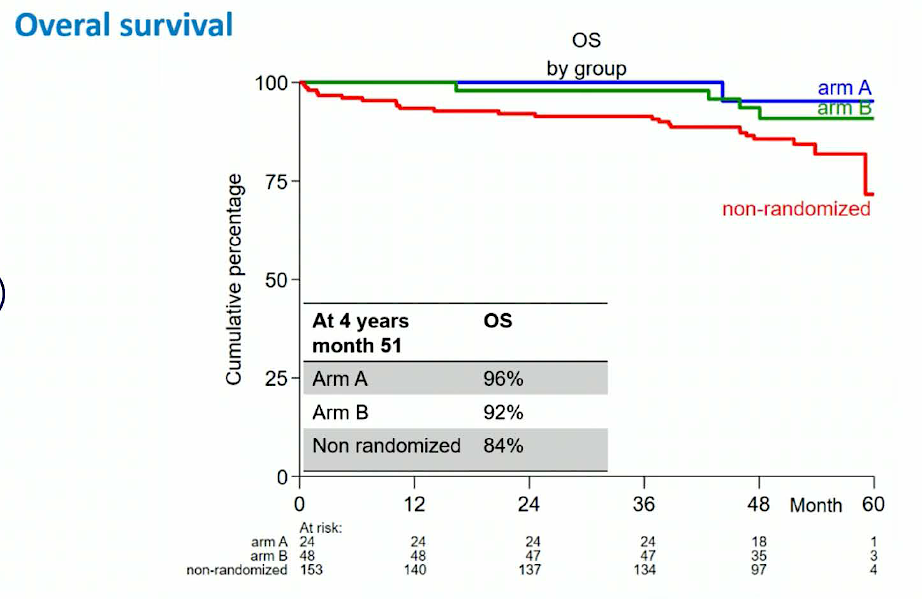 Kater, et al. EHA 2023; Abstract S148.
[Speaker Notes: 225 patients enrolled
72 achieved U-MRD – randomized to I (arm A - blue) vs. observation (arm B – green), 116 continued I maintenance because MRD+, 37 patients went off protocol before randomization – total of 153

Seventy-two (32%) of the 225 patients achieved uMRD and were randomized to I maintenance (arm A; n=24), or
treatment cessation arm B (n=48). Patients who did not achieve uMRD (n=116) continued I maintenance without
randomization while 37 patients went off protocol prior to randomization.

For all patients enrolled (n=225),
overall survival (OS) 88%
PFS 79%
TTNT 83%

Curves show break down by arm.]
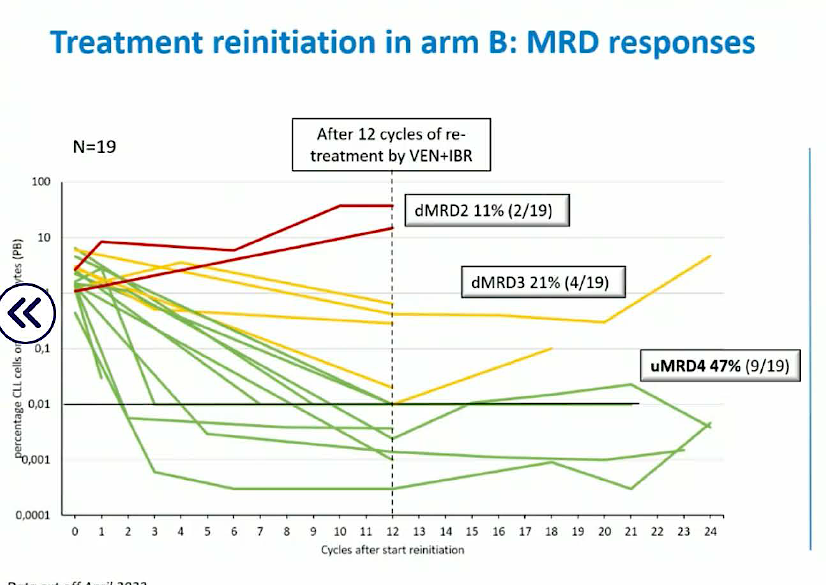 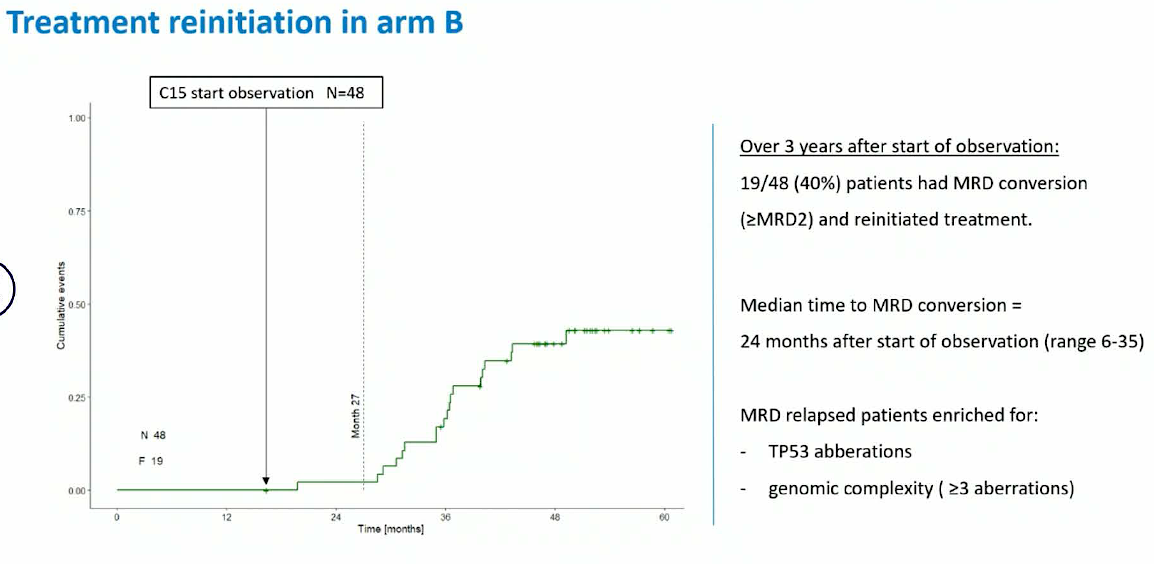 1
percentage CLL cells or lymphocytes (PB)
0,1
0,01
0,001
After ibrutinib cessation:
     MRD relapse in 40% (19/48)
          4 of 19 off protocol: toxicity (n=4), progression (n=2), other reason (n=1)
     Median time to MRD relapse = 24 months of observation
     MRD relapsed patients enriched for TP53 aberrations and CK
     Second uMRD response upon retreatment in 47%
Kater, et al. EHA 2023; Abstract S148.
[Speaker Notes: In arm B treatment was reinitiated per-protocol due to MRD conversion in 19 patients (40%) of whom 4 went off
protocol due to toxicity (n=1), progression (n=2 including 1 death) and other reason (n=1). Following 12 cycles of
re-treatment with V+I, a second uMRD response was achieved in 8 (42%) whereas 3 (16%) and 2 (11%) had low
and high MRD positive responses, respectively. Retreatment resulted in a clinical remission in 10 (53%) while 2
(11%) progressed and 1 patient went off protocol (toxicity). Six patients are still under evaluation for responses
and MRD.]
Time-limited venetoclax and ibrutinib for patients with relapsed/refractory CLL who have undetectable MRD – 4-year follow up from the randomized Phase II VISION/HO141 trial
Patients who achieve uMRD and stop therapy can be successfully retreated upon MRD progression
Kater, et al. EHA 2023; Abstract S148.
[Speaker Notes: R/R study – update with 4 years of f/u

Patients received I for 2 (28-day) cycles followed by V+I combination. Patients reaching at least partial remission
(PR) and flow-based undetectable (u)MRD (<10-4) in blood (PB) and bone marrow (BM), at cycle 15 (C15) were
randomized 1:2 between I maintenance (arm A) or treatment cessation (arm B). Patients in arm B becoming MRD
positive (>10-2) reinitiated V+I. MRD positive patients at C15 remained on I.]
Results of a phase 3 study of IVO vs IO for previously untreated older patients (pts) with chronic lymphocytic leukemia (CLL) and impact of COVID-19 (Alliance)
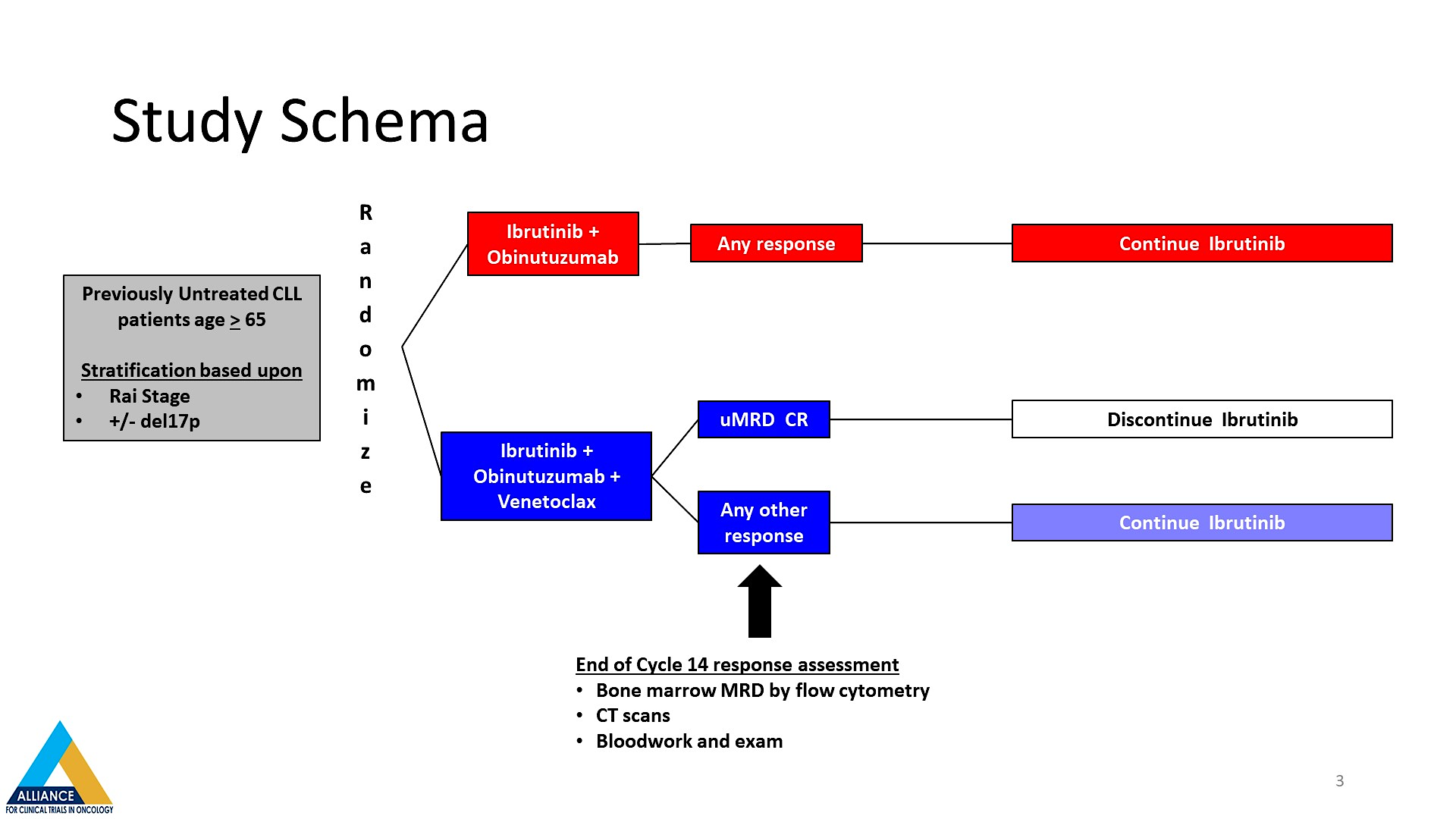 Primary Endpoint: PFS
Woyach, et al. ASCO 2023; Abstract 7500.
[Speaker Notes: Older adults 
1L therapy 
IO (indefinite) vs. IVO (MRD guided discontinuation, discontinue if uMRD CR- flow in BM)
Designed to detect if IVO improves PFS compared to IO

Data released after the study met predefined futility threshold (HR of ½ in favor of IO) at the second planned event-driven interim analysis.]
MRD and Response Rate
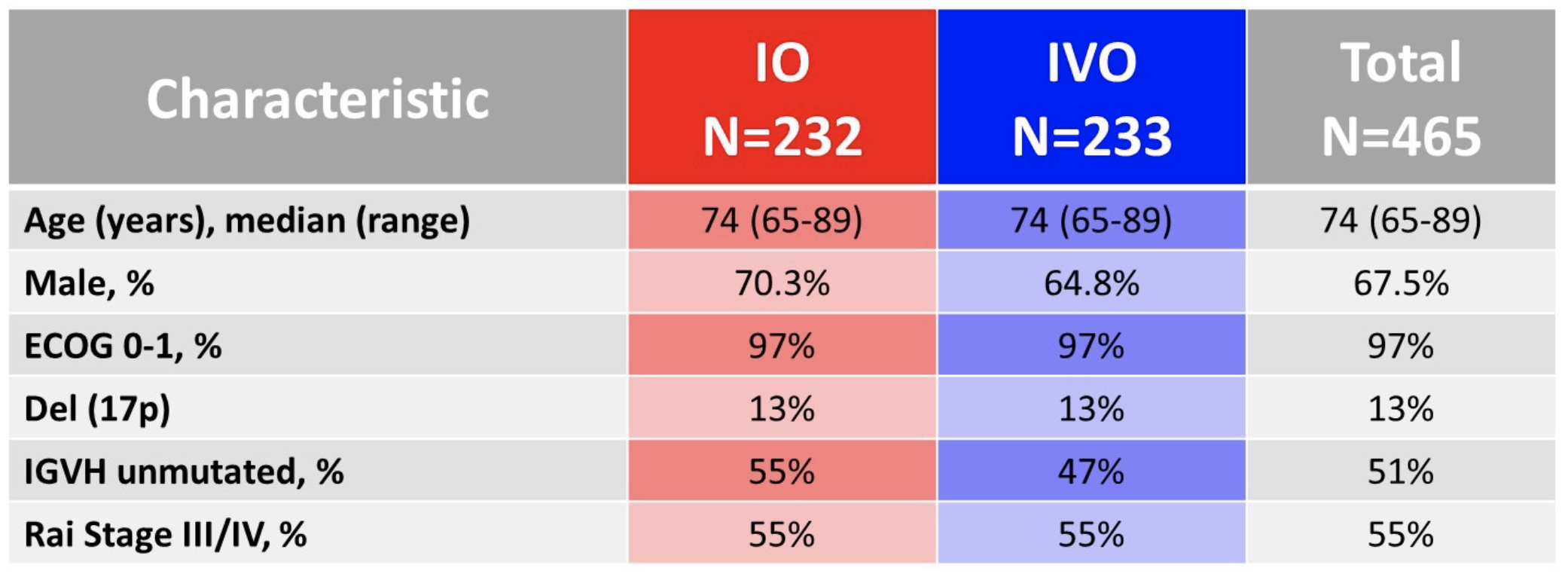 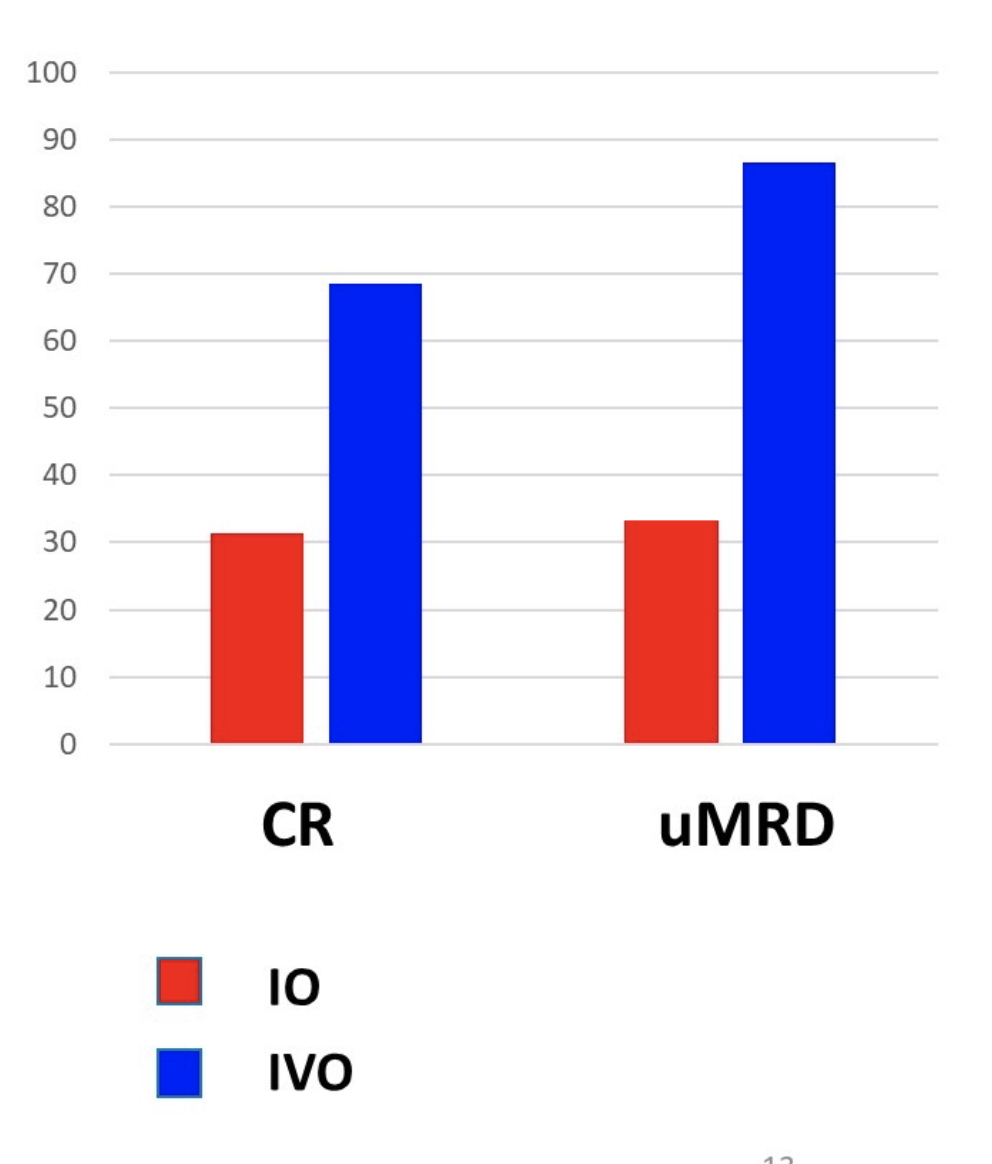 Progression Free Survival
Overall Survival
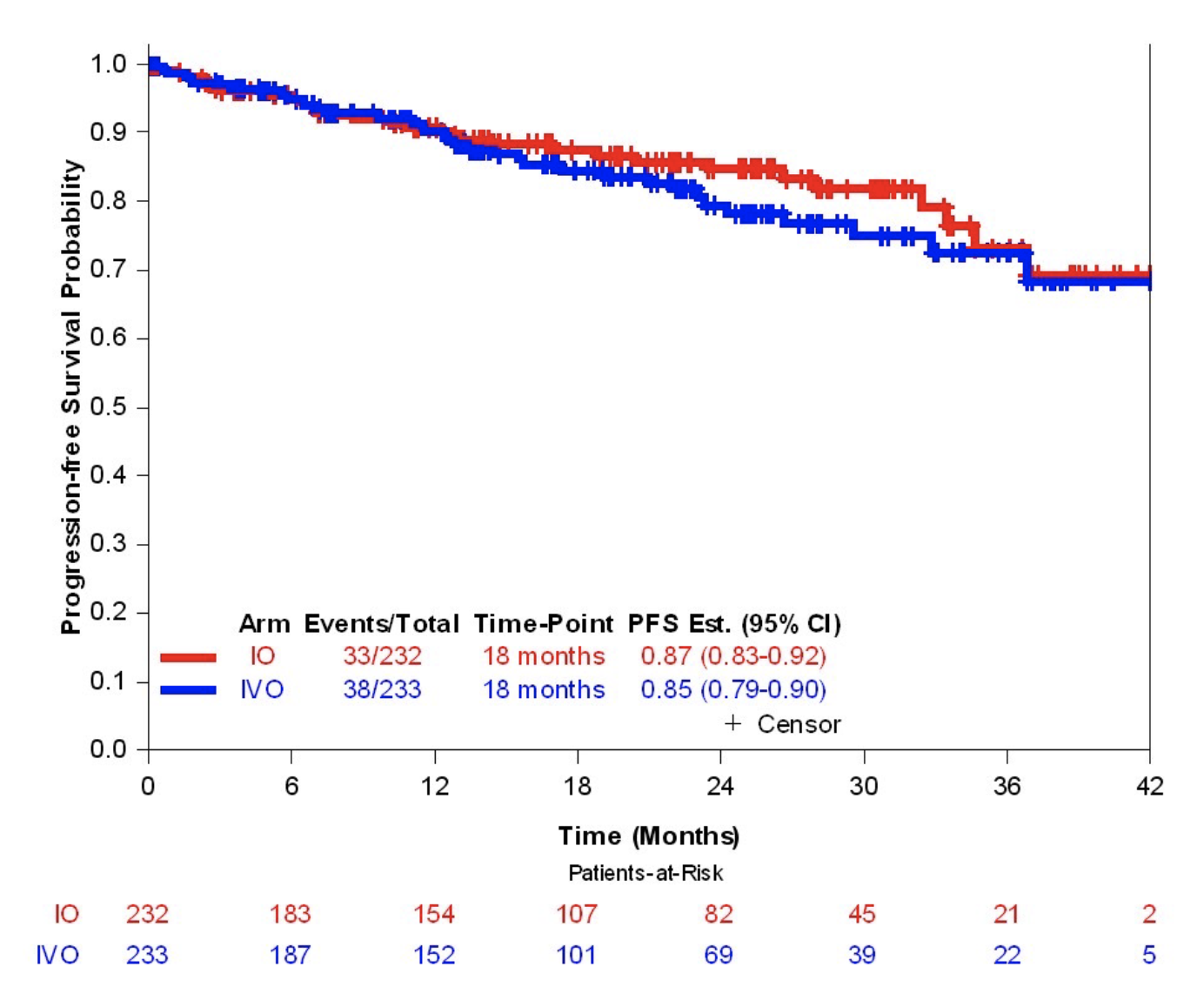 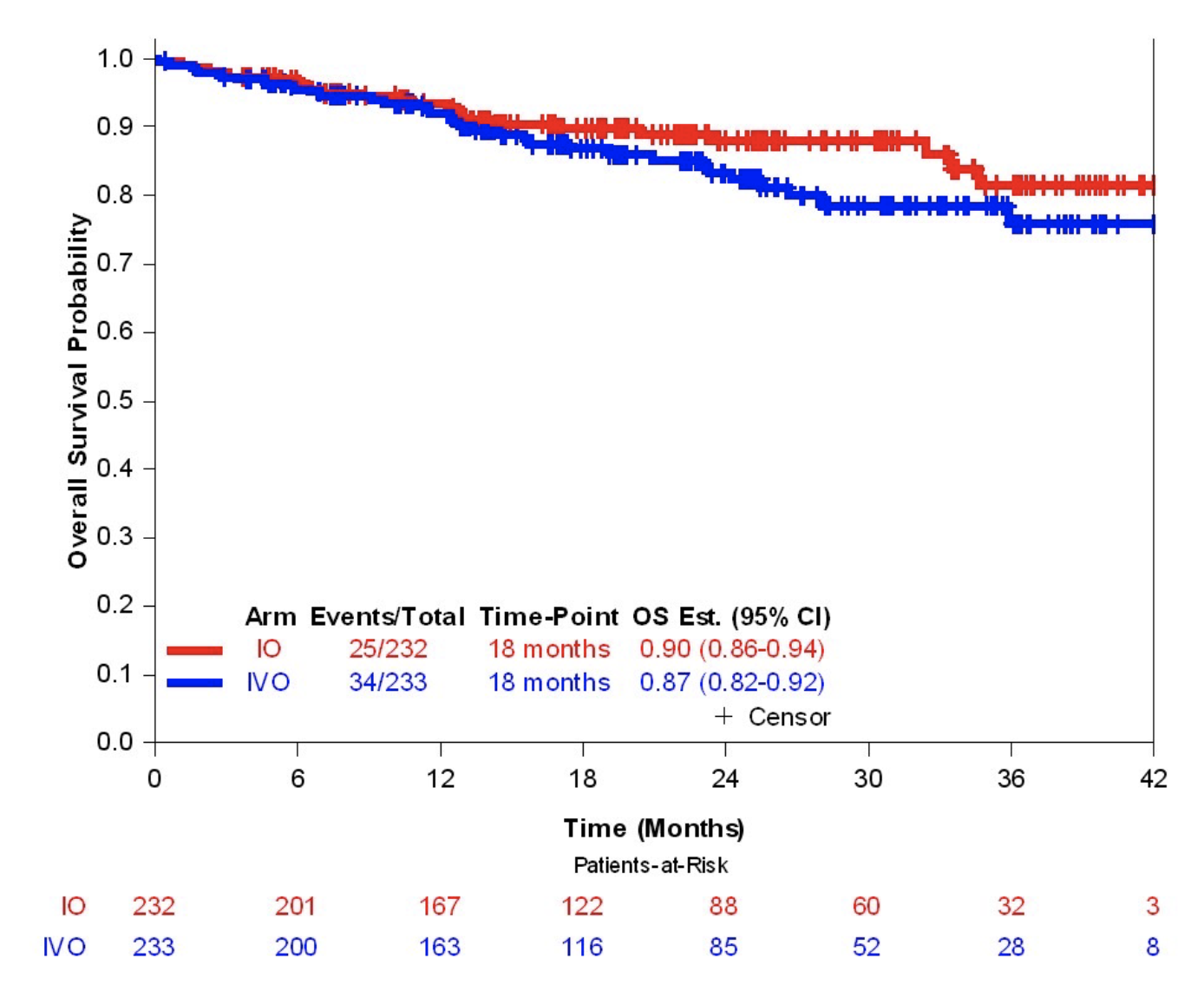 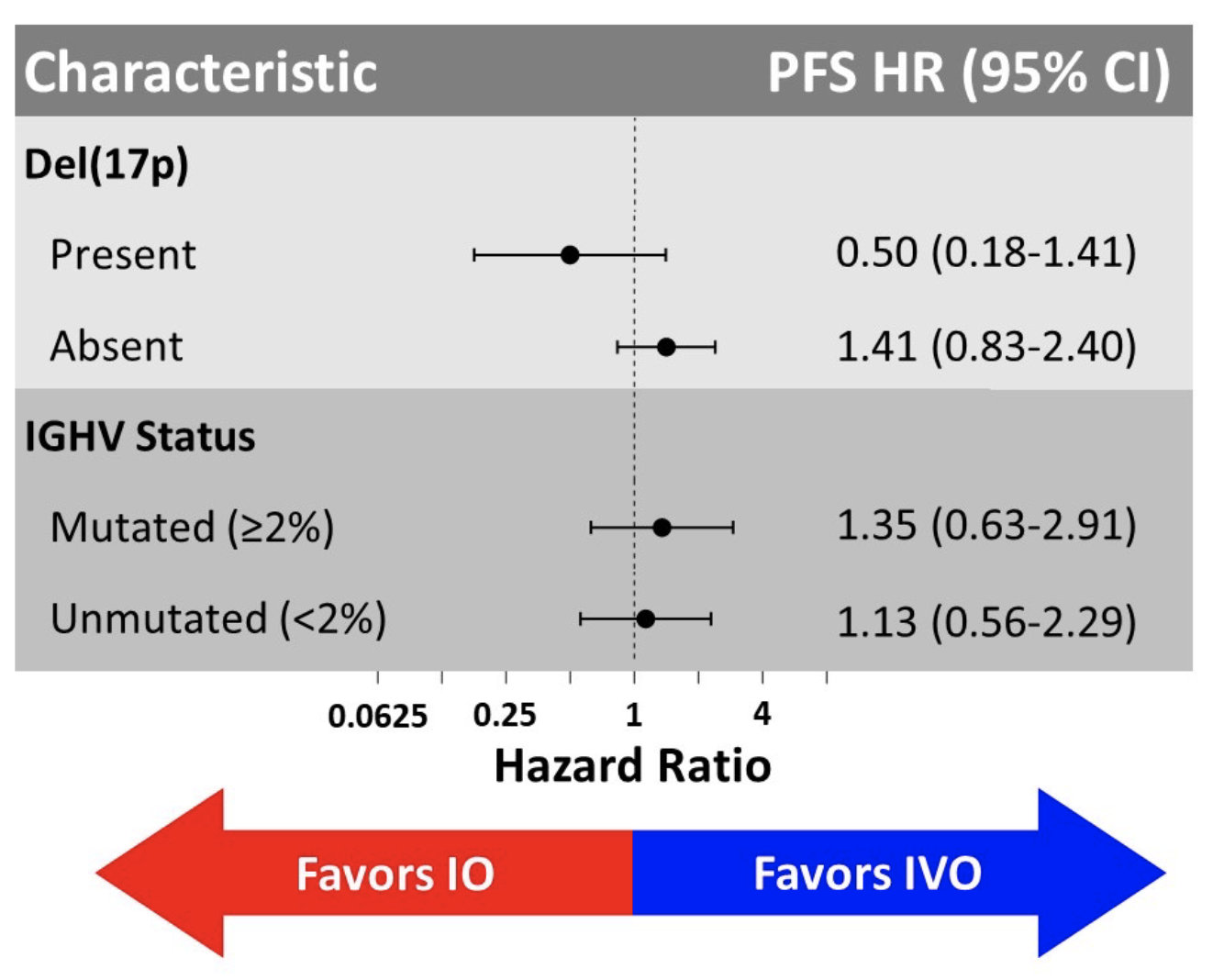 Woyach, et al. ASCO 2023; Abstract 7500.
[Speaker Notes: IVO is not superior to IO for initial treatment of older adults with CLL

COVID-19 was the leading cause of death in both arms, (11 COVID-19 deaths on IO, 19 on IVO), with 13 and 11 additional deaths from other causes, respectively. 
PFS or OS curves are overlapping when covid deaths are censored – more covid deaths observed in patients who received triplet vs. doublet

PFS for patients treated with IVO is not impacted by MRD or response status]
Results of a phase 3 study of IVO vs IO for previously untreated older patients (pts) with chronic lymphocytic leukemia (CLL) and impact of COVID-19 (Alliance)
IVO is not superior to IO in older adults
Excess COVID-related deaths for those who received IVO
Woyach, et al. ASCO 2023; Abstract 7500.
[Speaker Notes: Older adults 
1L therapy 
IO (indefinite) vs. IVO (MRD guided discontinuation, discontinue if uMRD CR- flow in BM)
Designed to detect if IVO improves PFS compared to IO

Data released after the study met predefined futility threshold (HR of ½ in favor of IO) at the second planned event-driven interim analysis.]
Long-term remissions with MRD-guided acalabrutinib, venetoclax and obinutuzumab in relapsed/refractory CLL: Follow-up efficacy and circulating tumor DNA analysis of the CLL2-BAAG trial
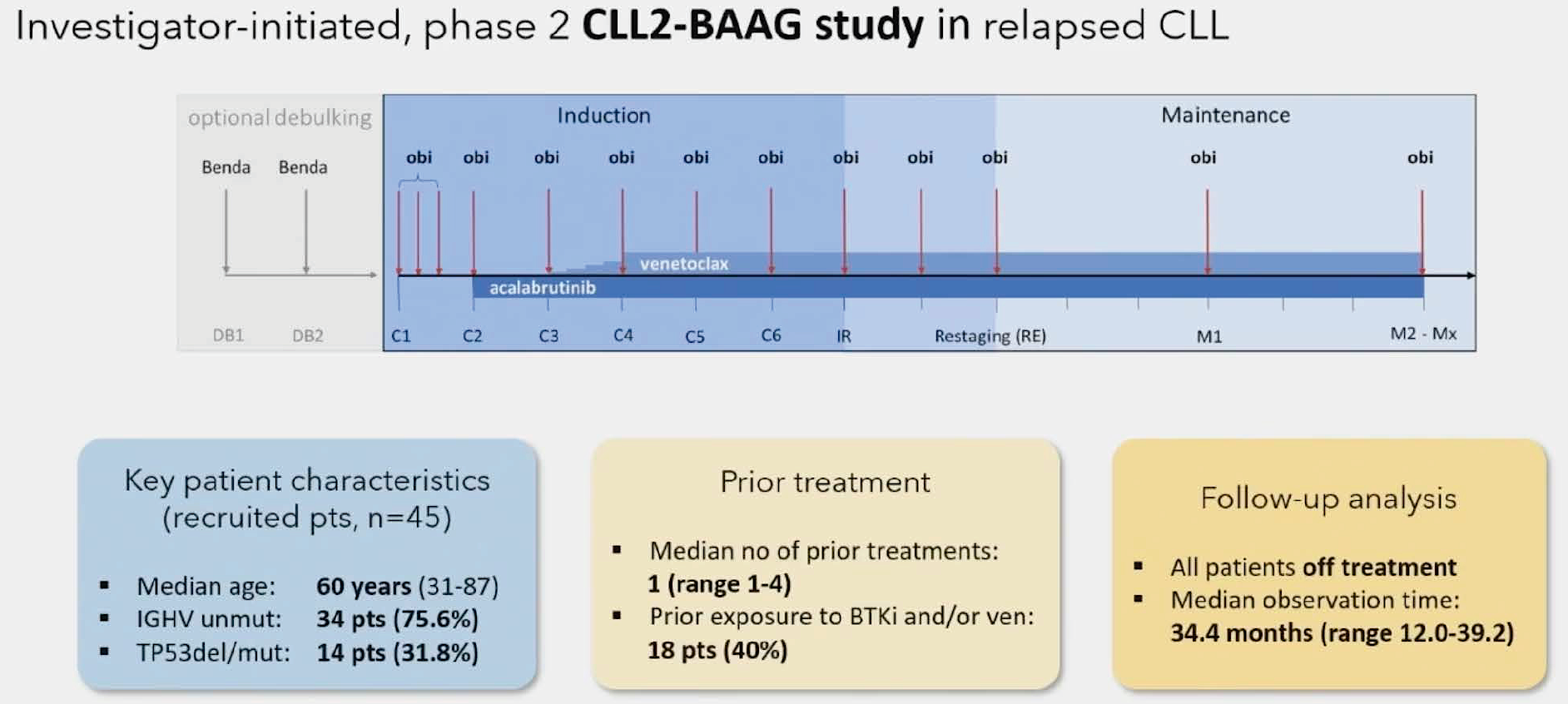 Furstenau, et al. ASH 2023; Abstract 203.
[Speaker Notes: Optional benda debulking, C1 Obin, C2 acala, C3 ven, MRD tested at C9, Q3 month maintenance
Treated until uMRD (10^-4 sens, pb), max of 24 months of maintenance
Primary endpoint = uMRD, 76% had achieved uMRD after 6months of triplet therapy, here presented efficacy data]
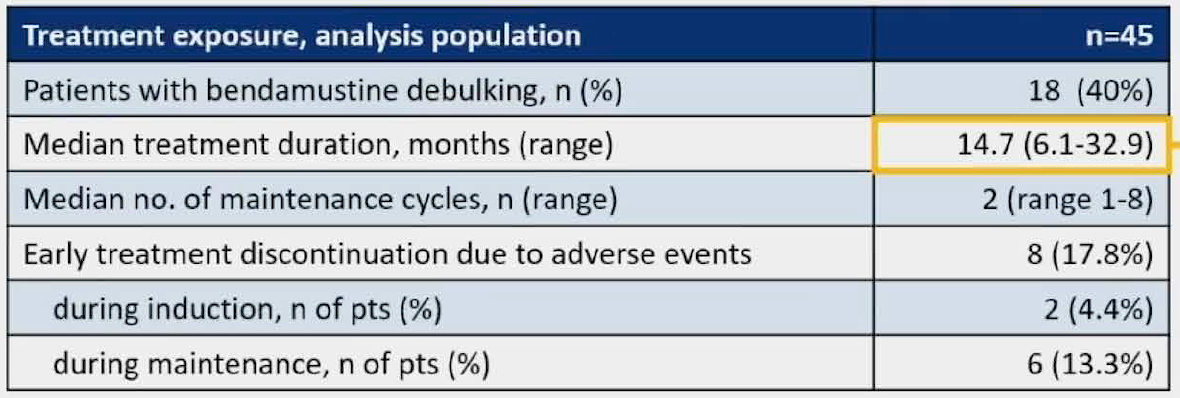 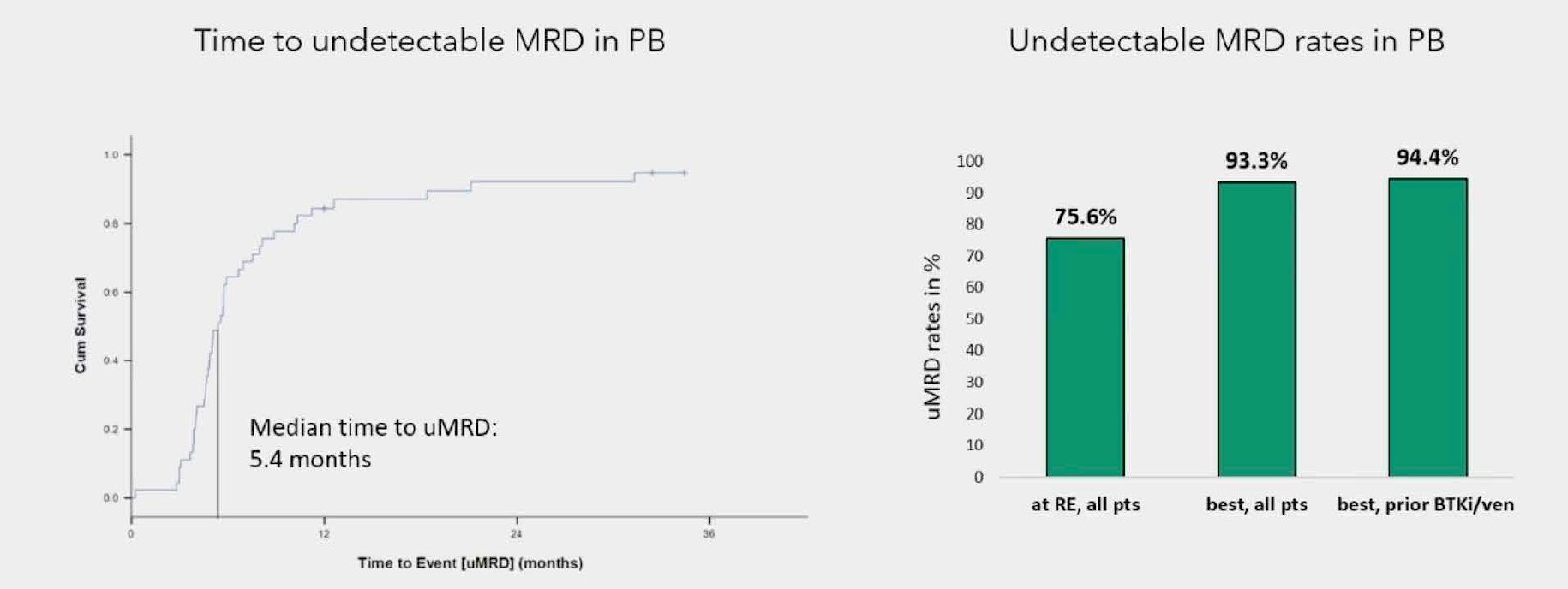 7 of 10 patients with +MRD after induction achieved uMRD during maintenance
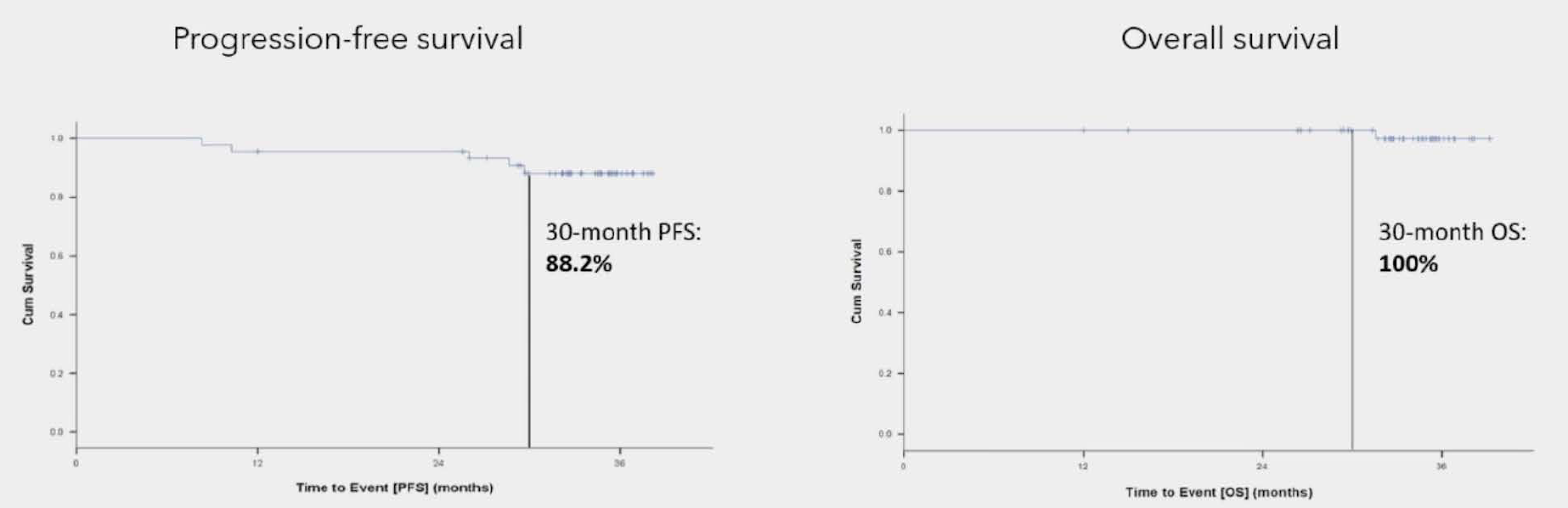 Furstenau, et al. ASH 2023; Abstract 203.
[Speaker Notes: Authors also looked at ctDNA analyses, found that addition of ctDNA to standard flow based MRD detection improved ability to detect early relapse, esp for patients with higher risk disease]
Long-term remissions with MRD-guided acalabrutinib, venetoclax and obinutuzumab in relapsed/refractory CLL: Follow-up efficacy and circulating tumor DNA analysis of the CLL2-BAAG trial
Treatment with AVO in a R/R population achieves high levels of uMRD
ctDNA enhances ability to detect early molecular relapse
Furstenau, et al. ASH 2023; Abstract 203.
[Speaker Notes: Optional benda debulking, C1 Obin, C2 acala, C3 ven, MRD tested at C9, Q3 month maintenance
Treated until uMRD (10^-4 sens, pb), max of 24 months of maintenance
Primary endpoint = uMRD, 76% had achieved uMRD after 6months of triplet therapy, here presented efficacy data]
Trial in Progress: Zanubrutinib and venetoclax as initial therapy for CLL/SLL with obinutuzumab triplet consolidation in patients with minimal residual disease positivity (BruVenG)
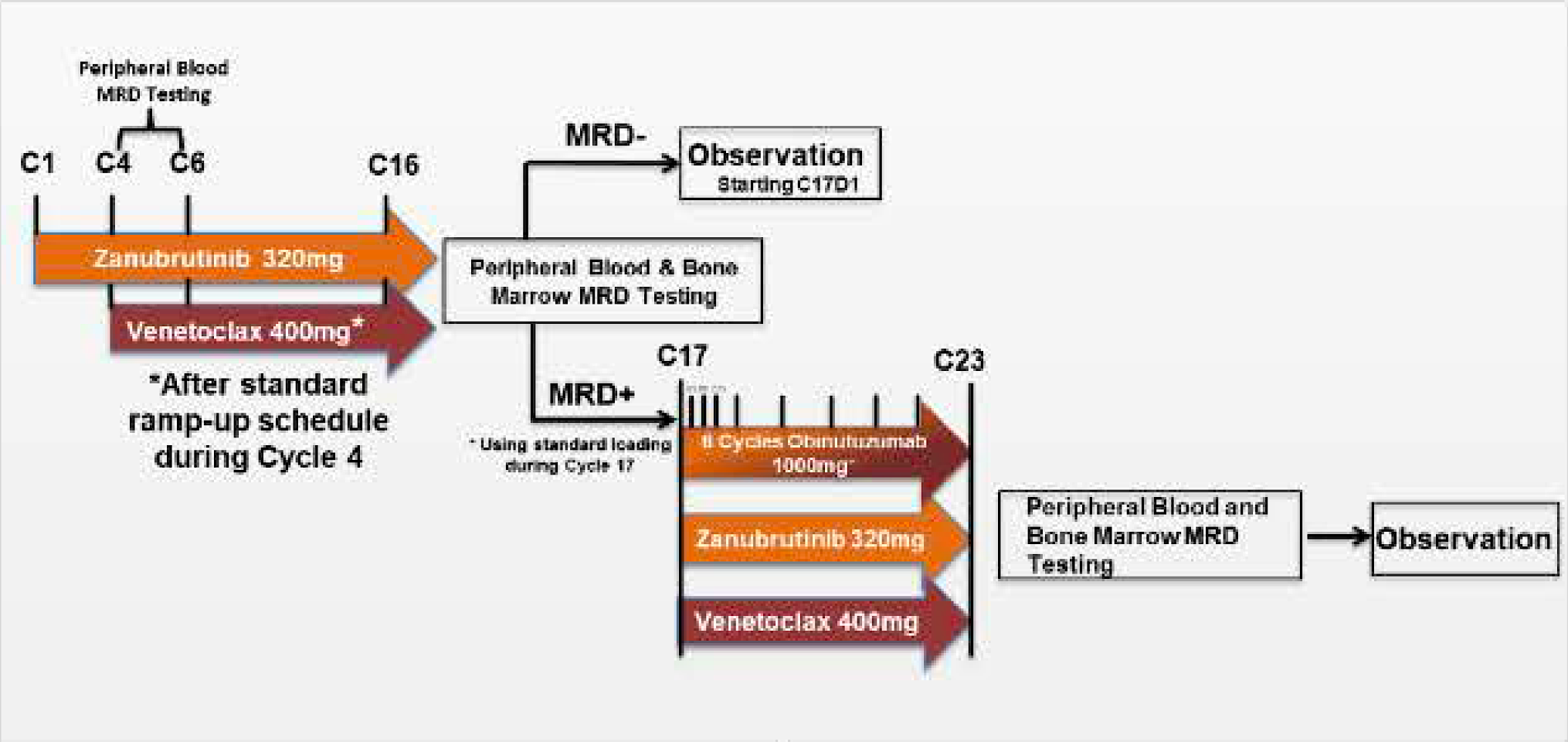 Allan, et al. ASH 2023; Abstract 3285.
[Speaker Notes: TIP – address need for triplet therapy

Recent reports of triplet regimens demonstrate modest improvement in minimal residual disease (MRD) negativity with similar response rates when compared to oral doublets

Therefore, anti-CD20 therapy may not be required for all patients and could be optimized within
a response-adapted strategy. This trial has been developed to assess e_cacy and safety of a response adapted consolidative
treatment approach utilizing obinutuzumab triplet consolidation in CLL/SLL patients who remain MRD positive after an oral
doublet Yxed duration treatment with zanubrutinib and venetoclax.

This approach looks to maximize MRD negative
remissions, spare toxicity by limiting anti-CD20 exposure, and provide a Ynite therapy.]
Fixed-duration pirtobrutinib combined with venetoclax ± rituximab in relapsed/refractory chronic lymphocytic leukemia: Updated results, including MRD data, from the BRUIN Phase 1b study
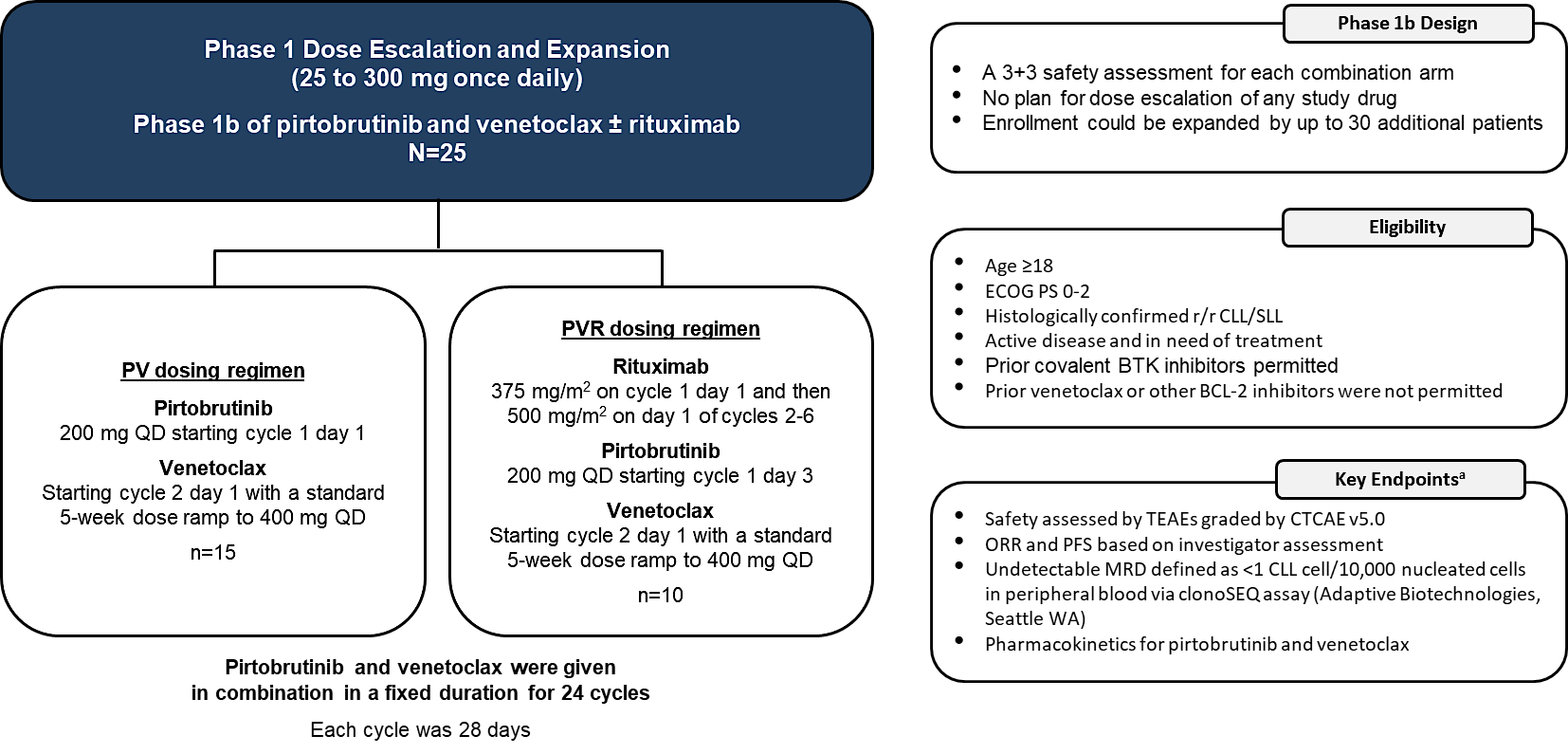 Roeker, et al. ASH 2023; Abstract 3269.
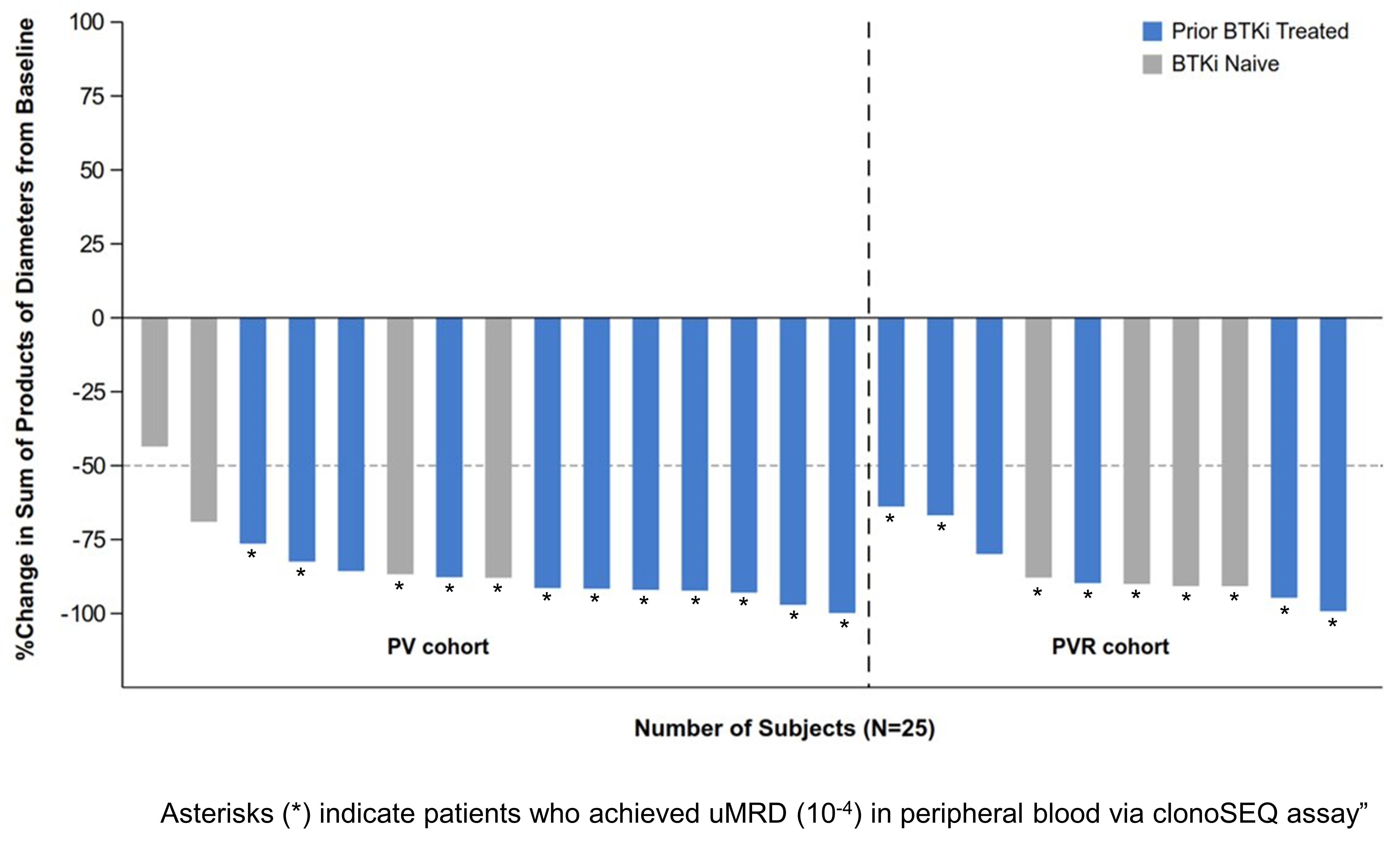 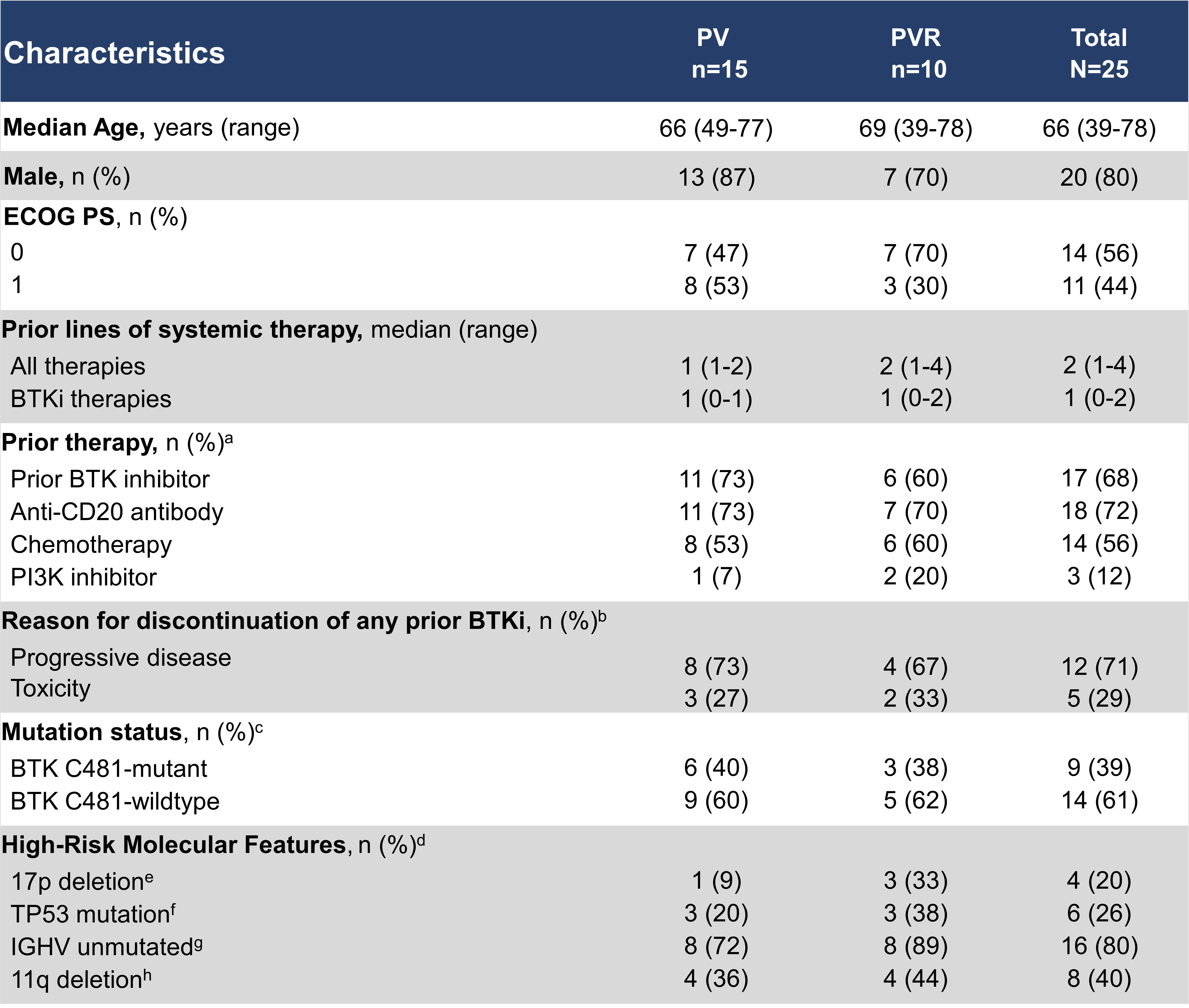 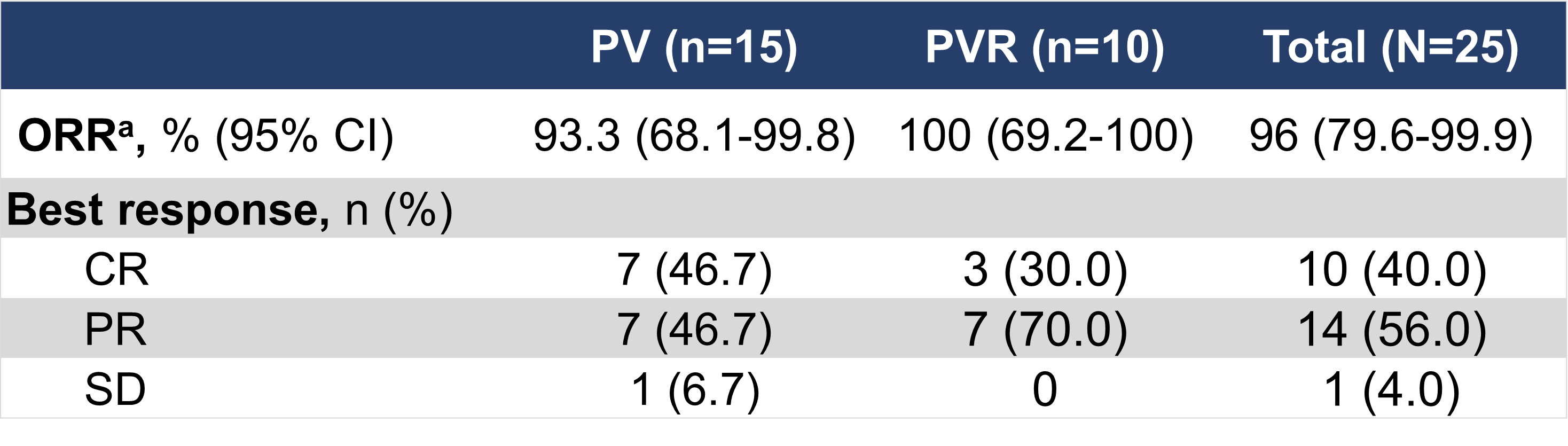 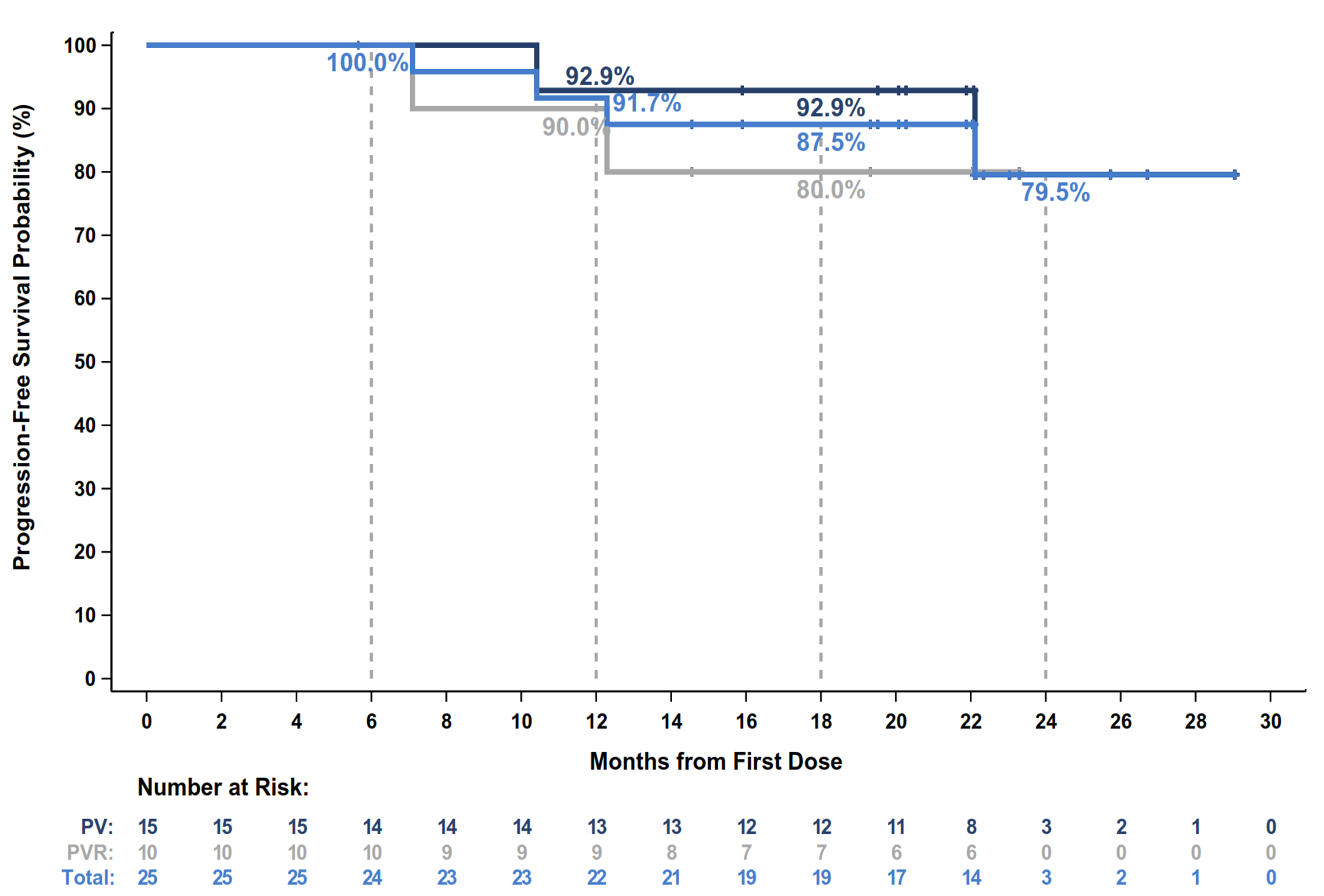 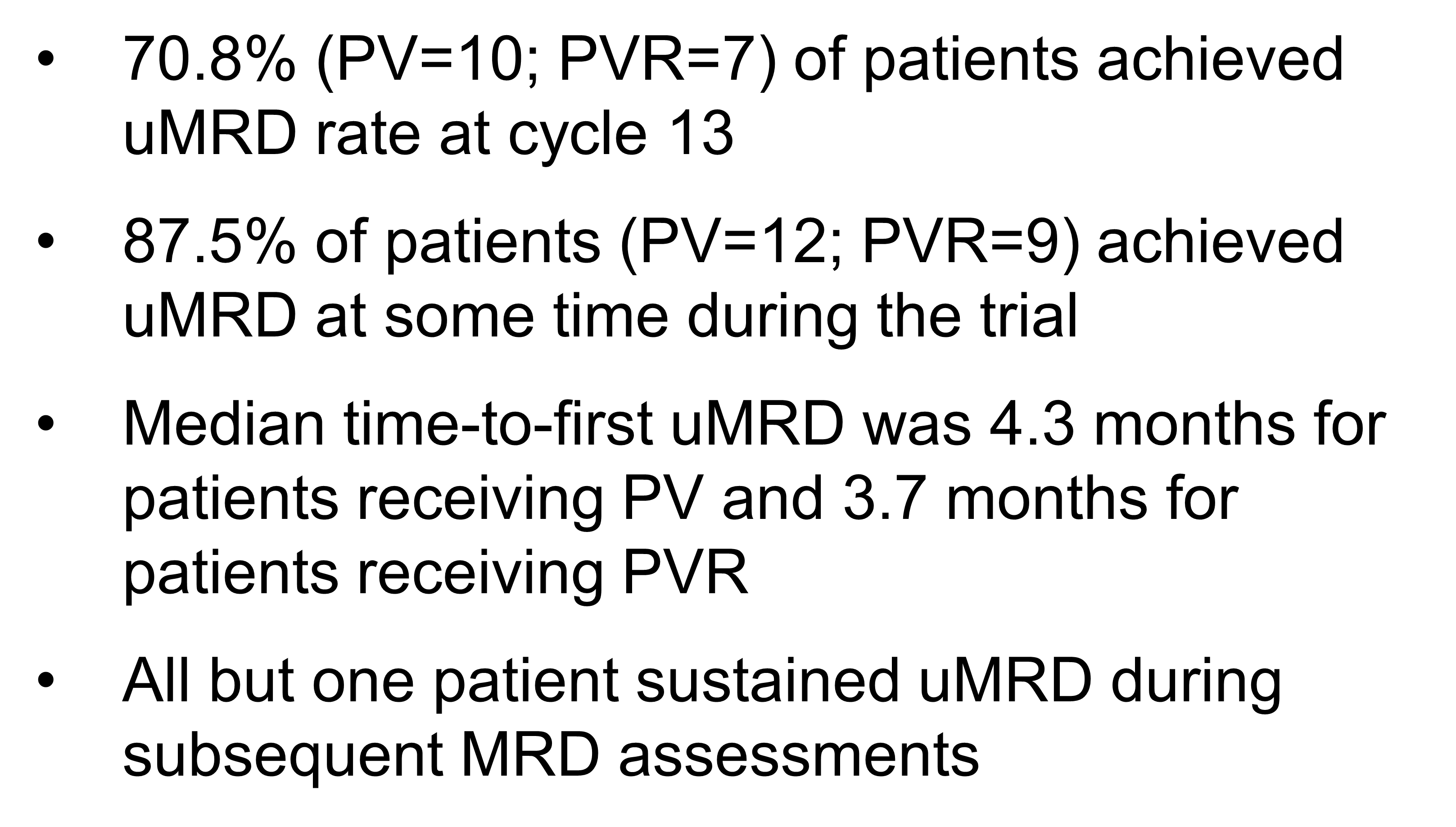 PV Safety
PVR Safety
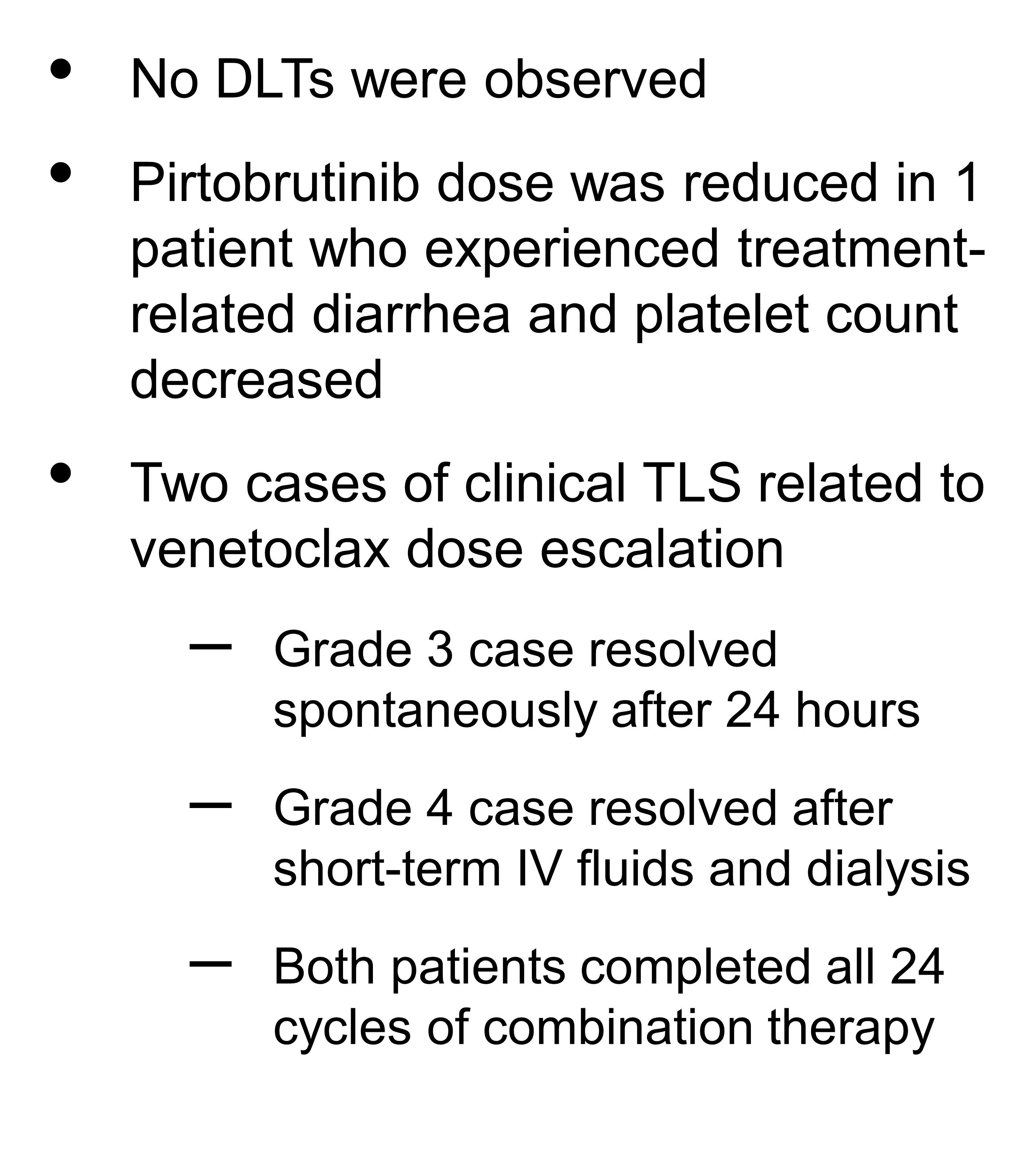 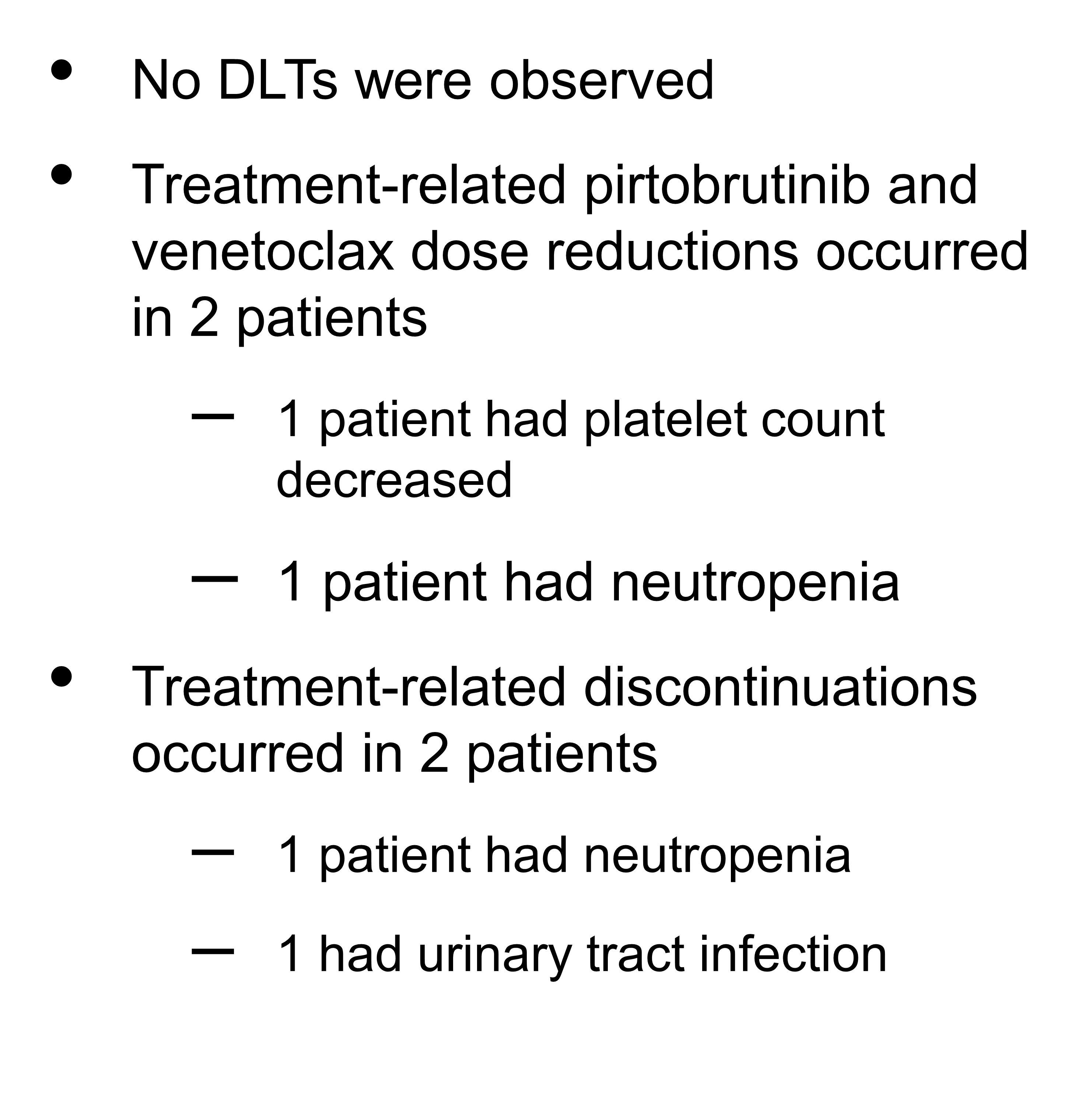 Roeker, et al. ASH 2023; Abstract 3269.
Fixed-duration pirtobrutinib combined with venetoclax ± rituximab in relapsed/refractory chronic lymphocytic leukemia: Updated results, including MRD data, from the BRUIN Phase 1b study
Pirtobrutinib / Venetoclax ± Rituximab is effective (achieves high ORR) in R/R population
No DLTs observed, combination being explored in Ph3 study
Roeker, et al. ASH 2023; Abstract 3269.
New Agents
First-in-human study of the reversible BTK inhibitor nemtabrutinib in patients with relapsed/refractory chronic lymphocytic leukemia and B-cell non-Hodgkin lymphoma
CLL ORR = 36%, 75% in those who received 65mg+
	median PFS = 16.7 months
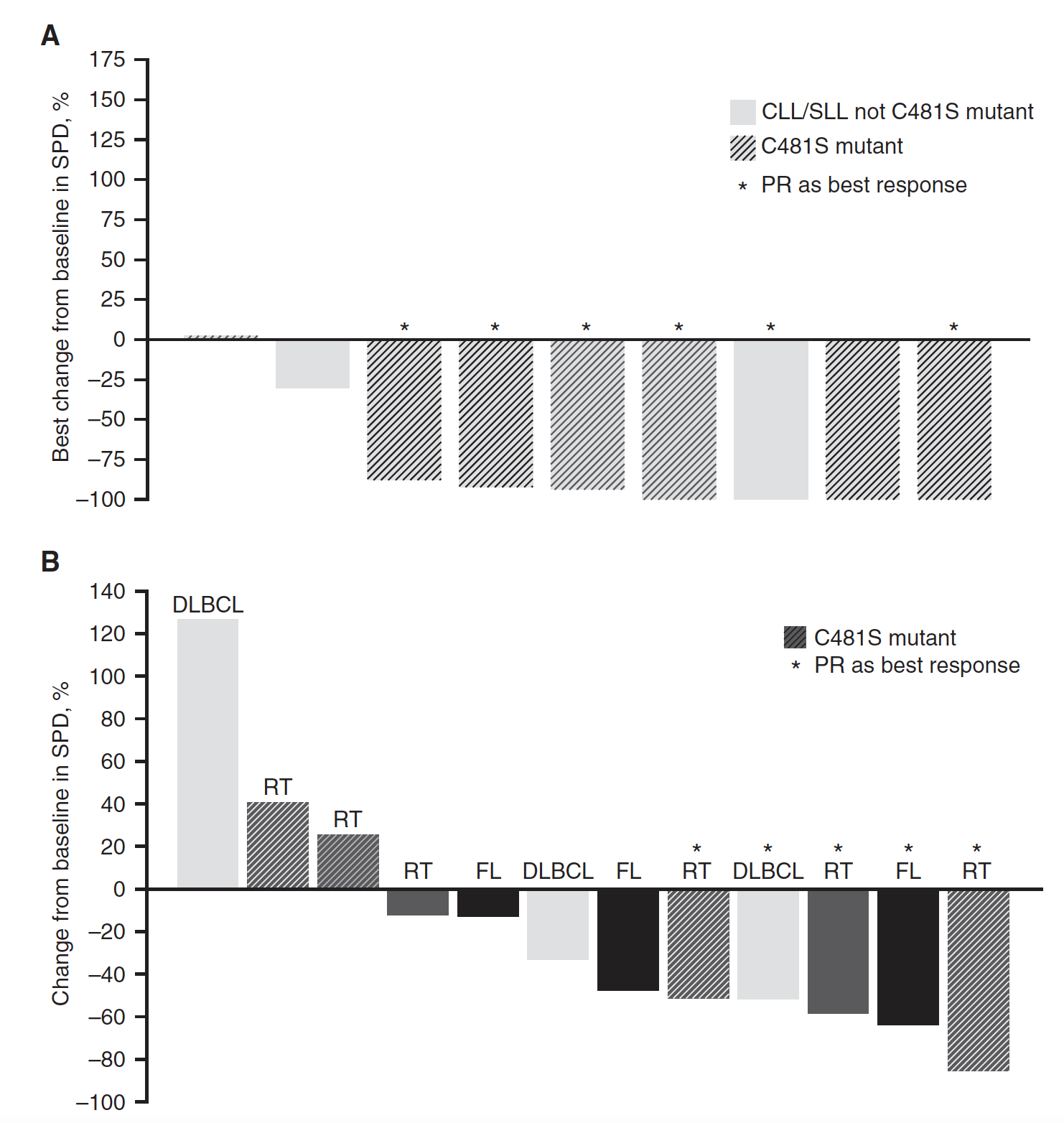 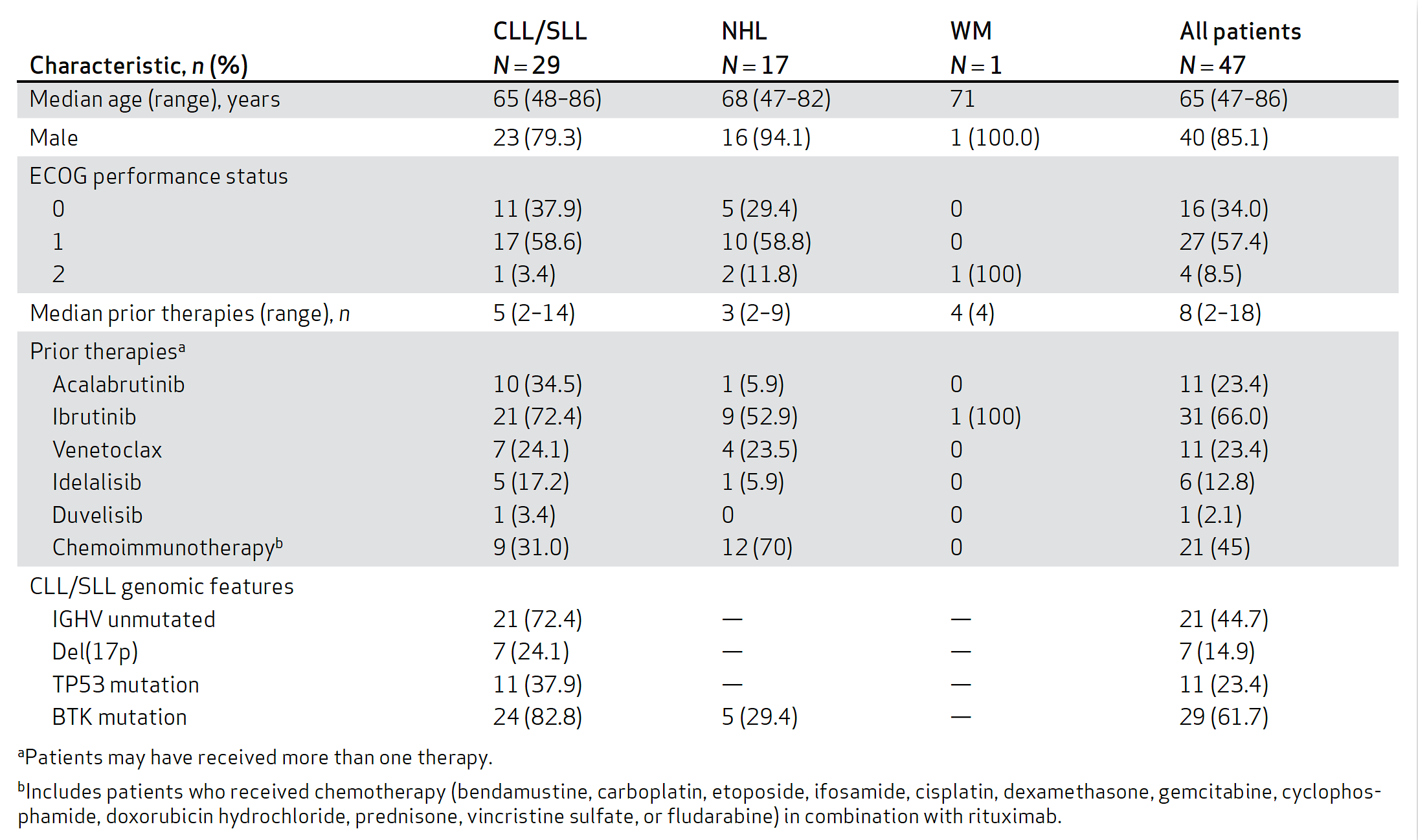 Heme AEs: anemia 13% (G3 11%), neutropenia 26% (G3 13%, G4 11%) thrombocytopenia 15% (G3 4%, G4 9%).
Most common non-heme AEs: weight gain (21%), cough (36%), fatigue (34%), back pain (32%)
Response in 3 of 6 RT patients
Woyach, et al. Cancer Discov 2024;14(1):66-75.
First-in-human study of the reversible BTK inhibitor nemtabrutinib in patients with relapsed/refractory chronic lymphocytic leukemia and B-cell non-Hodgkin lymphoma
Nemtabrutinib is a noncovalent BTKi with activity in CLL (regardless of C481 status) and NHL
Woyach, et al. Cancer Discov 2024;14(1):66-75.
Lisocabtagene maraleucel (liso-cel) in R/R CLL/SLL: 24-month median follow-up of TRANSCEND CLL 004
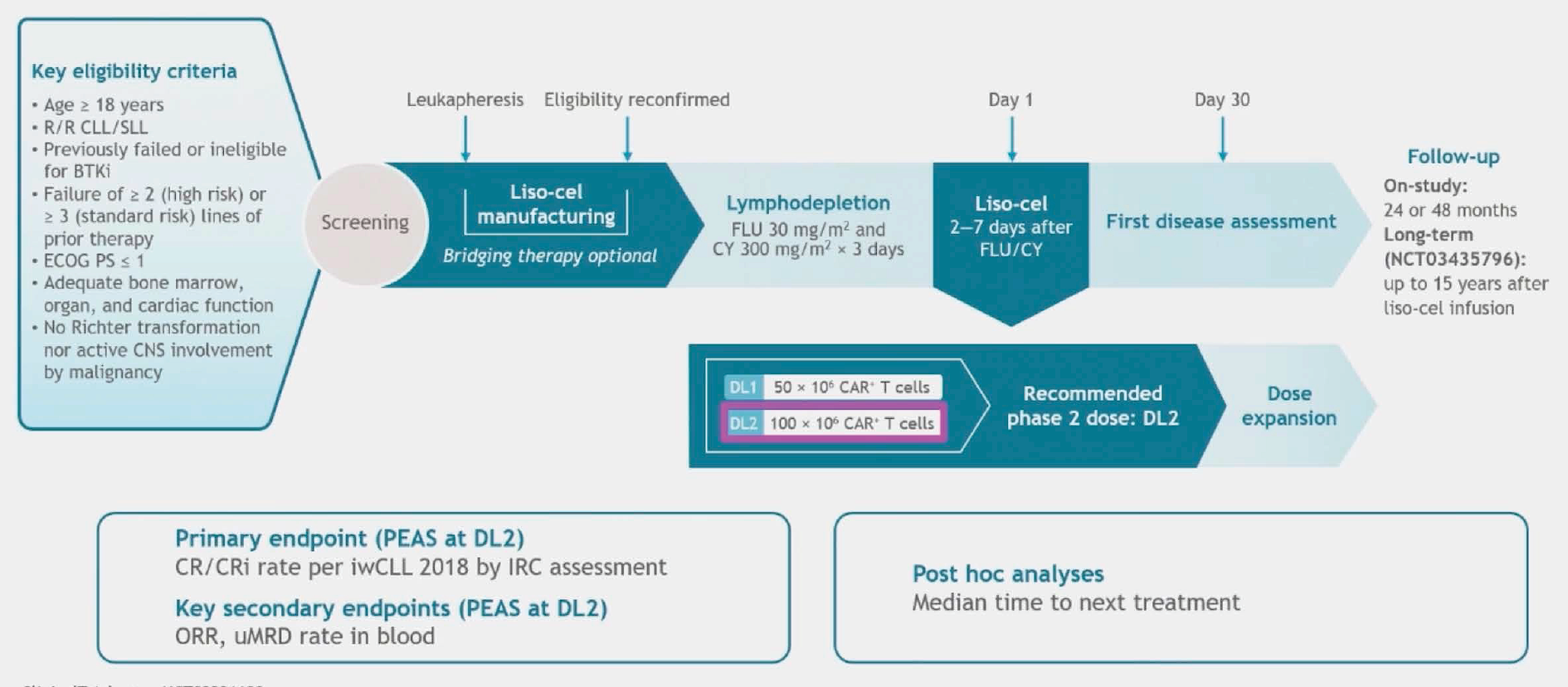 Siddiqi, et al. ASH 2023; Abstract 330.
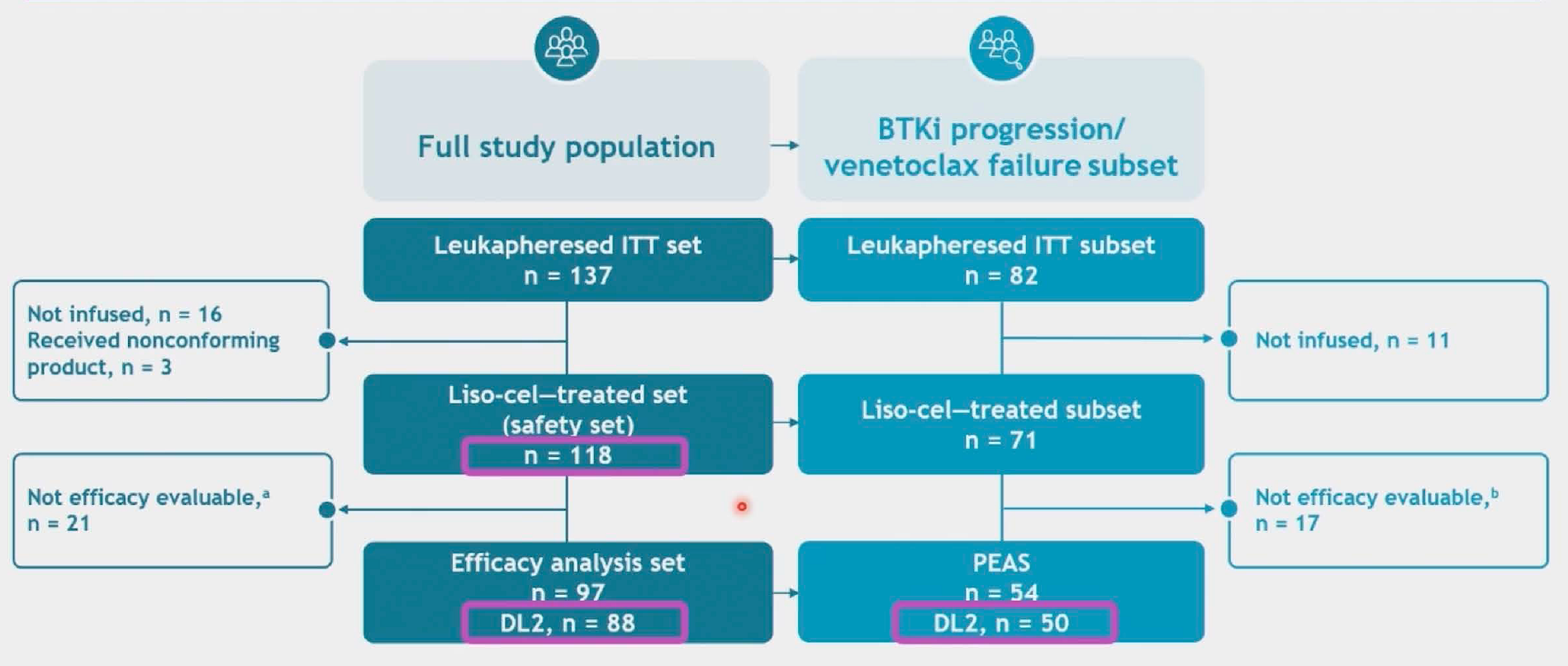 Primary endpoint = CR/CRi in double refractory population
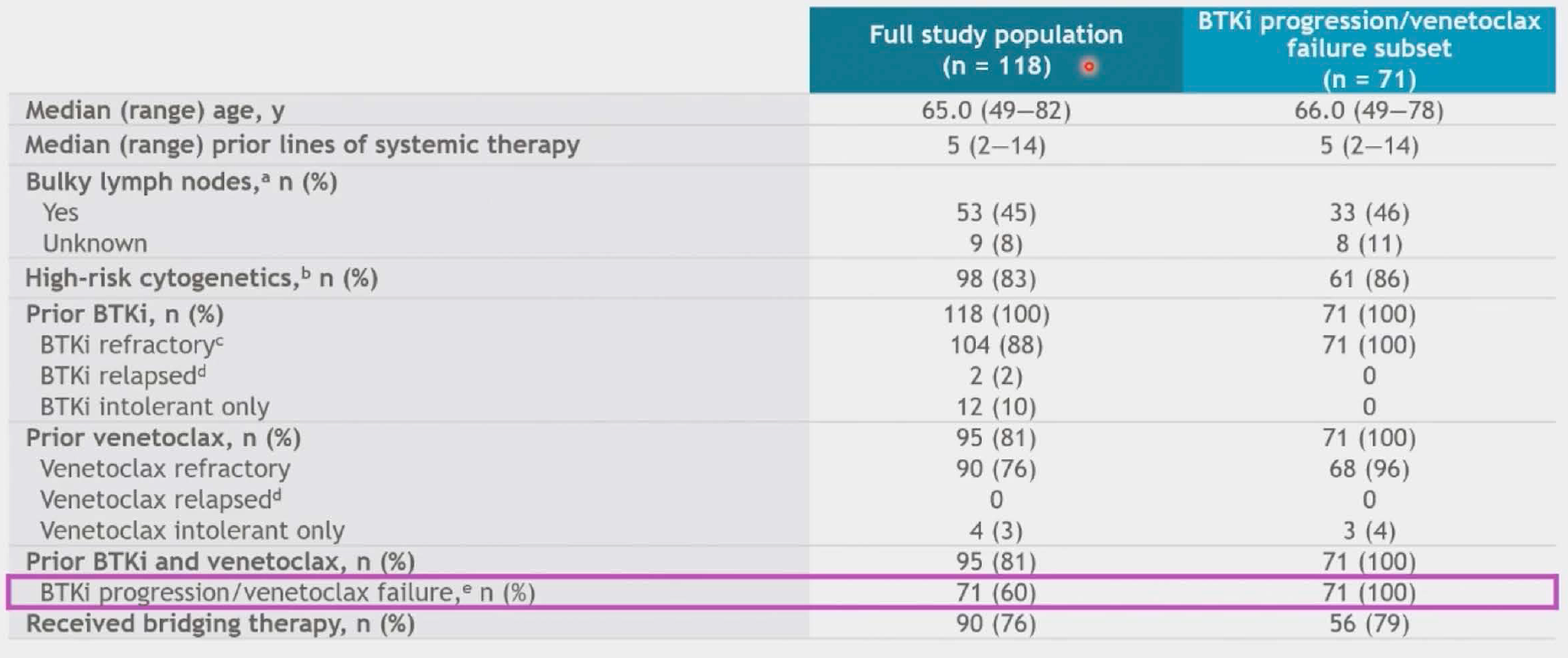 Siddiqi, et al. ASH 2023; Abstract 330.
CR/CRi in full study population = 19% (17/88)
ORR in double refractory population = 48% (42/88)
CR/CRi in double refractory population = 20% (10/50)
ORR in double refractory population = 44% (22/50)
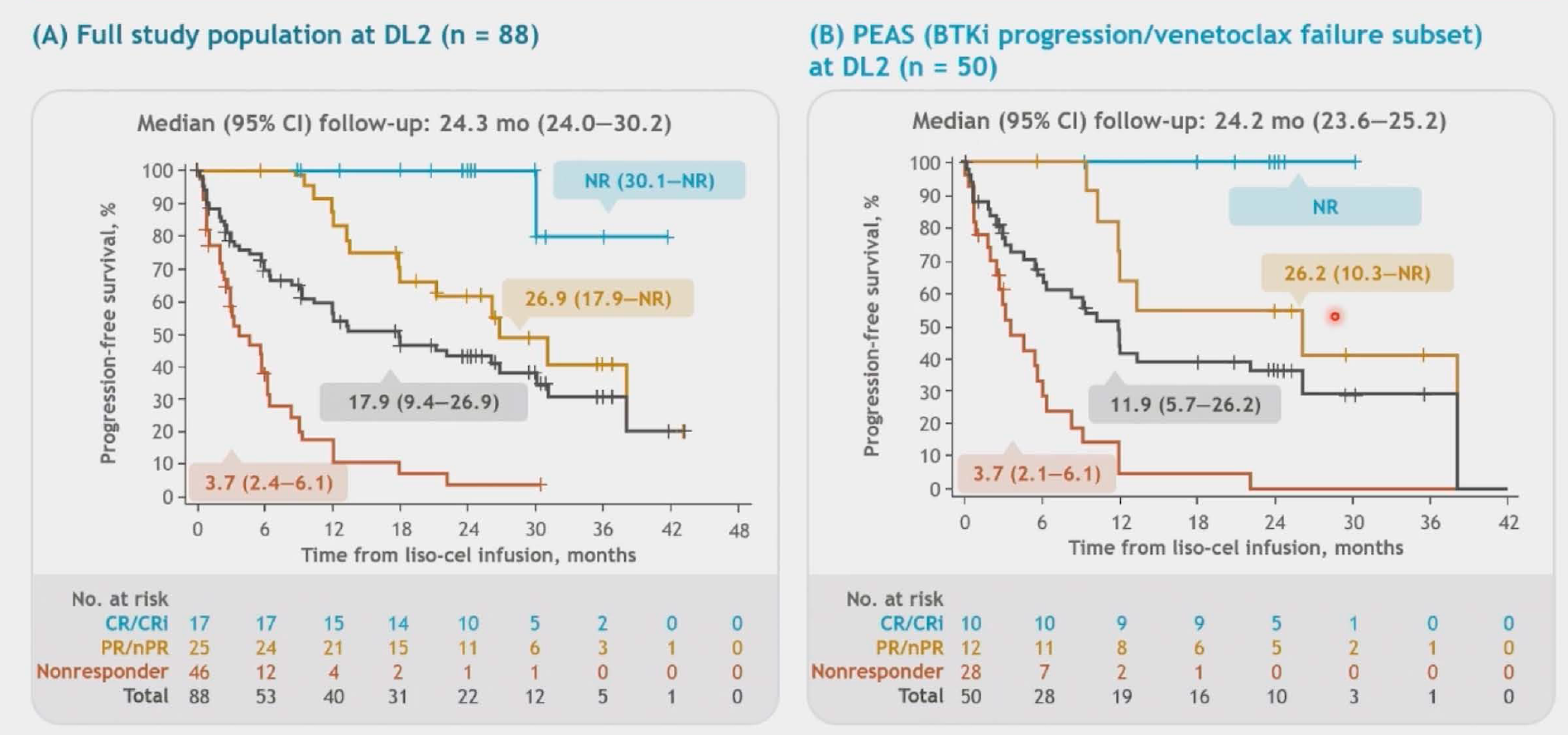 Siddiqi, et al. ASH 2023; Abstract 330.
[Speaker Notes: Median (95% CI) OS was 30.3 months (15.0–NR).
The rate of any-grade cytokine release syndrome (CRS) was 85% (grade 3, 8%; no grade 4/5) and neurological events (NE) was 45% (grade 3, 18%; grade 4, 1%; no grade 5); 69% received tocilizumab and/or corticosteroids for CRS/NEs.]
Lisocabtagene maraleucel (liso-cel) in R/R CLL/SLL: 24-month median follow-up of TRANSCEND CLL 004
For responders, Liso-cel achieves durable remissions, even for those with double refractory disease
Siddiqi, et al. ASH 2023; Abstract 330.
Combination treatment with sonrotoclax (BGB-11417), a second-generation BCL2 inhibitor, and zanubrutinib, a Bruton tyrosine kinase (BTK) inhibitor, is well tolerated and achieves deep responses in patients with treatment-naïve chronic lymphocytic leukemia/small lymphocytic lymphoma (TN-CLL/SLL): Data from an ongoing Phase 1/2 study
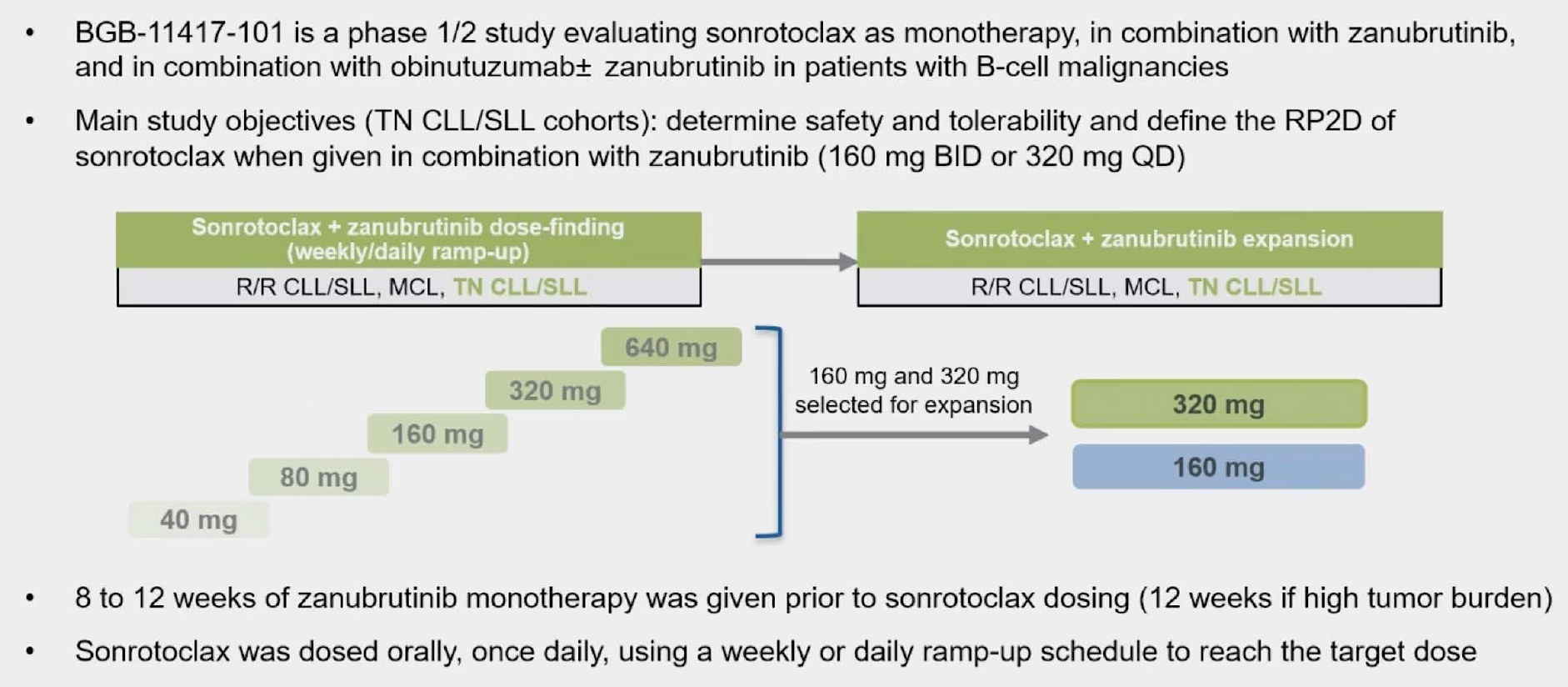 Tam, et al. ASH 2023; Abstract 327.
[Speaker Notes: Sonrotoclax – highly potent BCL2i
This is a look at the 1L patients who recived combo of sonrotocola + zanu
Therapy continued until progression, intolerance, or they elected to stop]
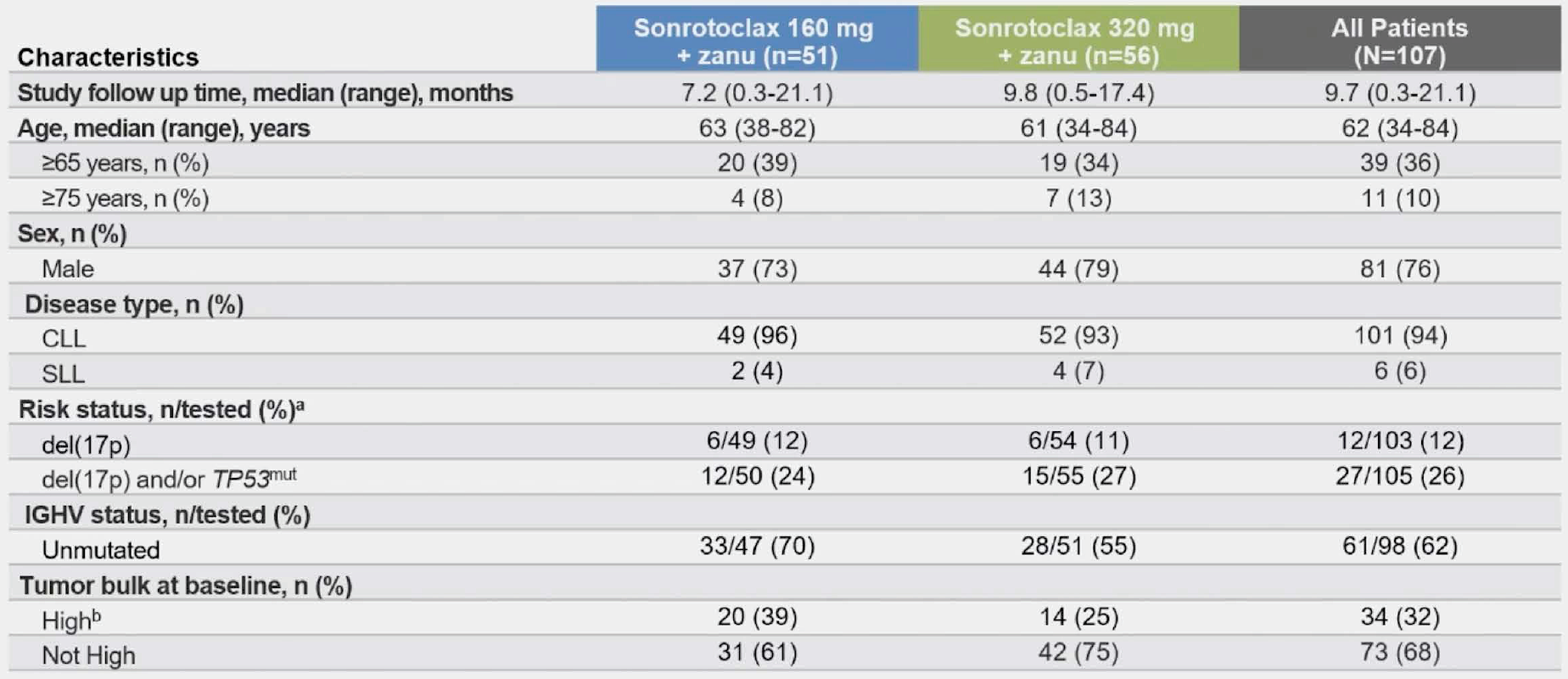 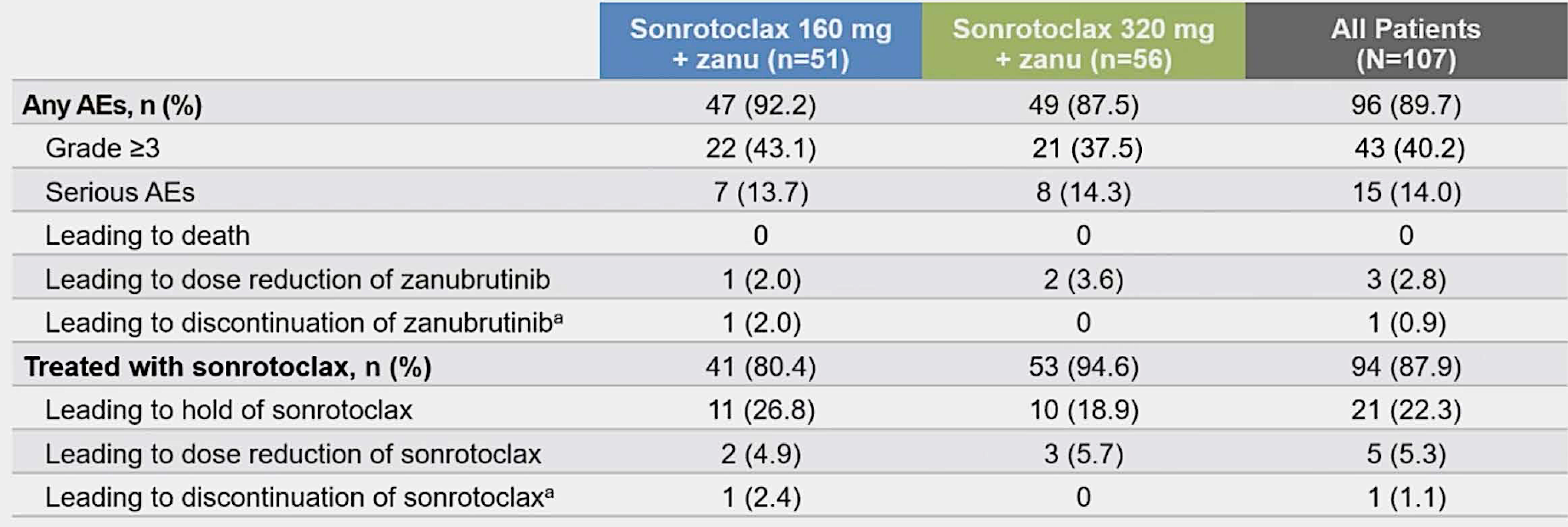 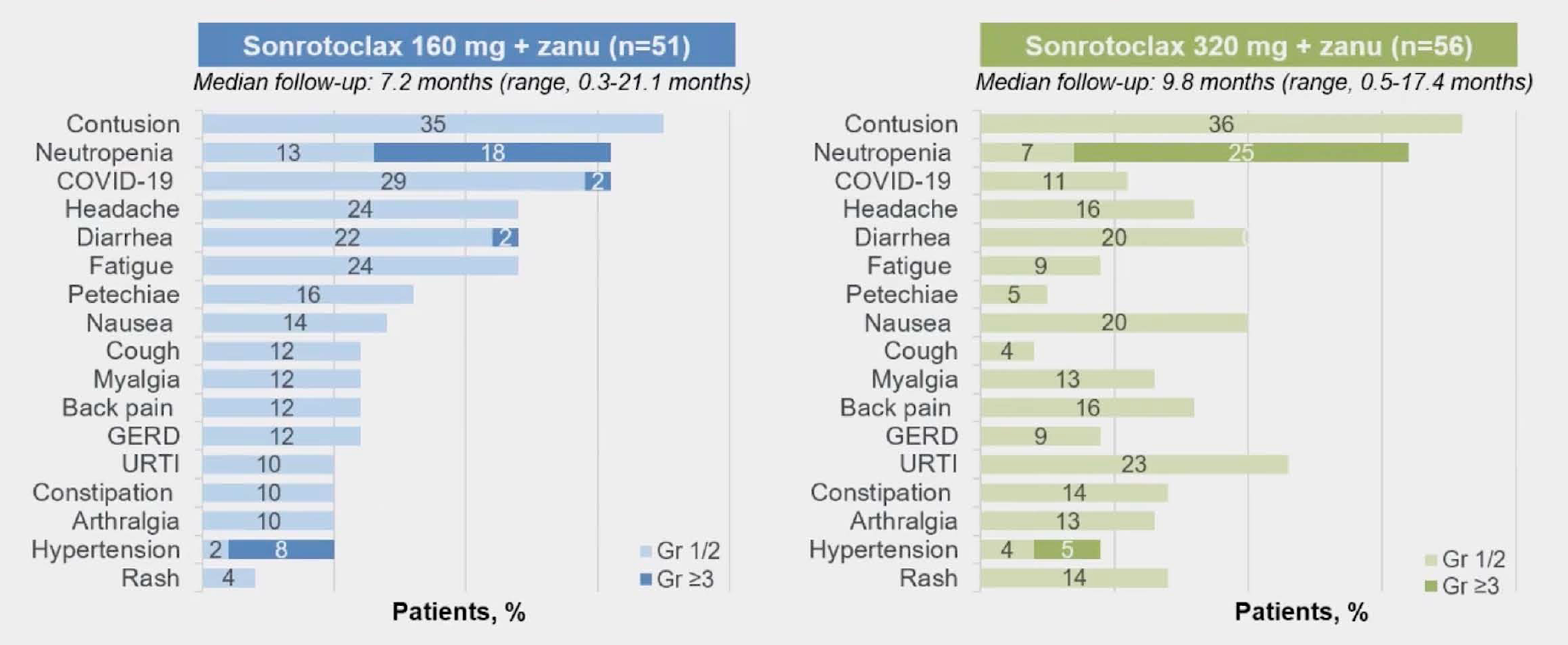 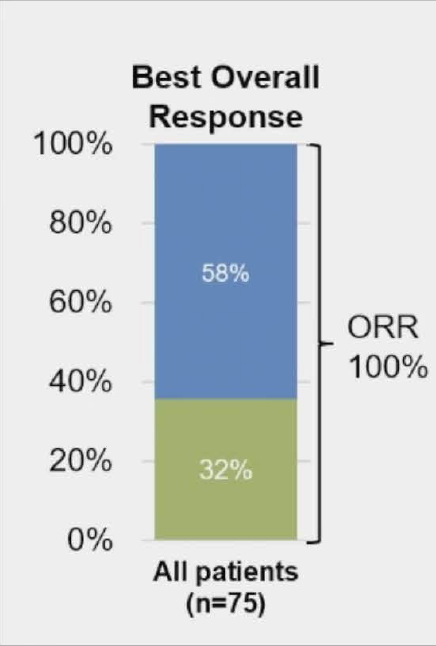 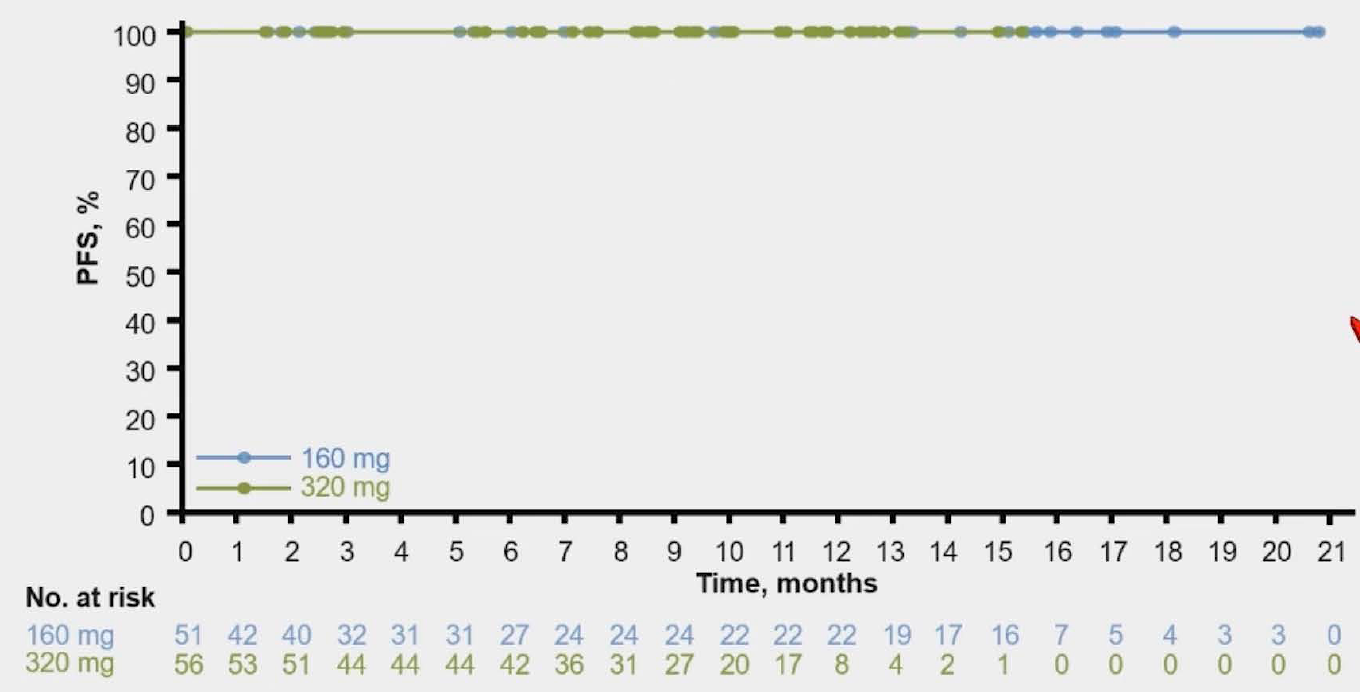 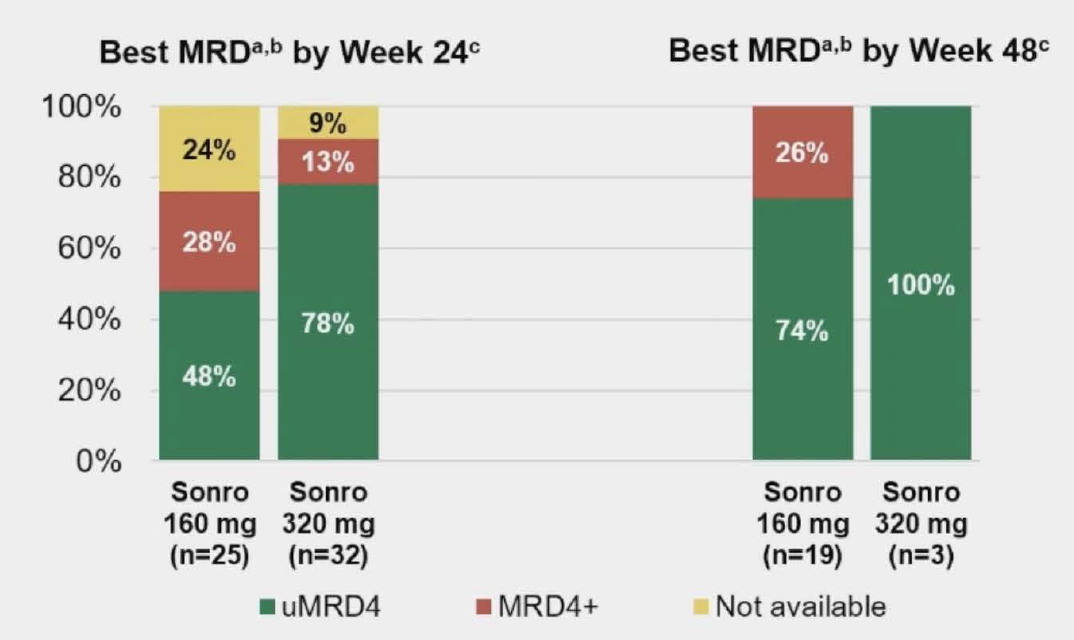 Tam, et al. ASH 2023; Abstract 327.
[Speaker Notes: Sonrotoclax – highly potent BCL2i
This is a look at the 1L patients who recived combo of sonrotocola + zanu
Therapy continued until progression, intolerance, or they elected to stop

Safe and well tolerated -106 of 107 patients remain on drug
No TLS or cardiac tox observed
Most common grade 3 AE was neutropenia

ORR 100%
320mg dose was selected for ph 3 study]
Combination treatment with sonrotoclax (BGB-11417), a second-generation BCL2 inhibitor, and zanubrutinib, a Bruton tyrosine kinase (BTK) inhibitor, is well tolerated and achieves deep responses in patients with treatment-naïve chronic lymphocytic leukemia/small lymphocytic lymphoma (TN-CLL/SLL): Data from an ongoing Phase 1/2 study
Sonrotoclax and Zanubrutinib is a well tolerated and effective (ORR 100%, though follow up is currently limited) combination
Tam, et al. ASH 2023; Abstract 327.
[Speaker Notes: Sonrotoclax – highly potent BCL2i
This is a look at the 1L patients who recived combo of sonrotocola + zanu
Therapy continued until progression, intolerance, or they elected to stop]
Richter’s Transformation
Results of MOLTO, a multicenter, open label, phase II clinical trial evaluating venetoclax, atezolizumab and obinutuzumab combination in Richter syndrome
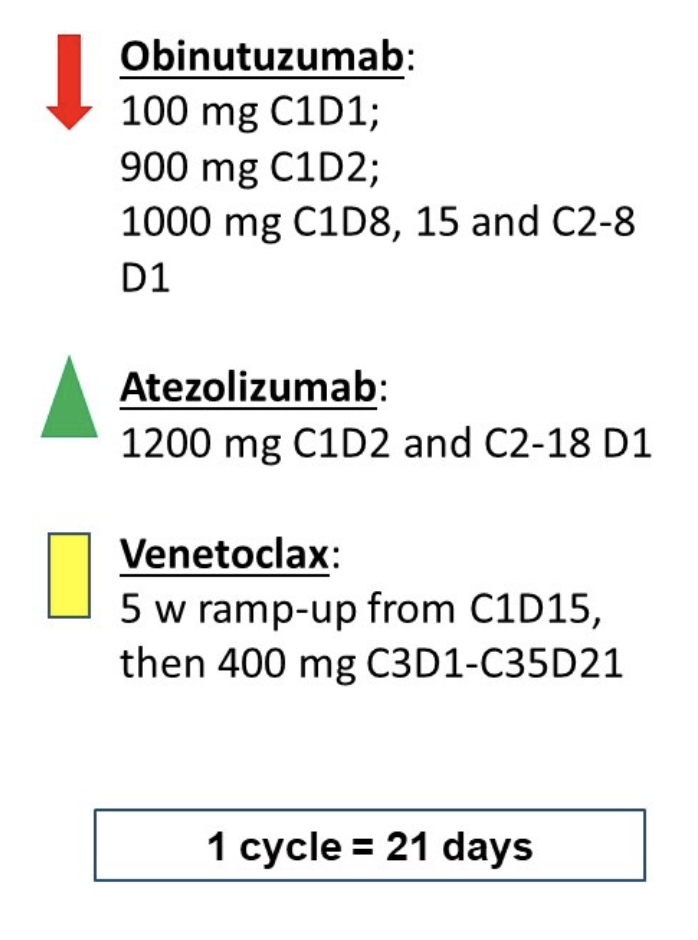 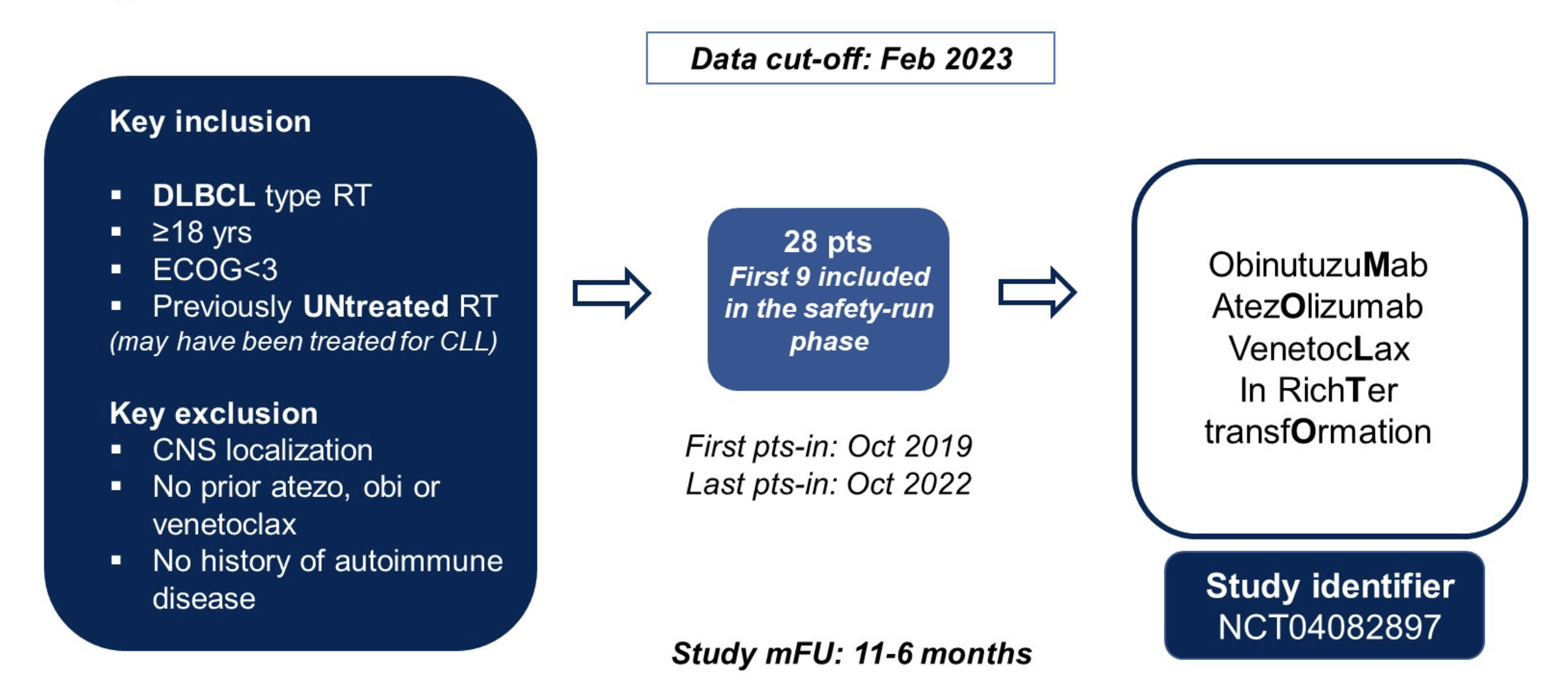 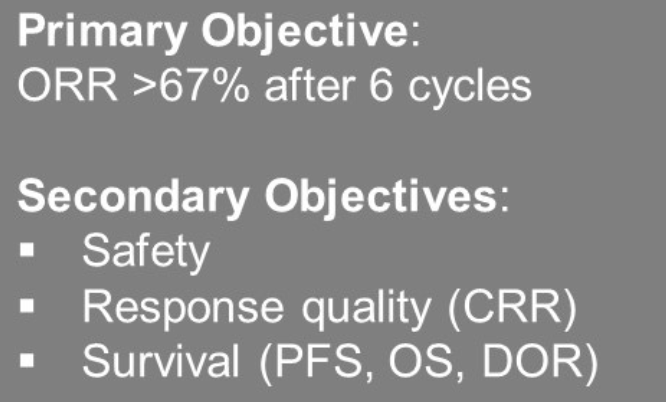 Frustaci, et al. ASCO 2023; Abstract 7502.
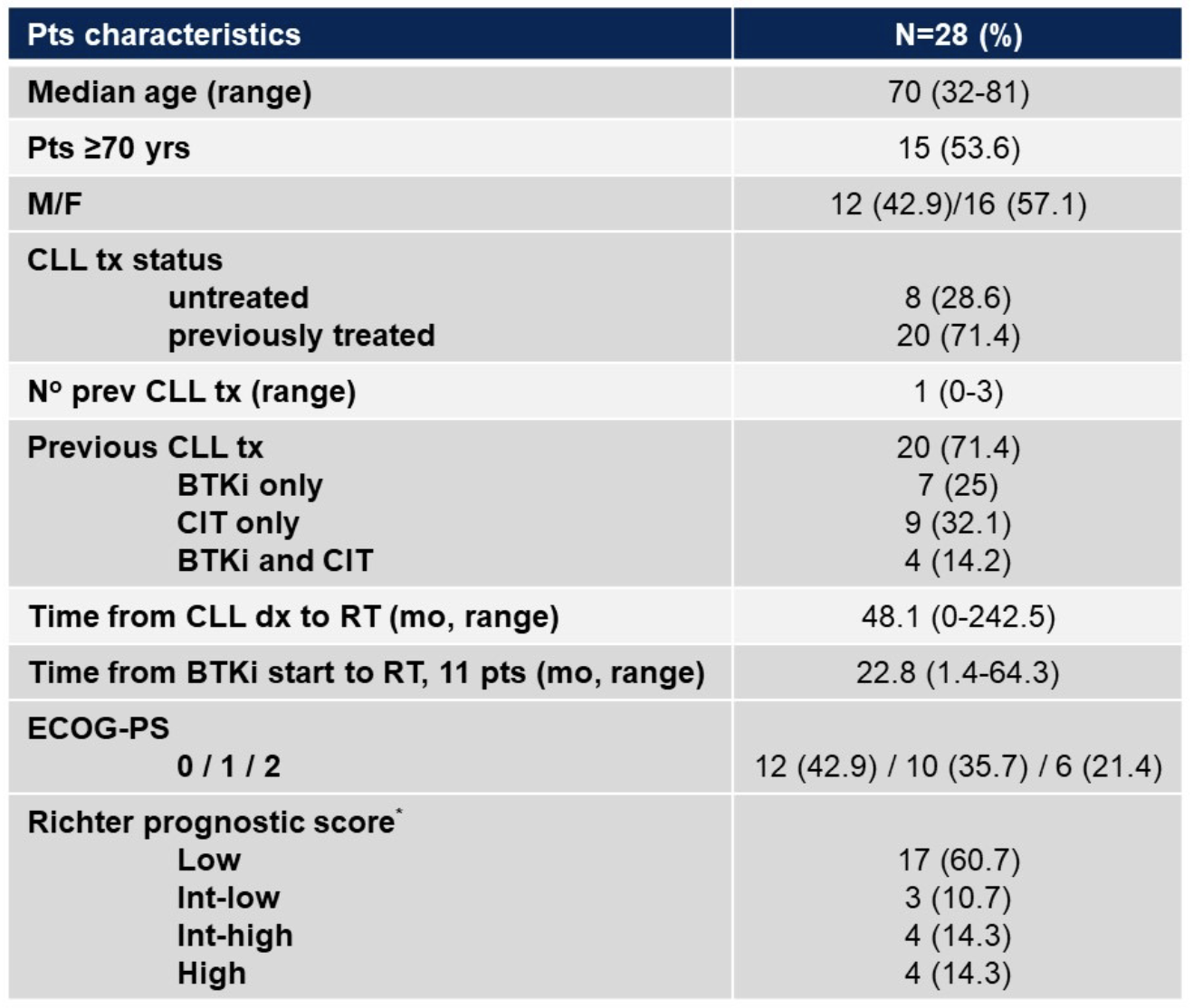 ORR = 68% (29% CR, 39% PR by Lugano Criteria)
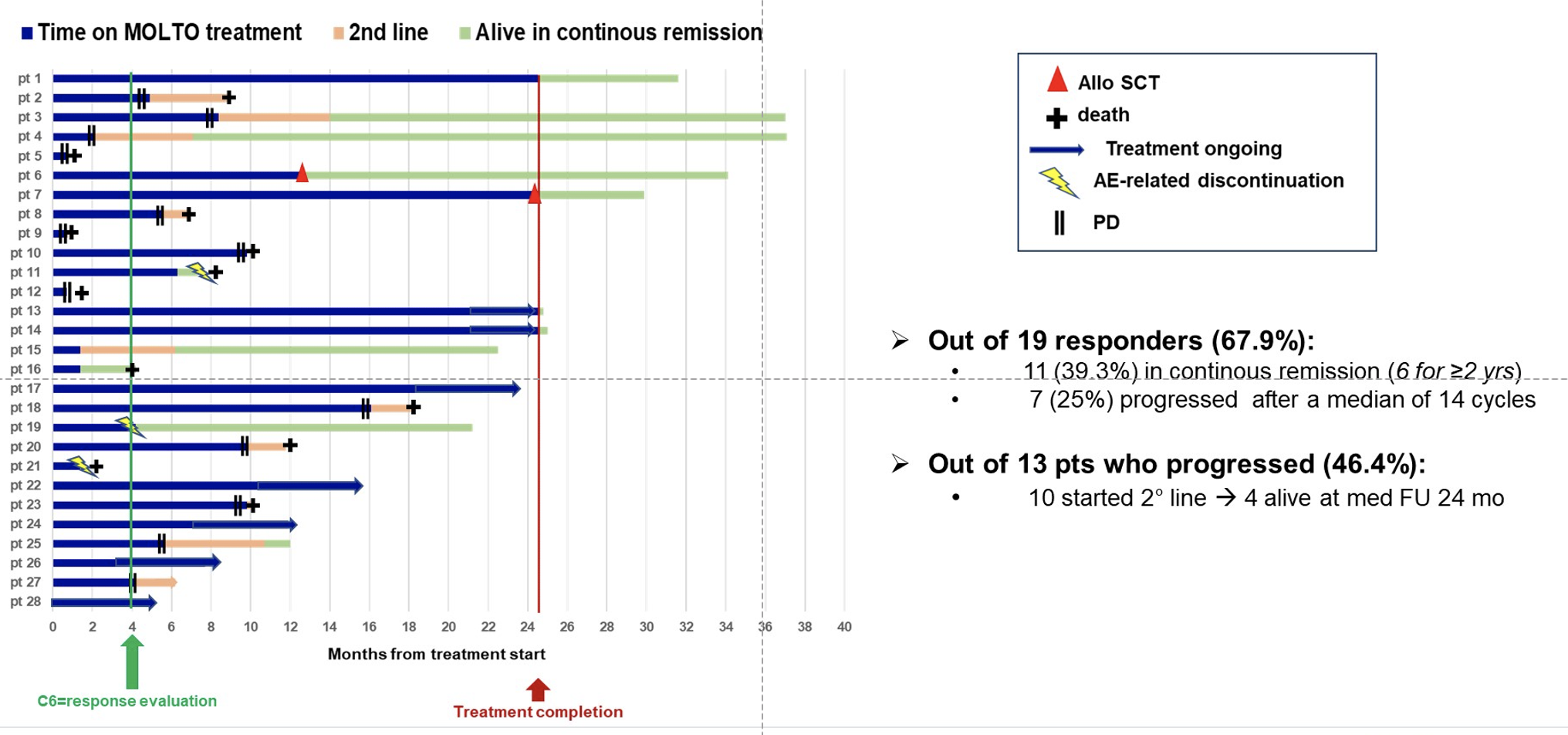 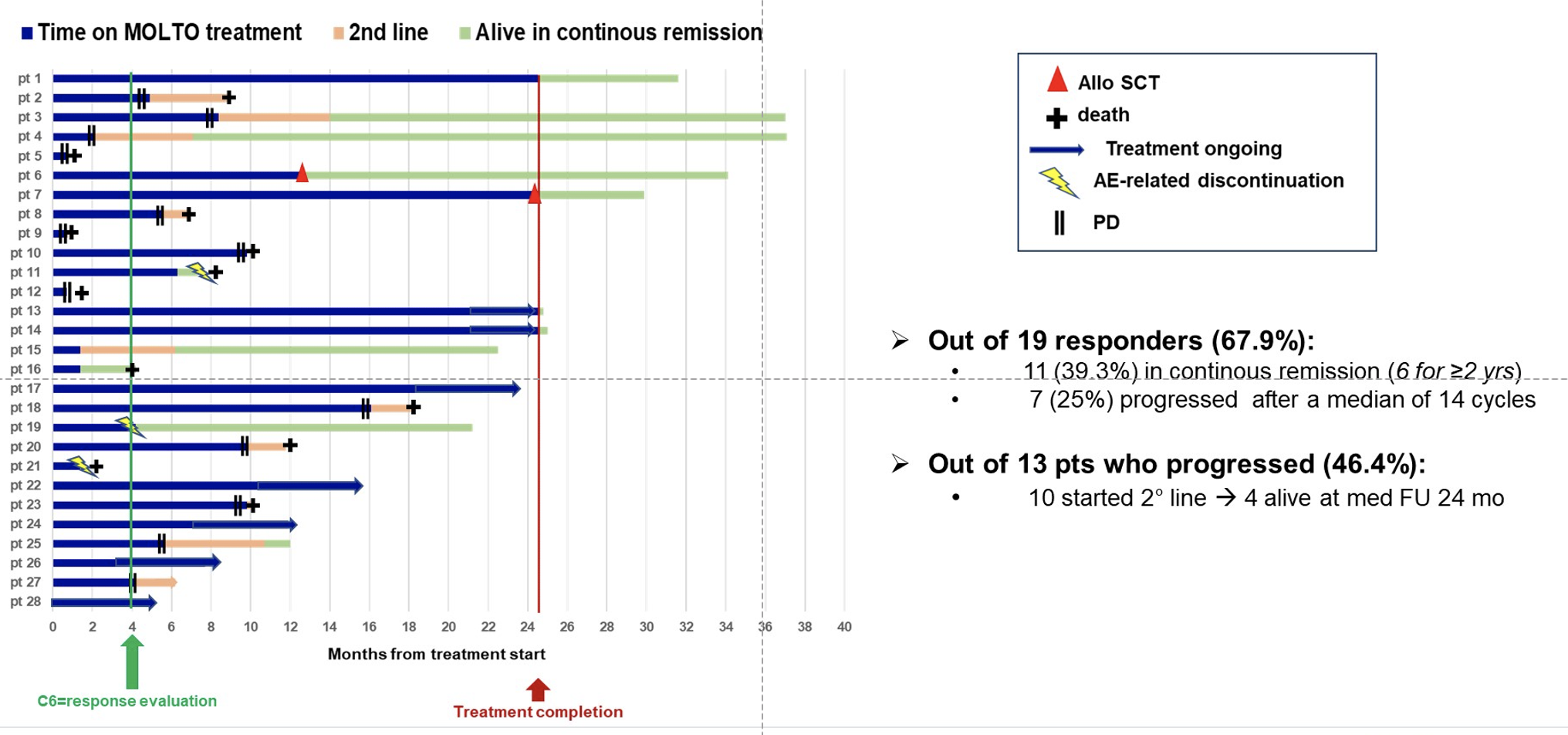 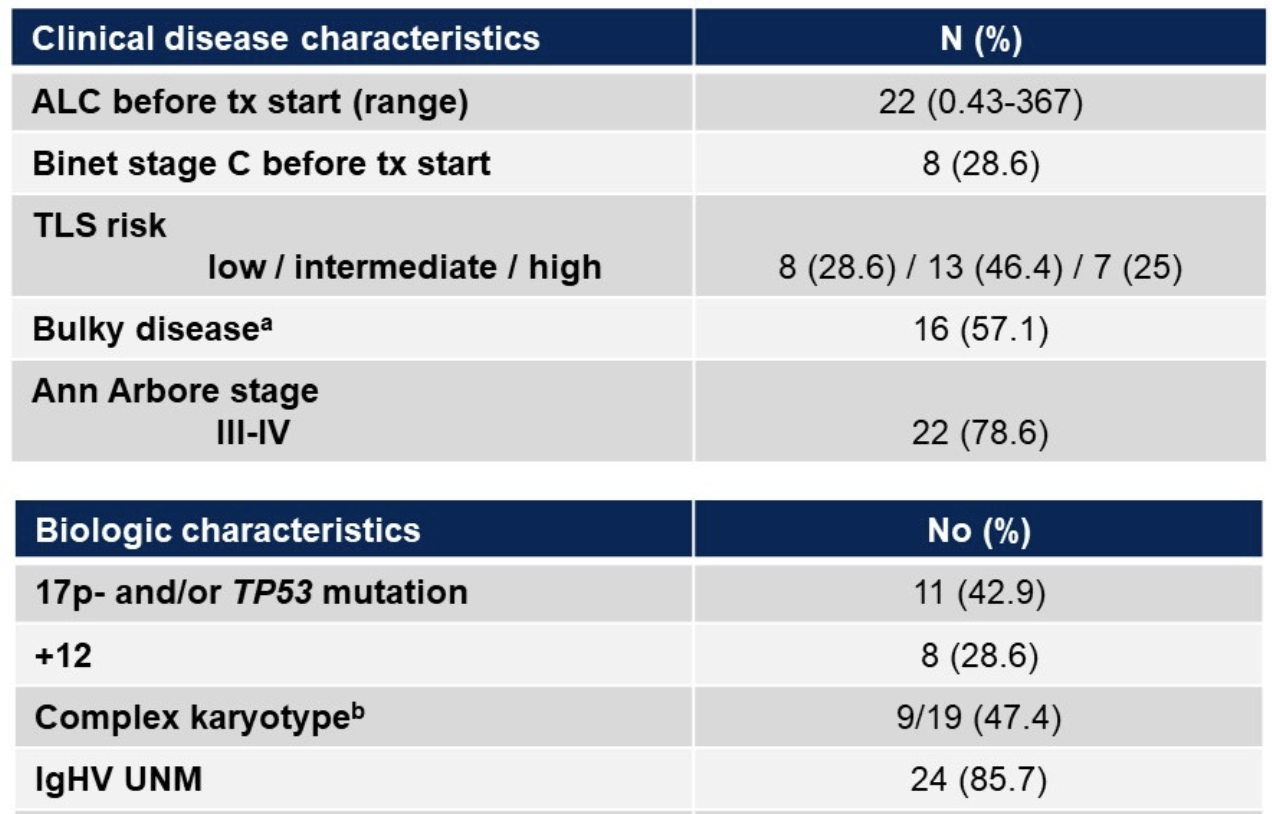 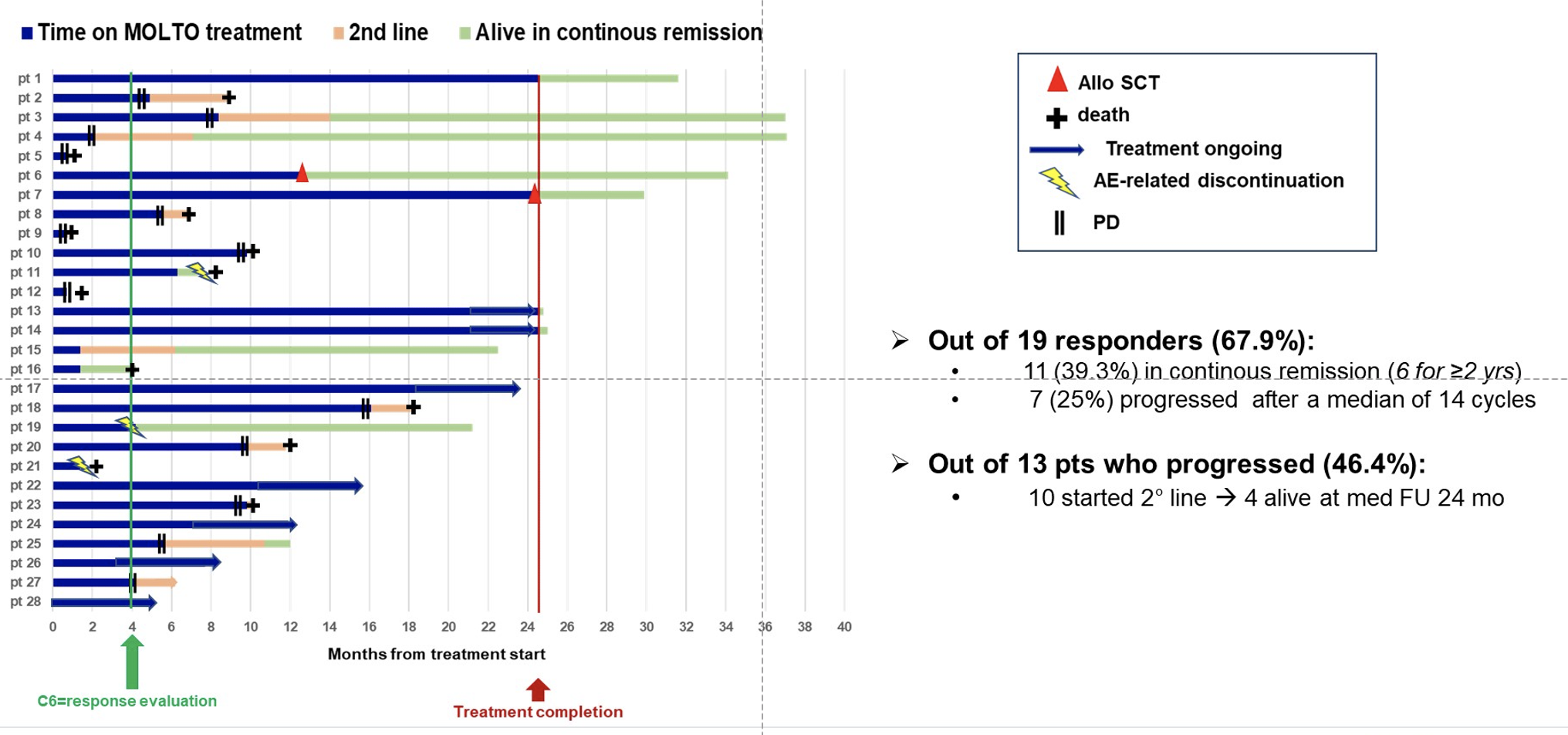 Ann Arbor stage
                  III-IV
Frustaci, et al. ASCO 2023; Abstract 7502.
[Speaker Notes: Median duration of response = 11.7 months
PFS = 16.2 months
OS = 31.6 months]
Results of MOLTO, a multicenter, open label, phase II clinical trial evaluating venetoclax, atezolizumab and obinutuzumab combination in Richter syndrome
Obin / Atezo / Ven  has activity in untreated Richter’s transformation with ORR of 68%, median PFS of 16 months (compares favorably to CIT)
Frustaci, et al. ASCO 2023; Abstract 7502.
Tislelizumab plus zanubrutinib in patients with Richter transformation: Primary endpoint analysis of the prospective, multi-center, Phase-II RT1 trial of the German CLL Study Group
Patients with ≤1 prior RT-directed LOT
Q3 week Tislelizumab + daily zanubrutinib
6 cycles induction + 6 cycles consolidation
		CR/PR/SD  Continue until POD
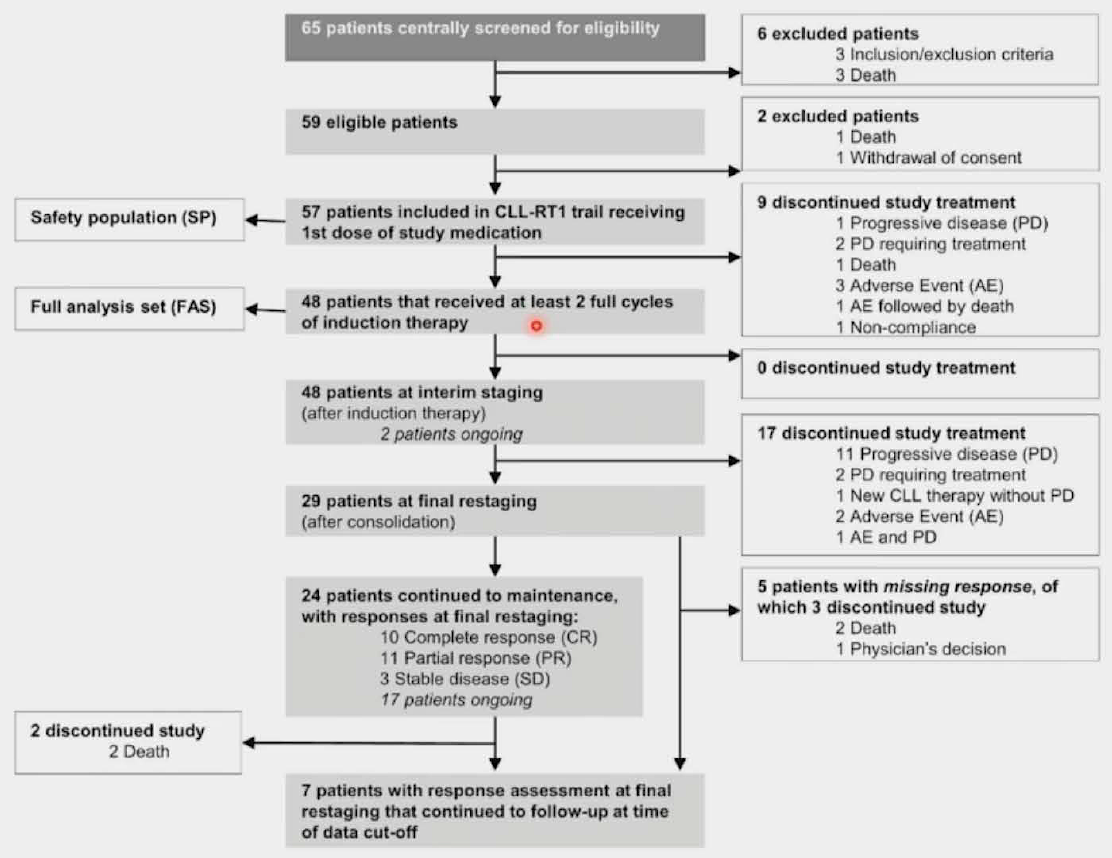 3 Deaths
2 Deaths
2 discontinued study
2 Deaths
Al-Sawaf, et al. ASH 2023; Abstract 204.
[Speaker Notes: Tislelizumab = PD1 inhibitor

Most o]
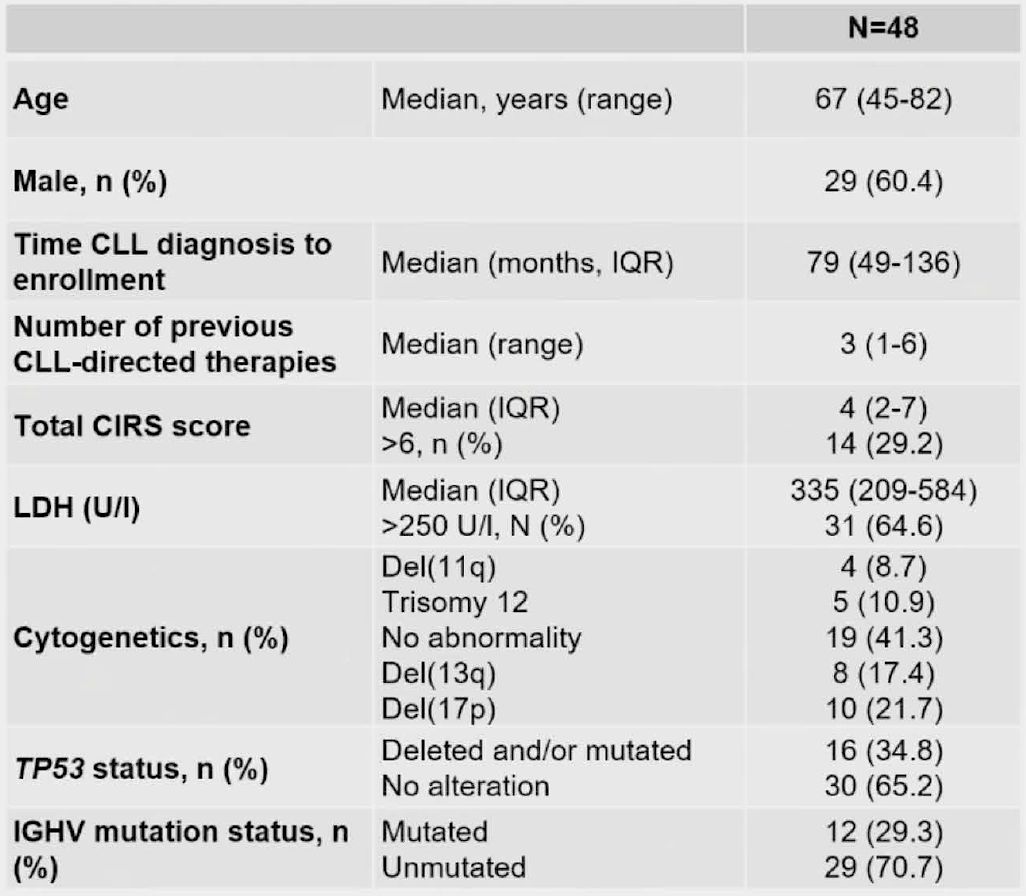 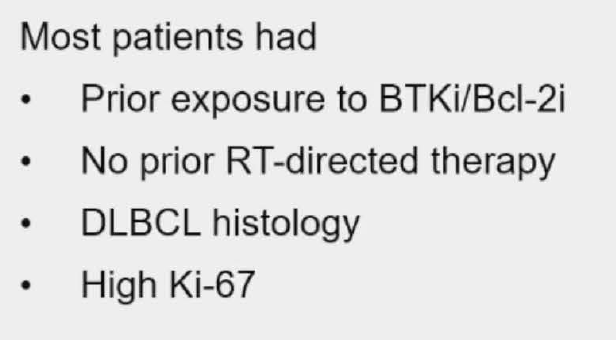 ORR = 58%
6-month DOR rate = 75%
1-year OS rate = 75%
Median PFS = 10 months
Median TTNT = 12 months
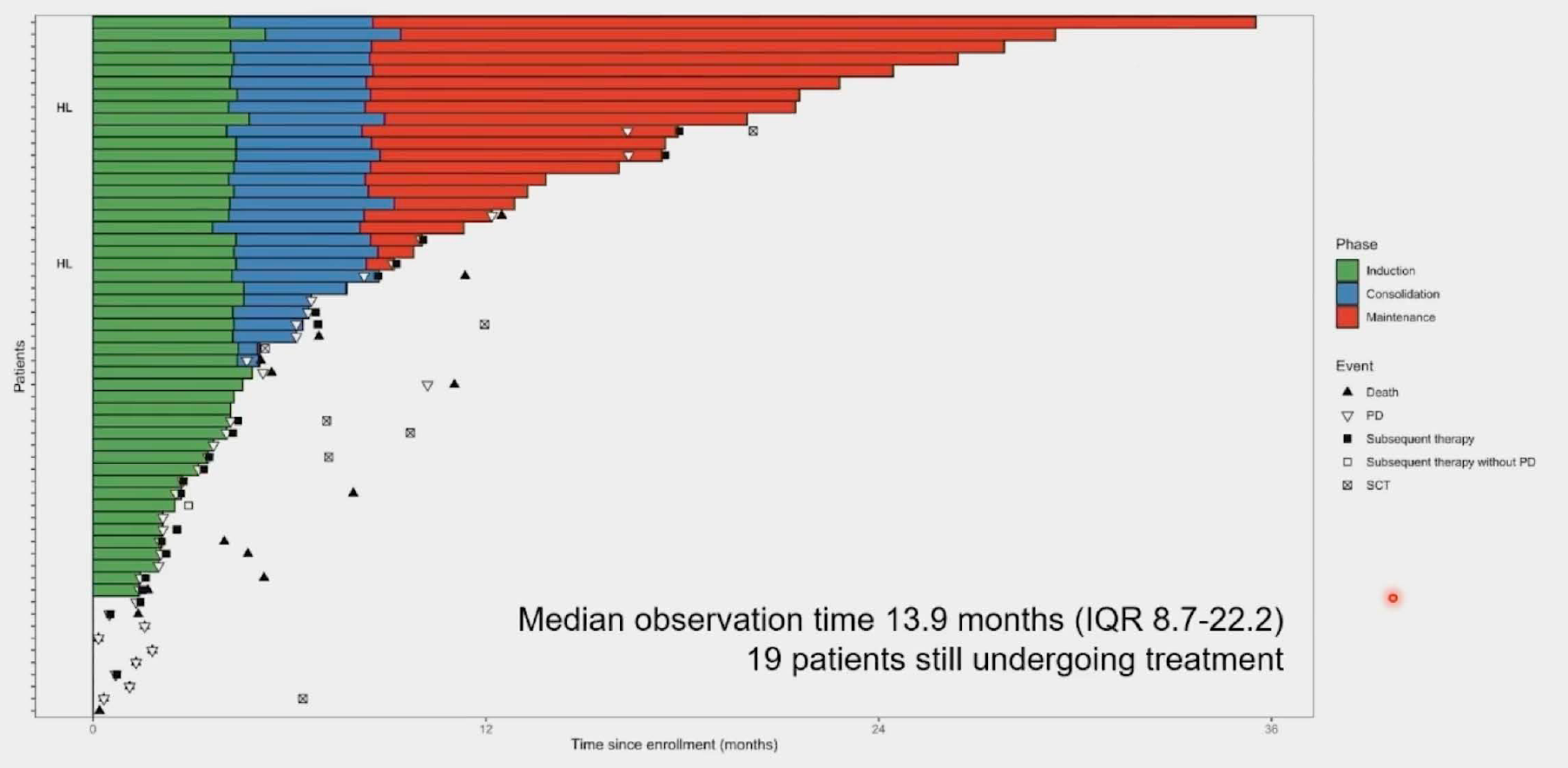 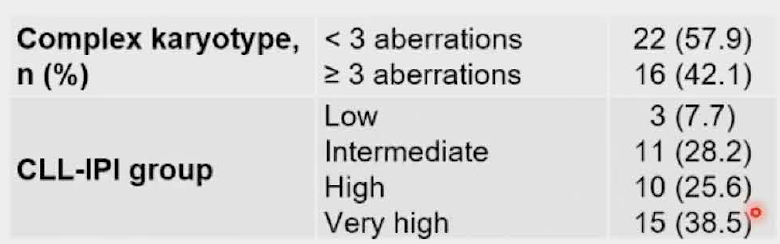 Al-Sawaf, et al. ASH 2023; Abstract 204.
[Speaker Notes: Tislelizumab = PD1 inhibitor

Median age was 67 years (range 45 - 82). 22 (45.8%) pts had ECOG 1 or higher. Median LDH at enrollment was 335 U/l.
Sixteen (34.8%) pts had del(17p)/TP53mut, 29 (70.7%) pts had unmutated IGHV. 25 (64.1%) pts had high or very high-risk CLL
according to CLL-IPI, 11 (28.2%) intermediate and 3 (7.7%) low risk. Complex karyotype (≥3 aberrations) was detected in 16
(42.1%) pts.
46 (95.8%) pts had DLBCL-RT and 2 (4.2%) pts had HL-RT. In 26 (54.2%) pts, the RT was reported as clonally related to the CLL
(22 [45.8%] unknown). Overall, 36 (75.0%) pts had received prior CLL-directed therapy, including CIT (25 pts) and targeted
agents (32 pts) as well as prior allogeneic stem cell transplant (SCT) in 3 pts. 12 (25.0%) pts had treatment-naive CLL.
Thirteen pts (27.1%) had received prior RT-directed therapy, including CHOP-like regimens and BTK inhibitors. 35 (72.8%) pts
had not received prior RT-directed therapy.
Twenty-eight of 48 pts responded to induction therapy resulting in an ORR of 58.3% (95% CI, 0.43-0.72), including 9 (18.8%)
CR and 19 (39.6%) PR, meeting the study’s primary endpoint (p=0.008) (Fig A). SD was reported in 6 (12.5%) pts, 11 (22.9%)
pts had progressive disease (PD), three had missing assessment due to PD. The median DOR was not reached, the 6-month
DOR rate was 70.6%. Median PFS was 10 months (95% CI 3.8 -16.3) with a 12-month rate of 46.9% (Fig B). Median OS was
not reached (12-month OS rate 74.7%). Median TTNT was not reached (12-month TTNT rate 56.2%).]
Tislelizumab plus zanubrutinib in patients with Richter transformation: Primary endpoint analysis of the prospective, multi-center, Phase-II RT1 trial of the German CLL Study Group
Tislelizumab / Zanubrutinib has activity in Richter's transformation (≤1 prior line) with ORR 58%, median PFS 10 months
Al-Sawaf, et al. ASH 2023; Abstract 204.
[Speaker Notes: Tislelizumab = PD1 inhibitor

Most o]
Pirtobrutinib in Richter transformation: Updated efficacy and safety results with 18-month median survival follow-up from the Phase 1/2 BRUIN study
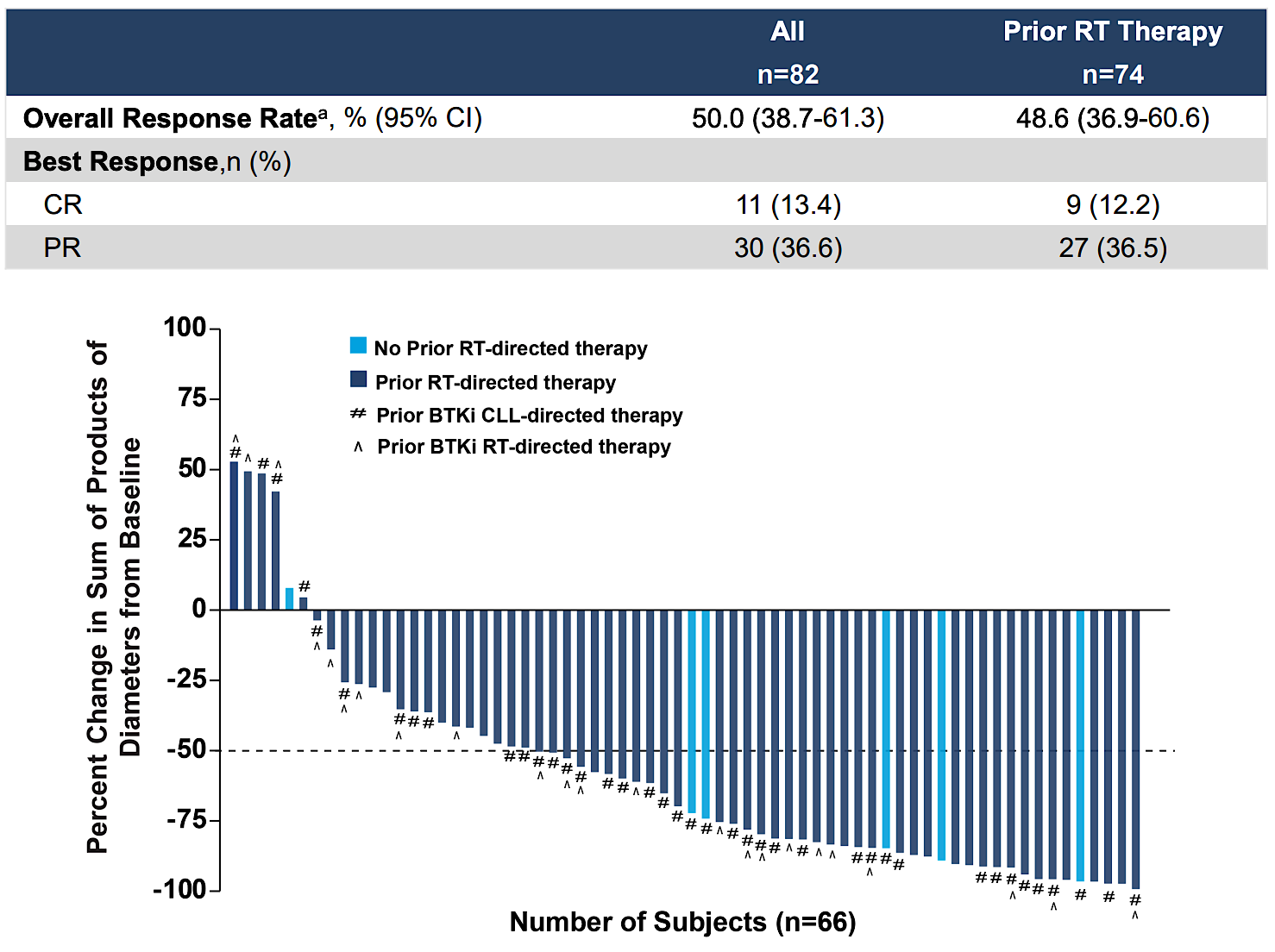 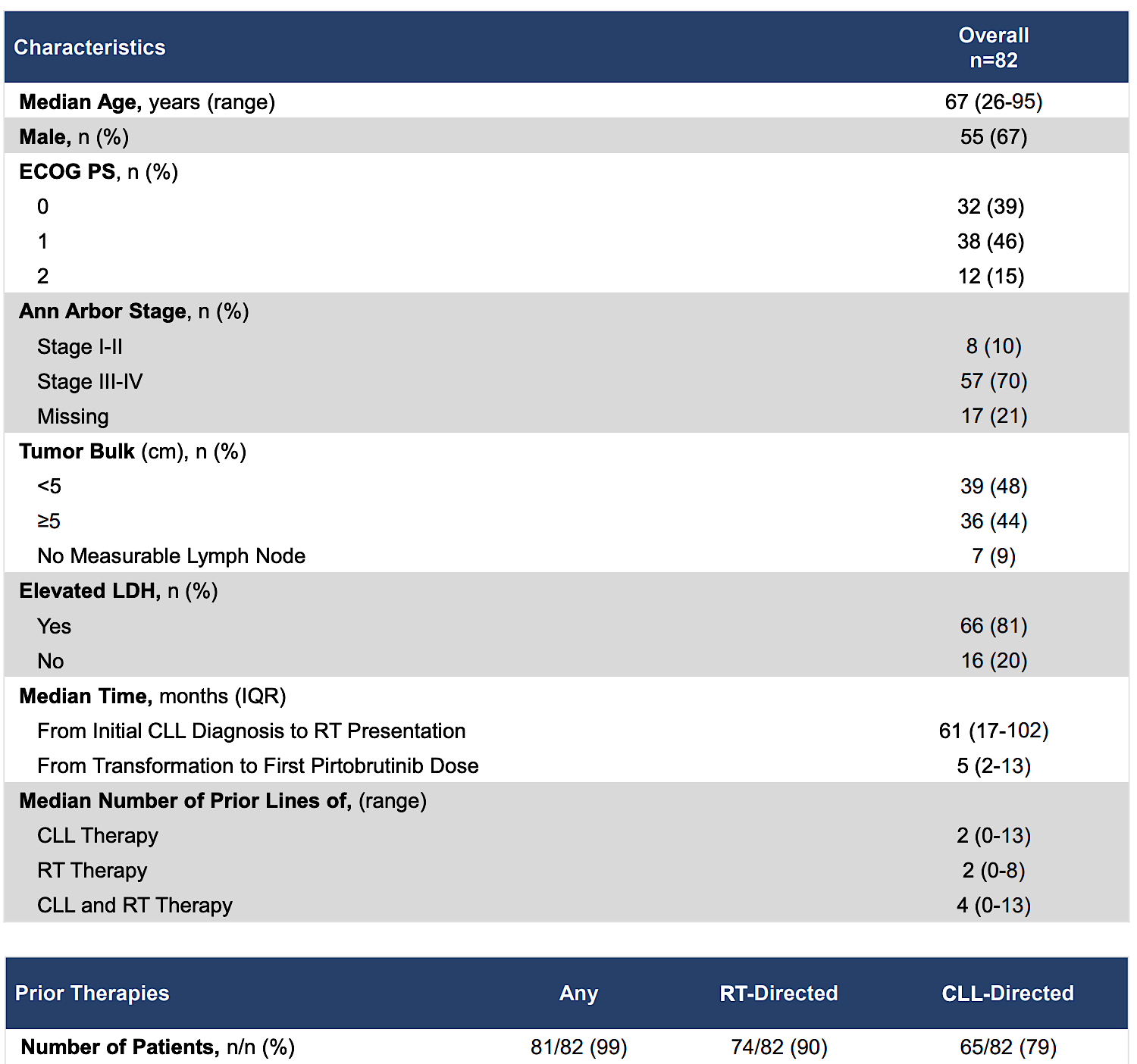 Median DOR = 7.4 months (9.7 mo f/u)
Median PFS = 3.7 months (13.8 mo f/u)
Wierda, et al. ASH 2023; Abstract 1737.
Pirtobrutinib in Richter transformation: Updated efficacy and safety results with 18-month median survival follow-up from the Phase 1/2 BRUIN study
Pirtobrutinib has single agent activity in R/R Richter’s with ORR of 50%
Wierda, et al. ASH 2023; Abstract 1737.